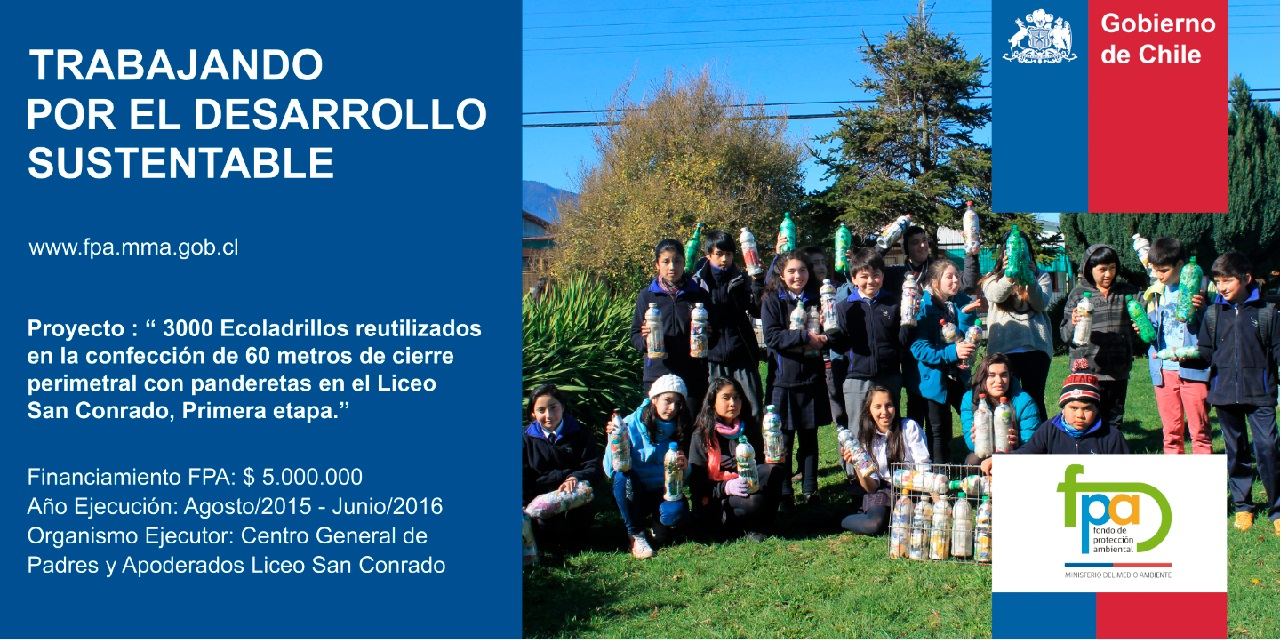 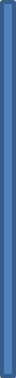 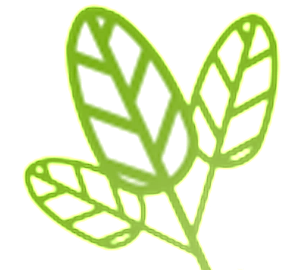 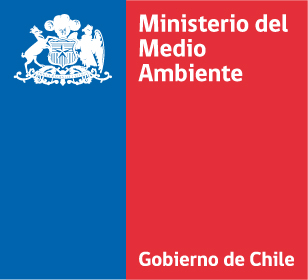 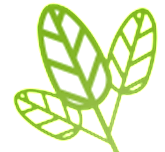 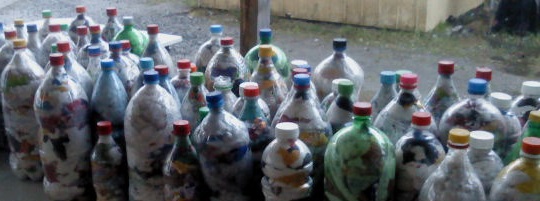 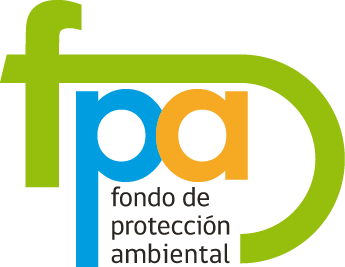 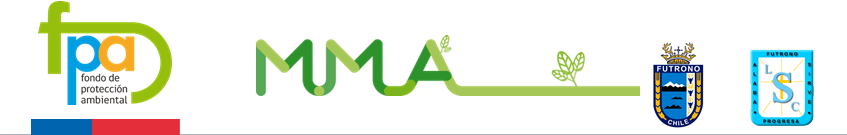 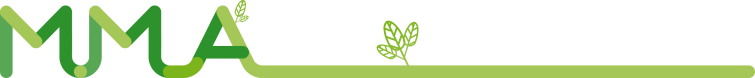 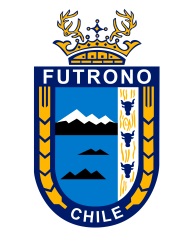 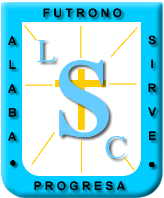 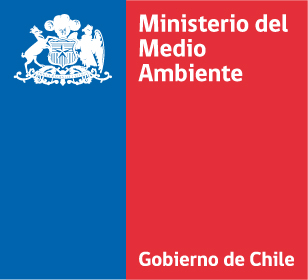 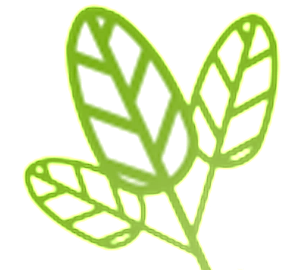 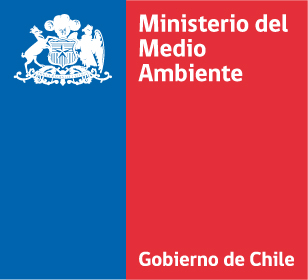 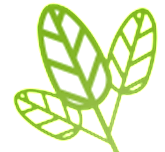 3000 Ecoladrillos reutilizados en la confección de 60 metros de cierre perimetral con panderetas - Primera etapa.
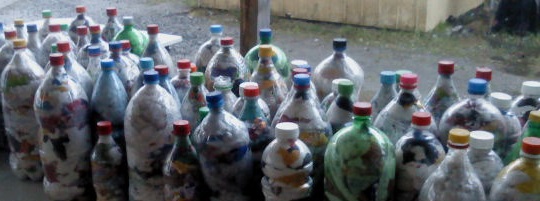 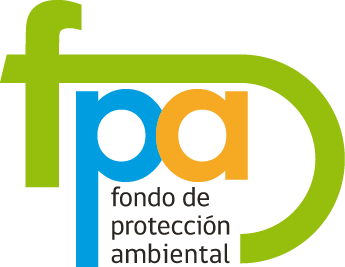 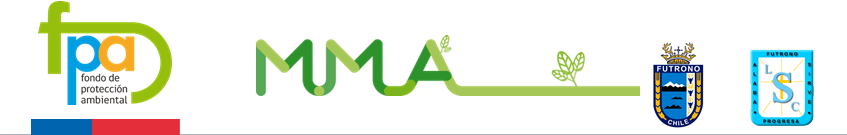 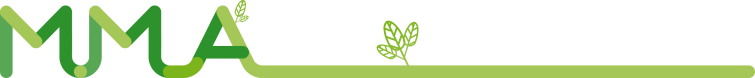 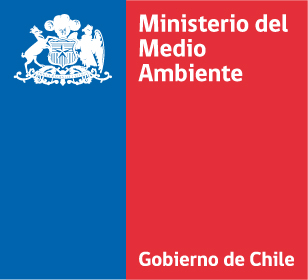 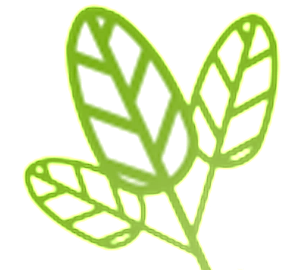 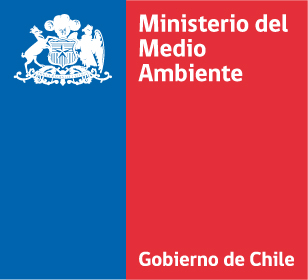 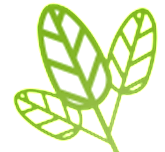 3000 Ecoladrillos reutilizados en la confección de 60 metros de cierre perimetral con panderetas - Primera etapa.
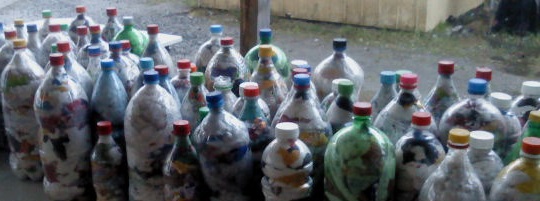 Centro General de Padres y Apoderados
LICEO SAN CONRADO – FUTRONO – REGIÓN DE LOS RÍOS – CHILE.
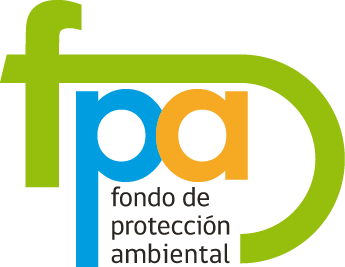 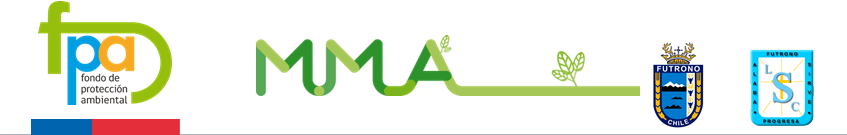 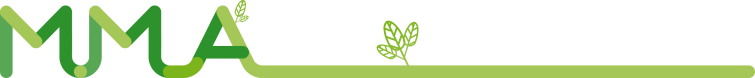 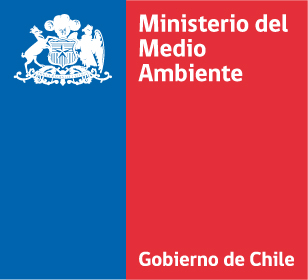 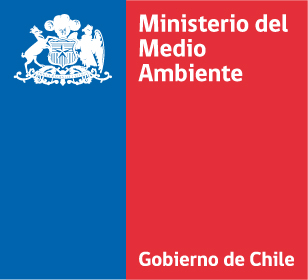 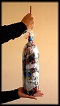 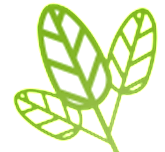 Índice
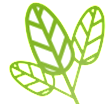 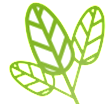 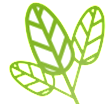 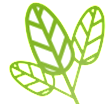 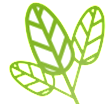 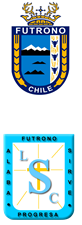 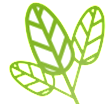 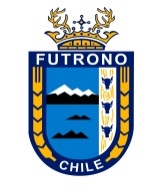 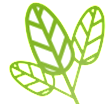 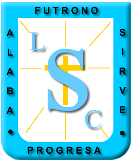 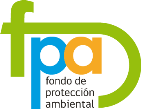 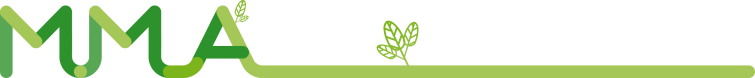 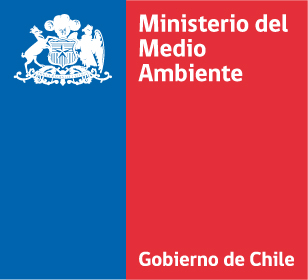 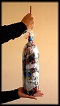 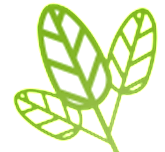 Índice
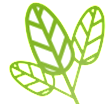 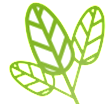 A modo de Diagnóstico. El lado oscuro de Nuestra Realidad
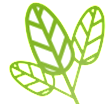 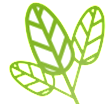 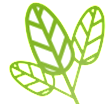 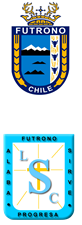 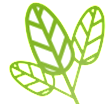 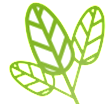 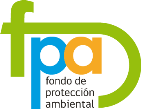 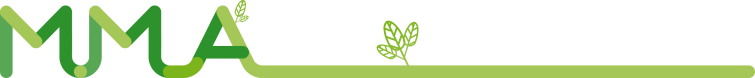 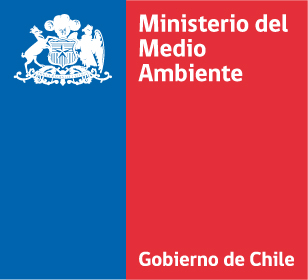 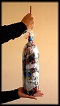 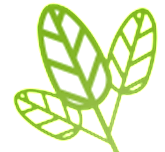 Índice
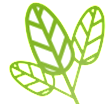 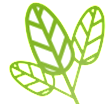 A modo de Diagnóstico. El lado oscuro de Nuestra Realidad
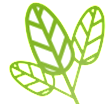 ¿Qué son y Cómo se hacen los Ecoladrillos?
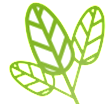 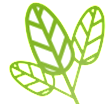 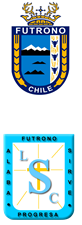 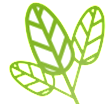 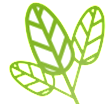 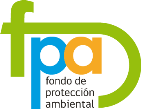 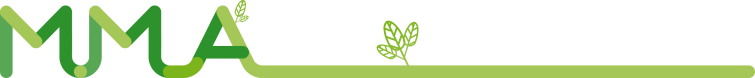 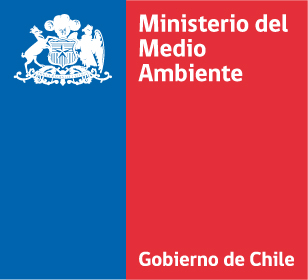 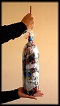 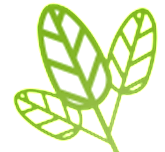 Índice
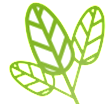 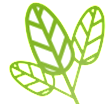 A modo de Diagnóstico. El lado oscuro de Nuestra Realidad
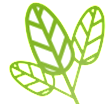 ¿Qué son y Cómo se hacen los Ecoladrillos?
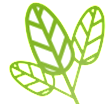 ECOidea: ¿Para qué hacemos Ecoladrillos?
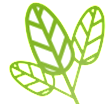 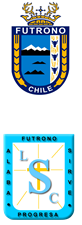 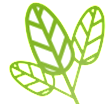 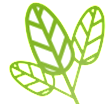 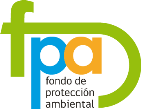 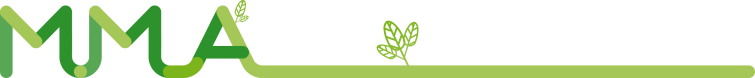 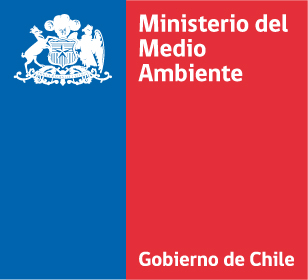 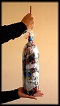 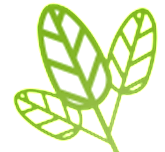 Índice
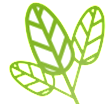 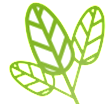 A modo de Diagnóstico. El lado oscuro de Nuestra Realidad
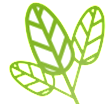 ¿Qué son y Cómo se hacen los Ecoladrillos?
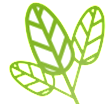 ECOidea: ¿Para qué hacemos Ecoladrillos?
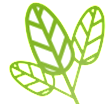 Eco Fechas: algunos hitos importantes
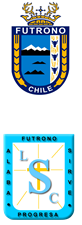 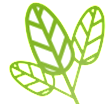 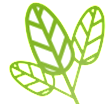 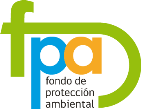 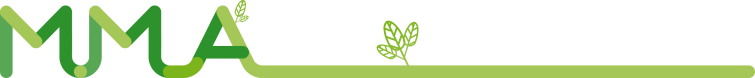 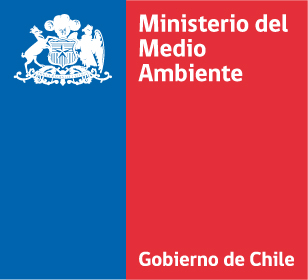 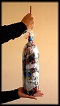 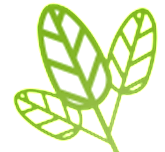 Índice
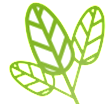 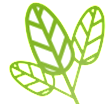 A modo de Diagnóstico. El lado oscuro de Nuestra Realidad
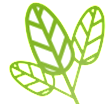 ¿Qué son y Cómo se hacen los Ecoladrillos?
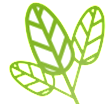 ECOidea: ¿Para qué hacemos Ecoladrillos?
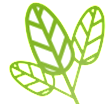 Eco Fechas: algunos hitos importantes
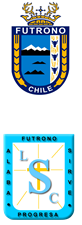 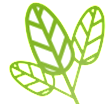 Compromiso: Organización
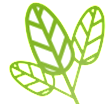 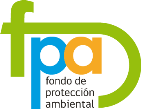 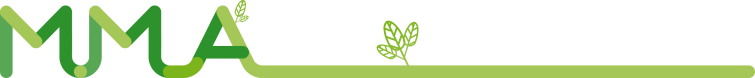 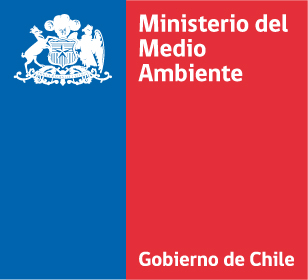 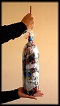 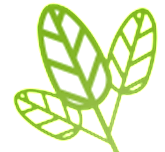 Índice
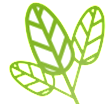 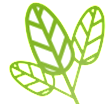 A modo de Diagnóstico. El lado oscuro de Nuestra Realidad
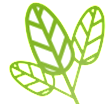 ¿Qué son y Cómo se hacen los Ecoladrillos?
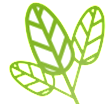 ECOidea: ¿Para qué hacemos Ecoladrillos?
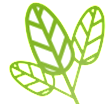 Eco Fechas: algunos hitos importantes
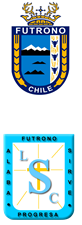 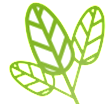 Compromiso: Organización
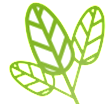 Agradecimientos
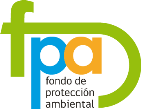 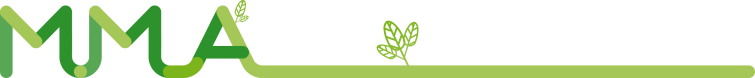 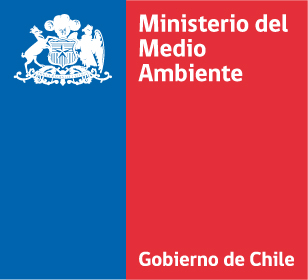 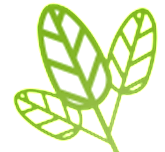 El lado oscuro de Nuestra Realidad
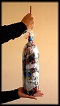 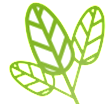 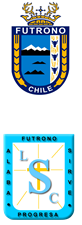 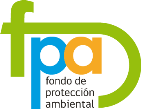 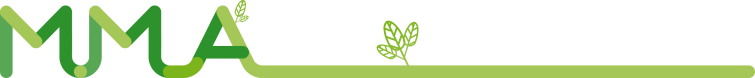 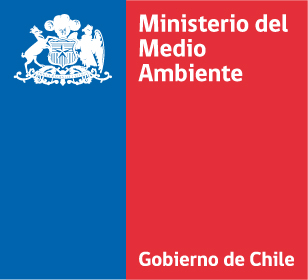 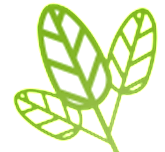 El lado oscuro de Nuestra Realidad
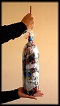 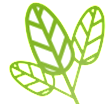 Imágenes de la web para no sentirnos orgullosos
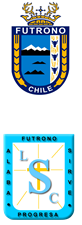 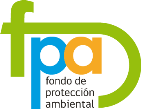 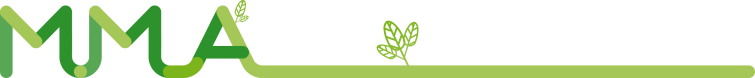 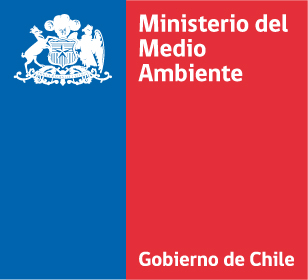 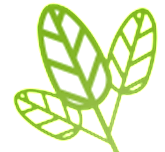 El lado oscuro de Nuestra Realidad
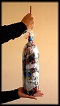 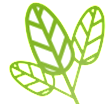 Imágenes de la web para no sentirnos orgullosos
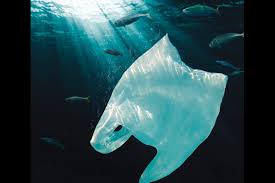 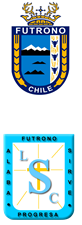 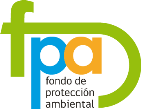 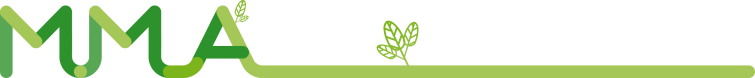 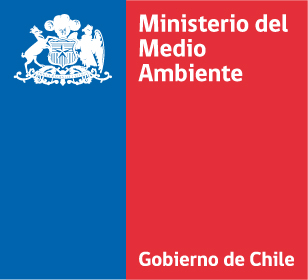 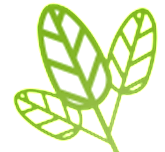 El lado oscuro de Nuestra Realidad
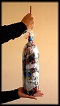 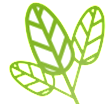 Imágenes de la web para no sentirnos orgullosos
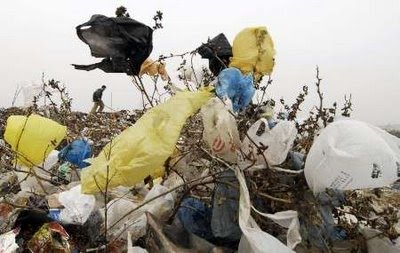 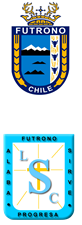 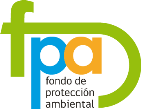 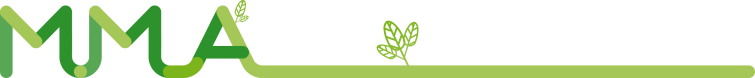 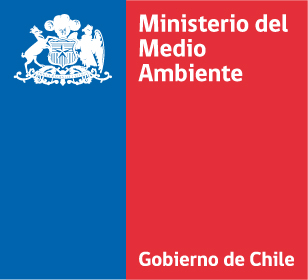 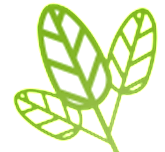 El lado oscuro de Nuestra Realidad
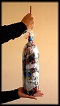 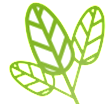 Imágenes de la web para no sentirnos orgullosos
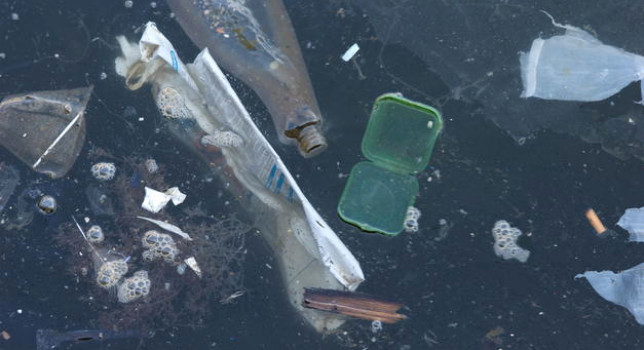 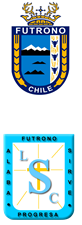 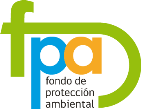 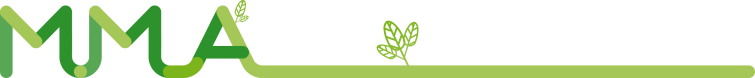 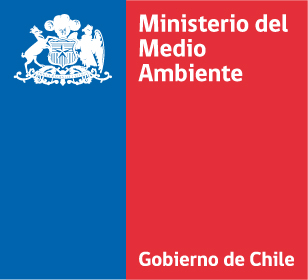 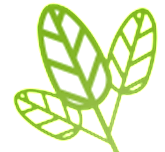 El lado oscuro de Nuestra Realidad
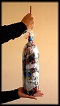 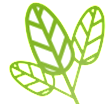 Imágenes de la web para no sentirnos orgullosos
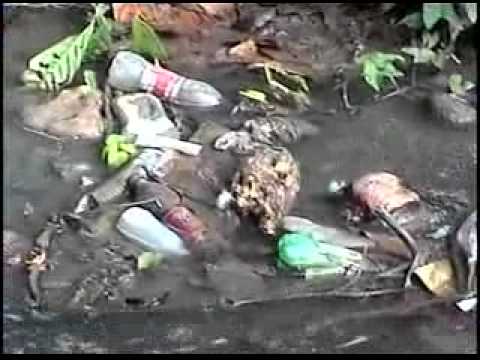 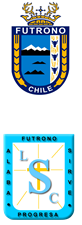 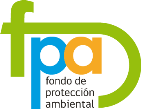 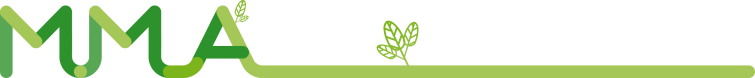 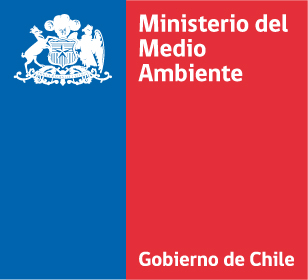 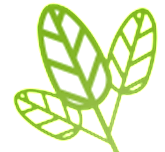 El lado oscuro de Nuestra Realidad
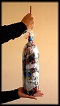 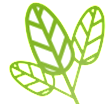 Imágenes de la web para no sentirnos orgullosos
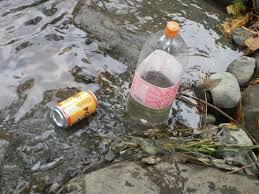 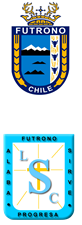 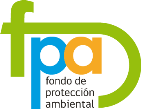 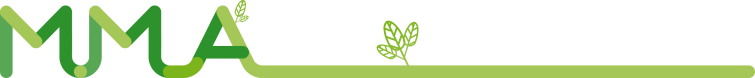 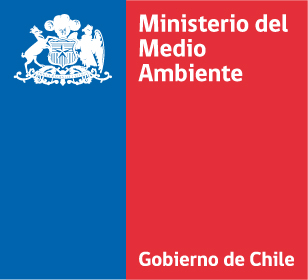 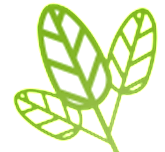 El lado oscuro de Nuestra Realidad
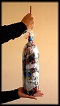 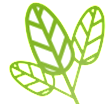 Imágenes de la web para no sentirnos orgullosos
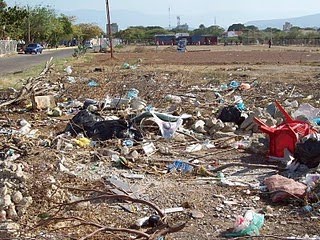 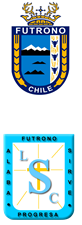 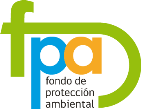 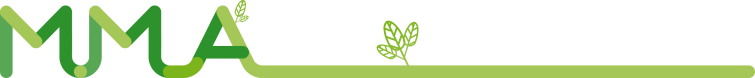 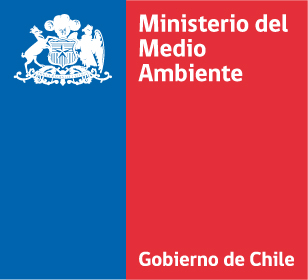 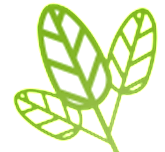 El lado oscuro de Nuestra Realidad
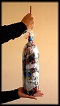 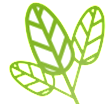 Imágenes de la web para no sentirnos orgullosos
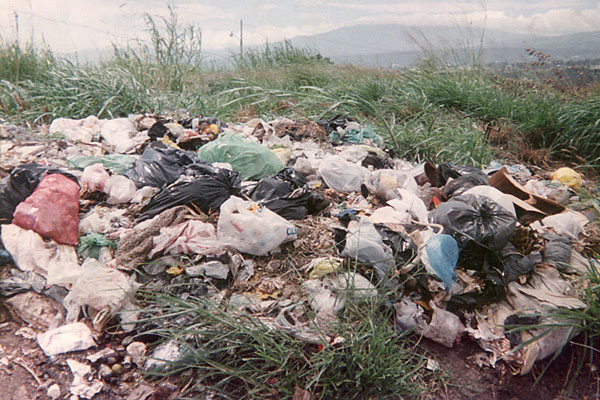 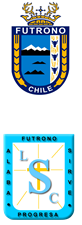 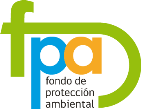 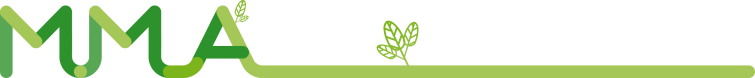 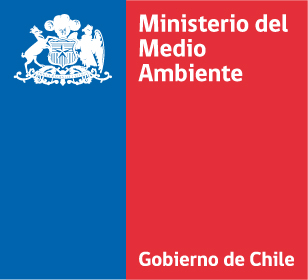 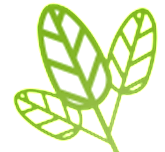 El lado oscuro de Nuestra Realidad
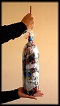 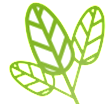 Imágenes de la web para no sentirnos orgullosos
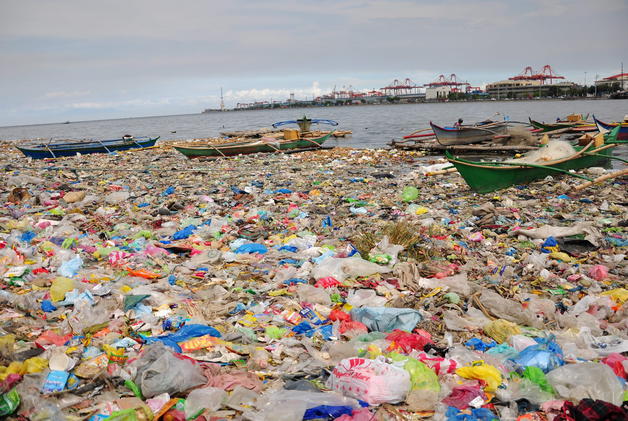 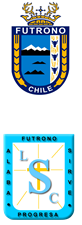 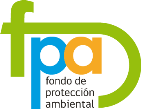 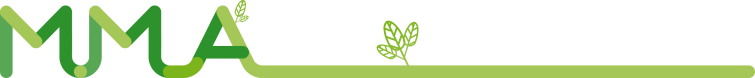 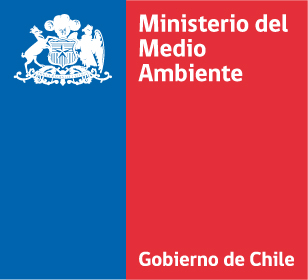 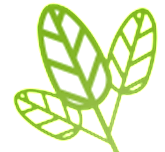 El lado oscuro de Nuestra Realidad
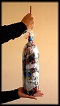 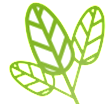 Imágenes de la web para no sentirnos orgullosos
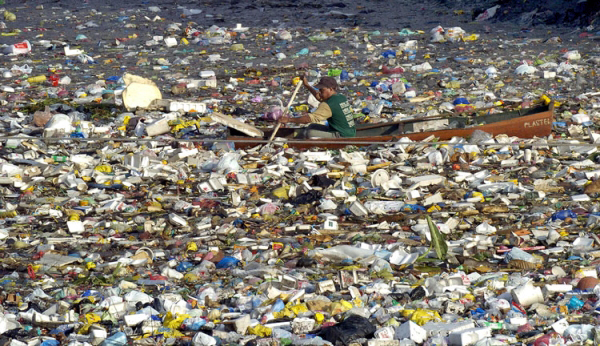 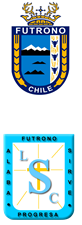 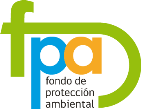 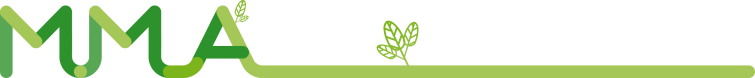 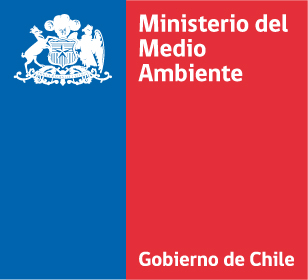 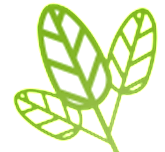 El lado oscuro de Nuestra Realidad
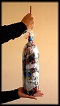 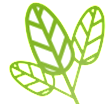 Imágenes de la web para no sentirnos orgullosos
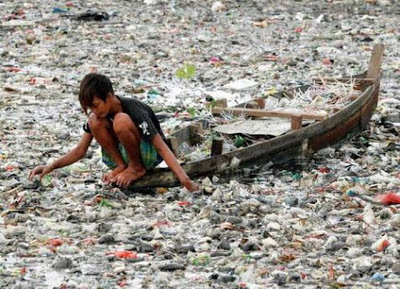 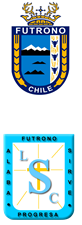 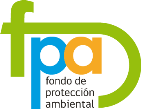 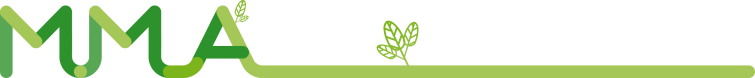 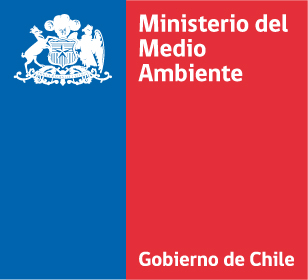 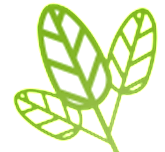 El lado oscuro de Nuestra Realidad
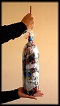 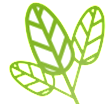 Imágenes de la web para no sentirnos orgullosos
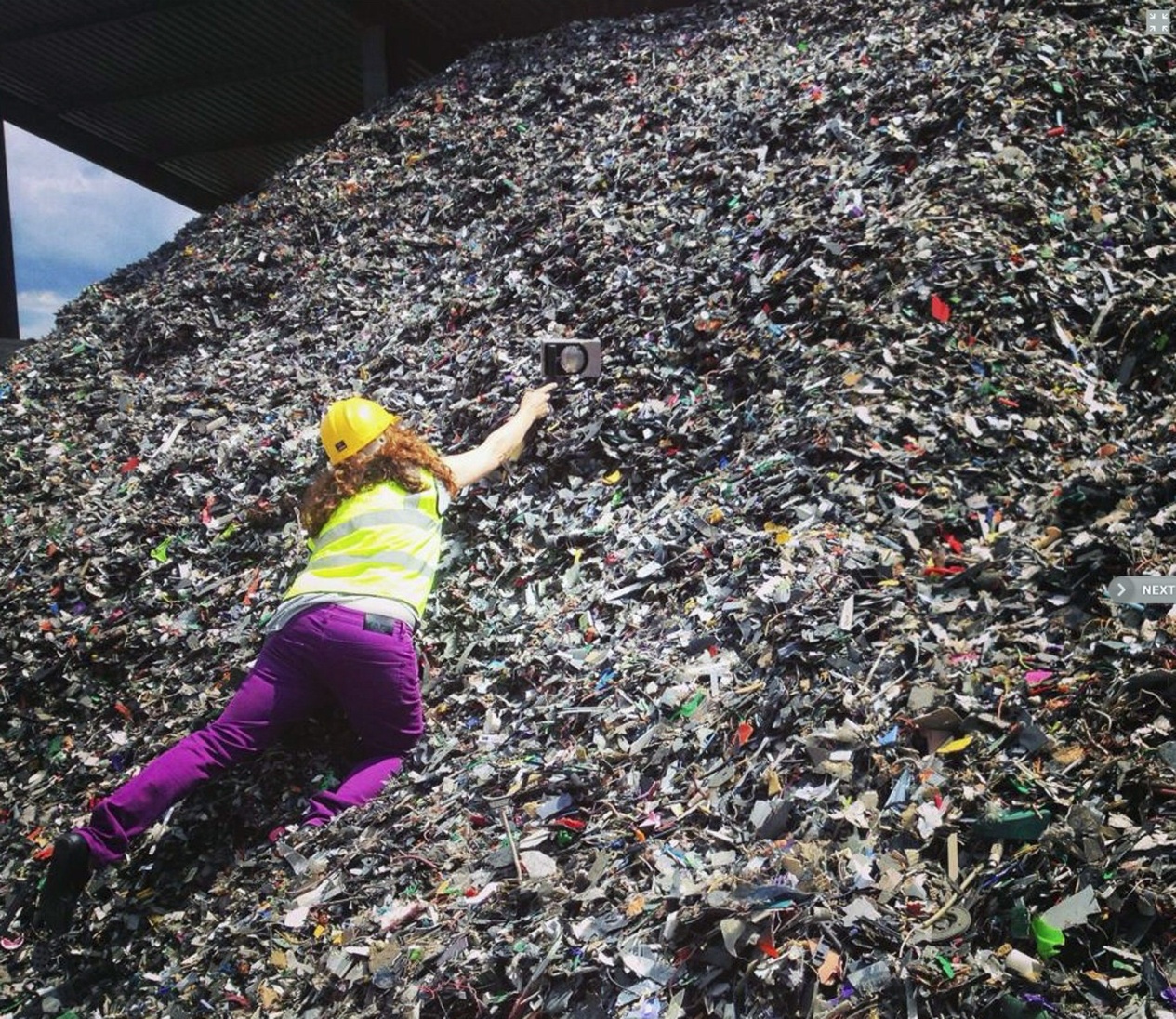 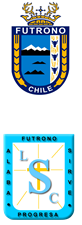 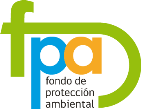 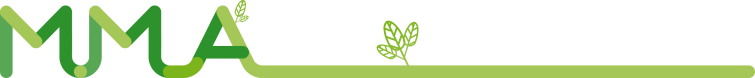 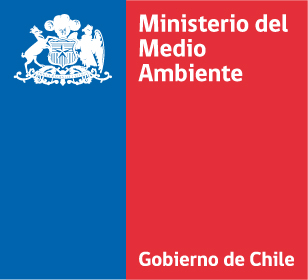 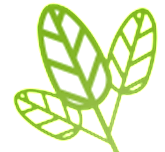 El lado oscuro de Nuestra Realidad
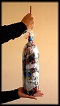 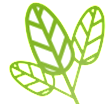 Imágenes de la web para no sentirnos orgullosos
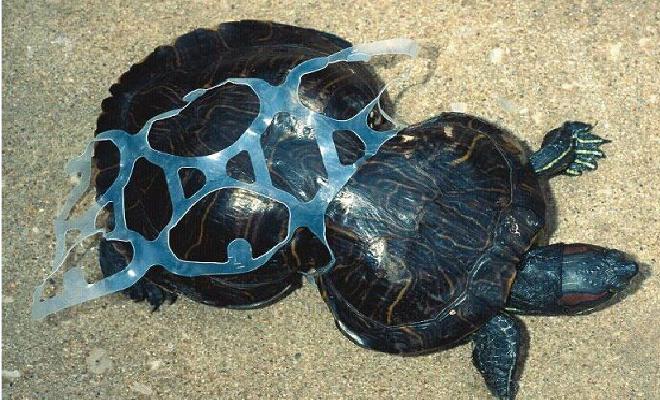 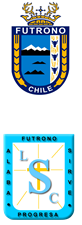 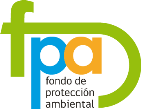 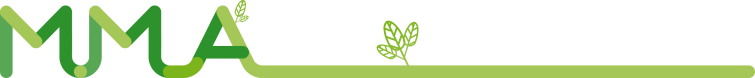 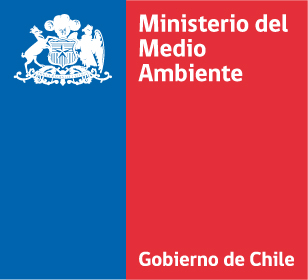 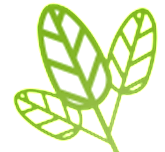 El lado oscuro de Nuestra Realidad
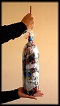 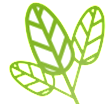 Imágenes de la web para no sentirnos orgullosos
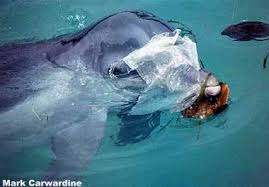 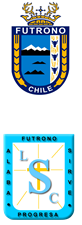 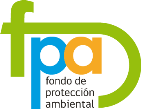 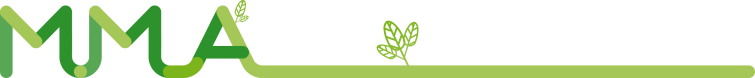 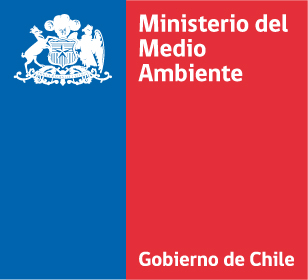 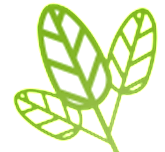 El lado oscuro de Nuestra Realidad
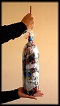 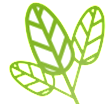 Imágenes de la web para no sentirnos orgullosos
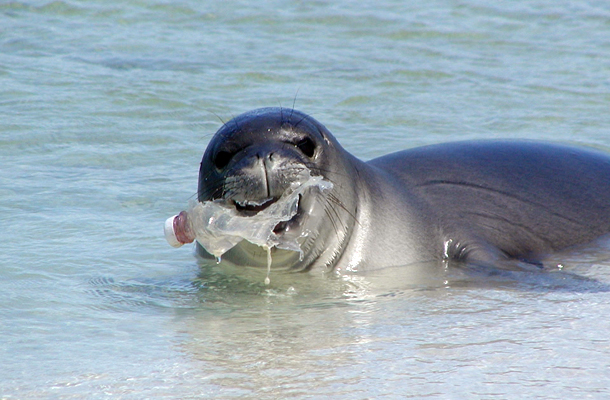 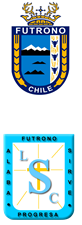 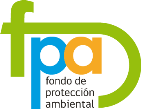 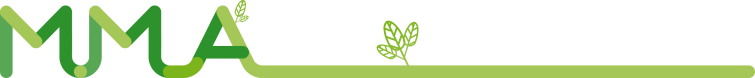 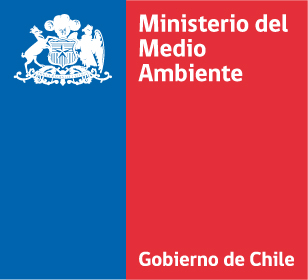 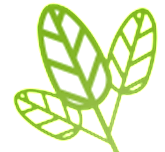 El lado oscuro de Nuestra Realidad
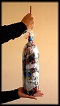 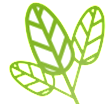 Imágenes de la web para no sentirnos orgullosos
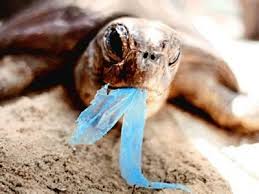 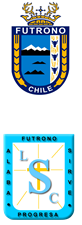 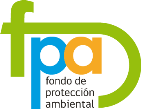 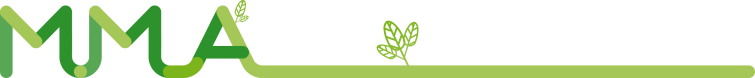 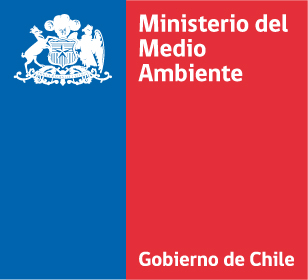 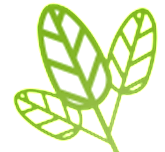 El lado oscuro de Nuestra Realidad
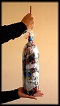 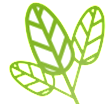 Imágenes de la web para no sentirnos orgullosos
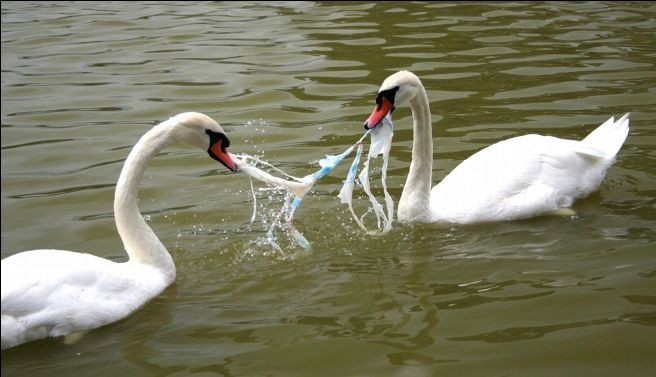 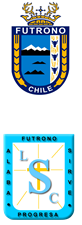 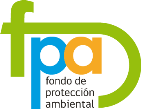 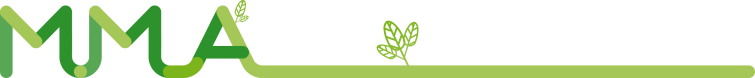 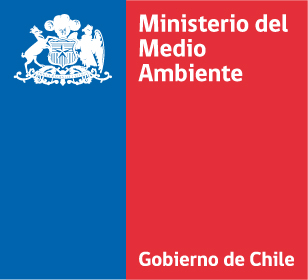 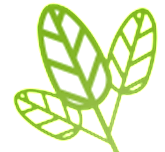 El lado oscuro de Nuestra Realidad
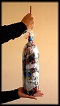 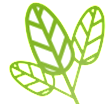 Imágenes de la web para no sentirnos orgullosos
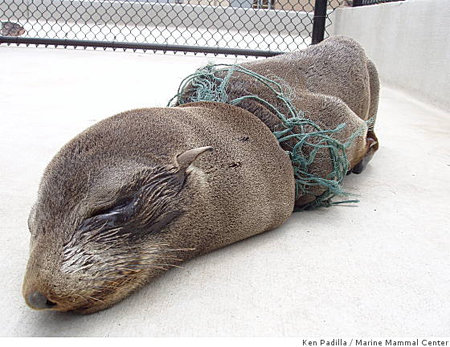 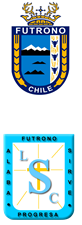 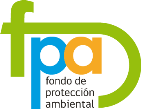 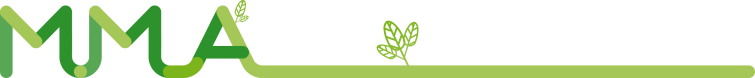 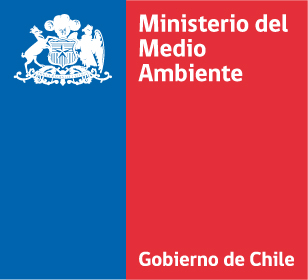 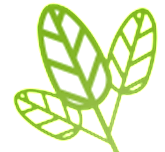 El lado oscuro de Nuestra Realidad
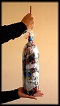 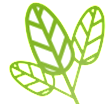 Imágenes  nuestras para no sentirnos orgullosos
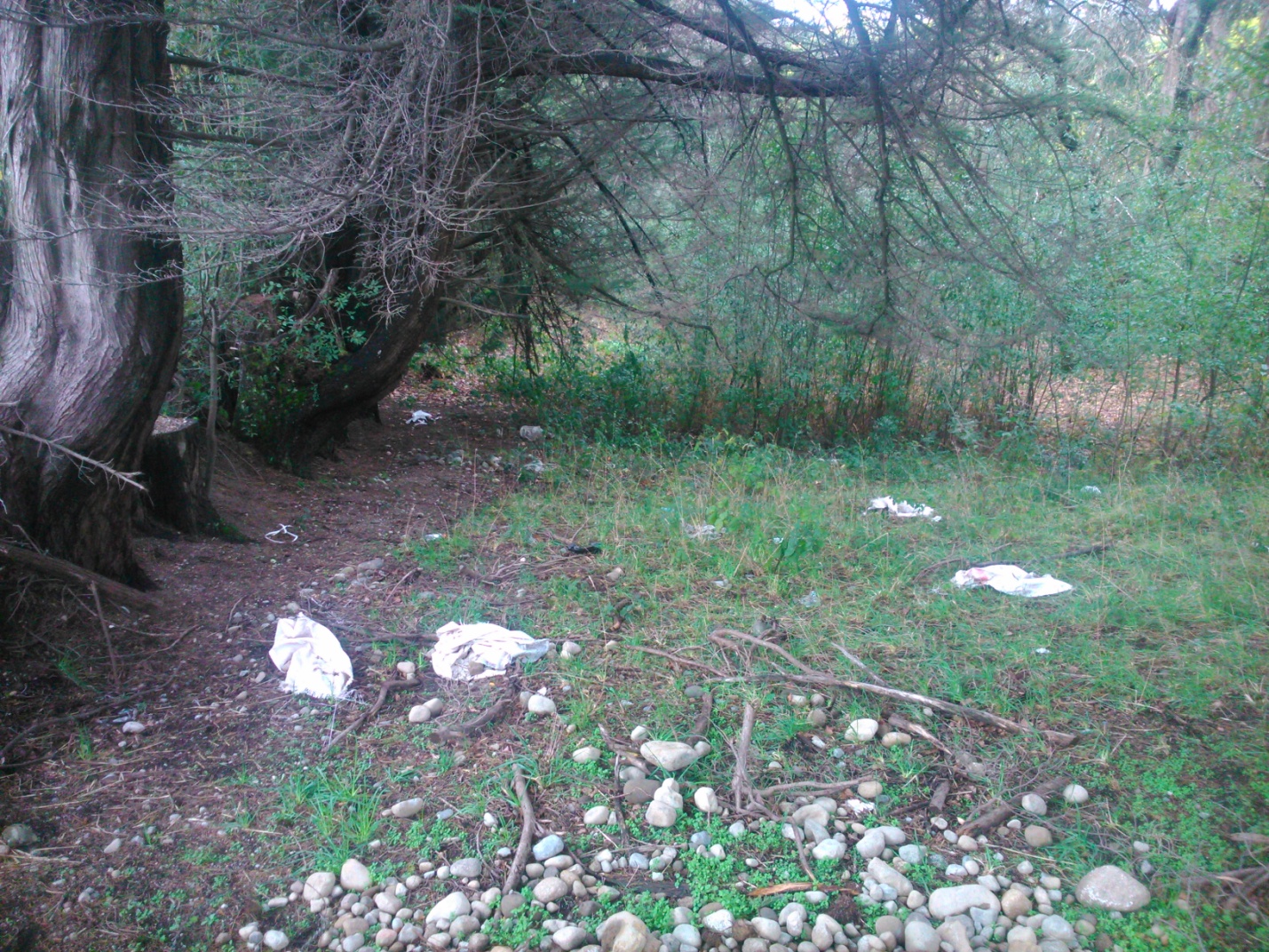 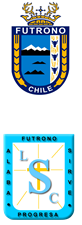 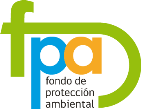 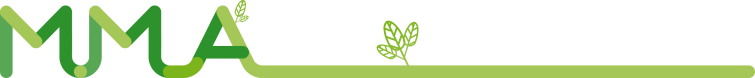 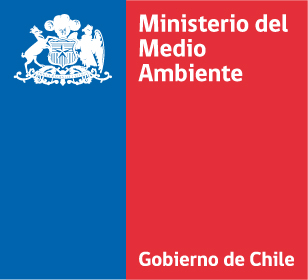 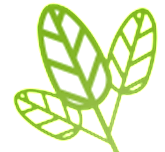 El lado oscuro de Nuestra Realidad
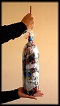 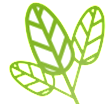 Imágenes  nuestras para no sentirnos orgullosos
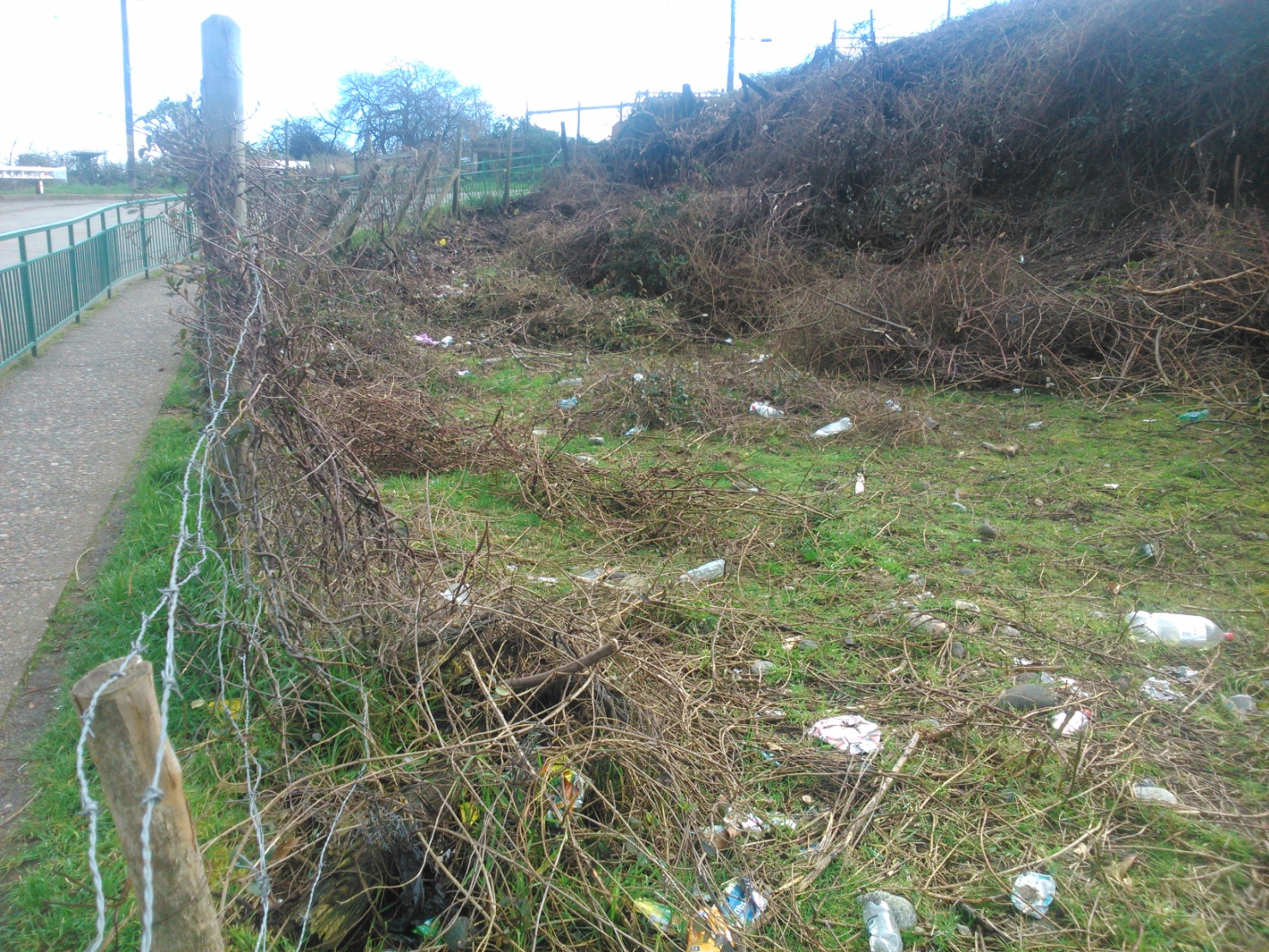 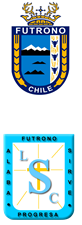 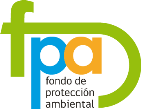 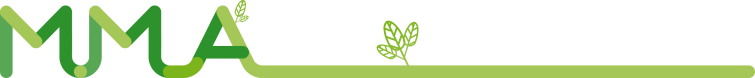 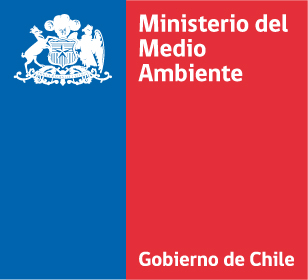 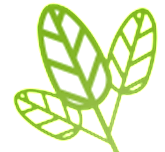 El lado oscuro de Nuestra Realidad
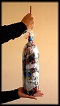 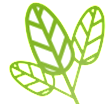 Imágenes  nuestras para no sentirnos orgullosos
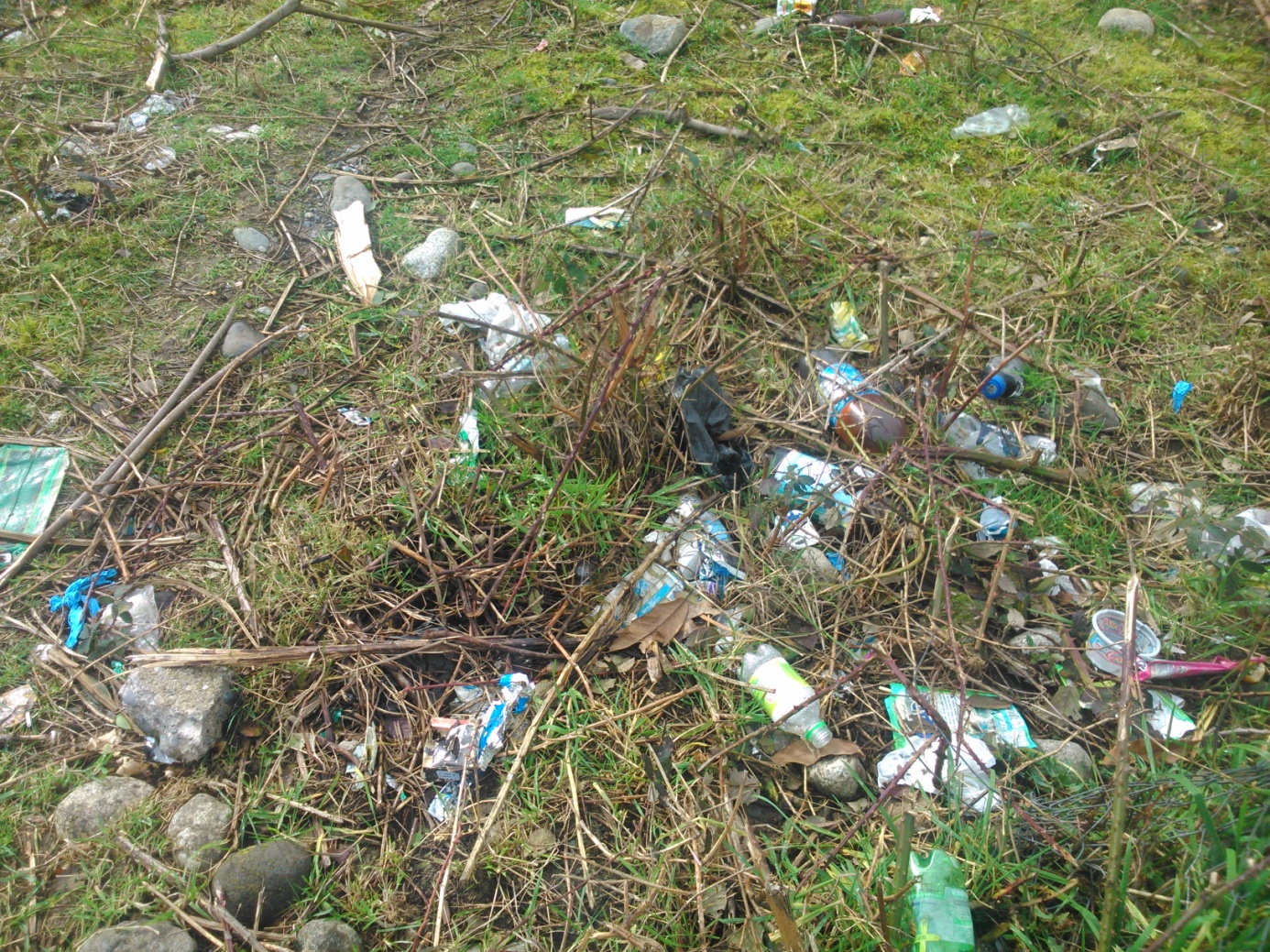 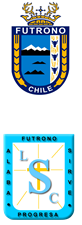 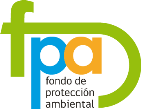 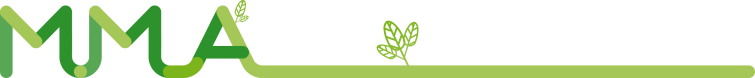 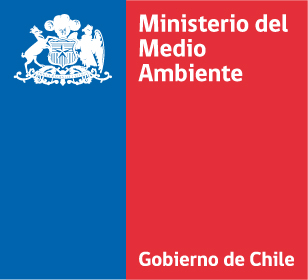 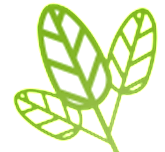 El lado oscuro de Nuestra Realidad
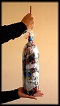 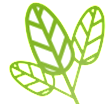 El origen del problema….
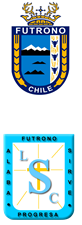 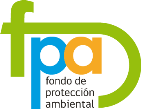 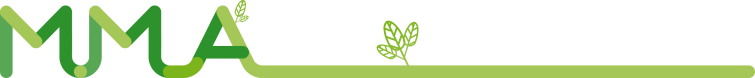 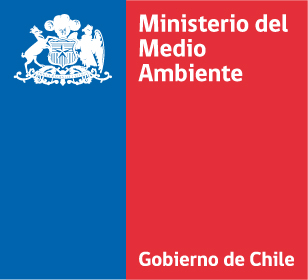 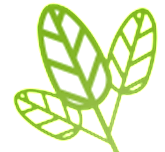 El lado oscuro de Nuestra Realidad
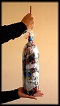 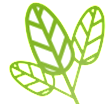 El origen del problema…, está aquí,
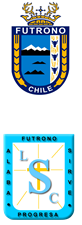 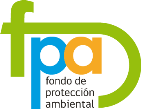 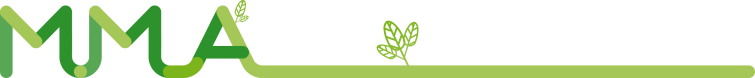 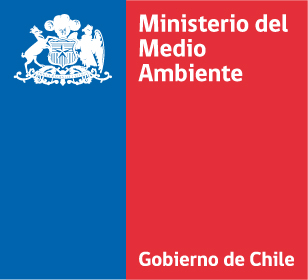 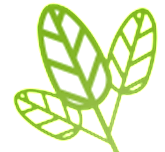 El lado oscuro de Nuestra Realidad
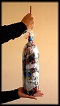 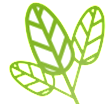 El origen del problema…, está aquí,  en nuestros hábitos, en nuestra cultura:
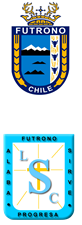 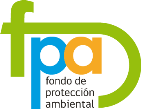 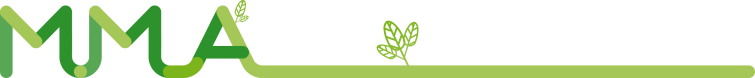 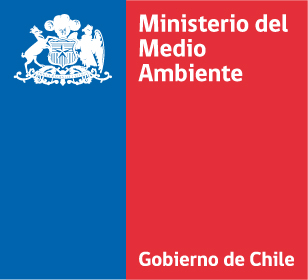 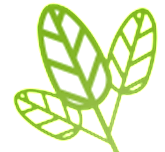 El lado oscuro de Nuestra Realidad
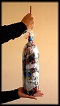 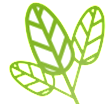 El origen del problema…, está aquí,  en nuestros hábitos, en nuestra cultura:
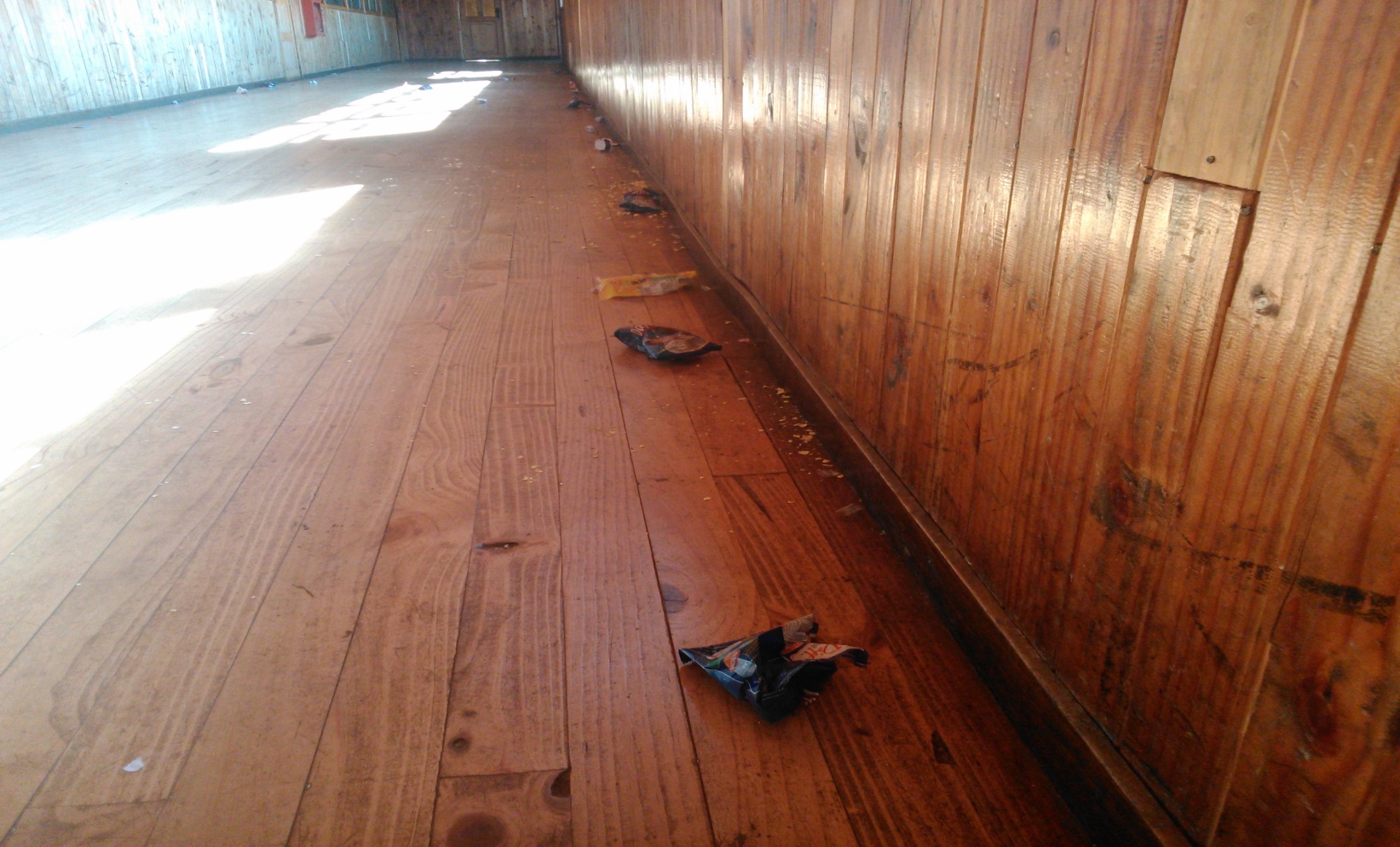 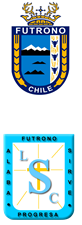 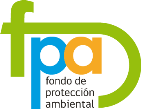 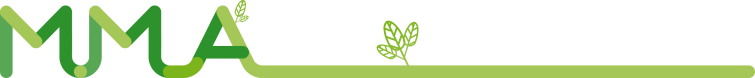 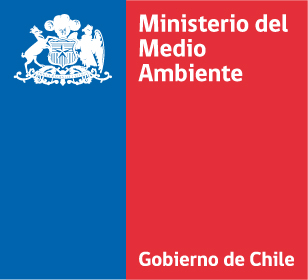 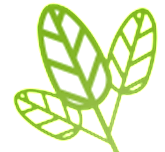 El lado oscuro de Nuestra Realidad
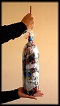 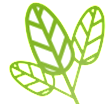 El origen del problema…, está aquí,  en nuestros hábitos, en nuestra cultura:
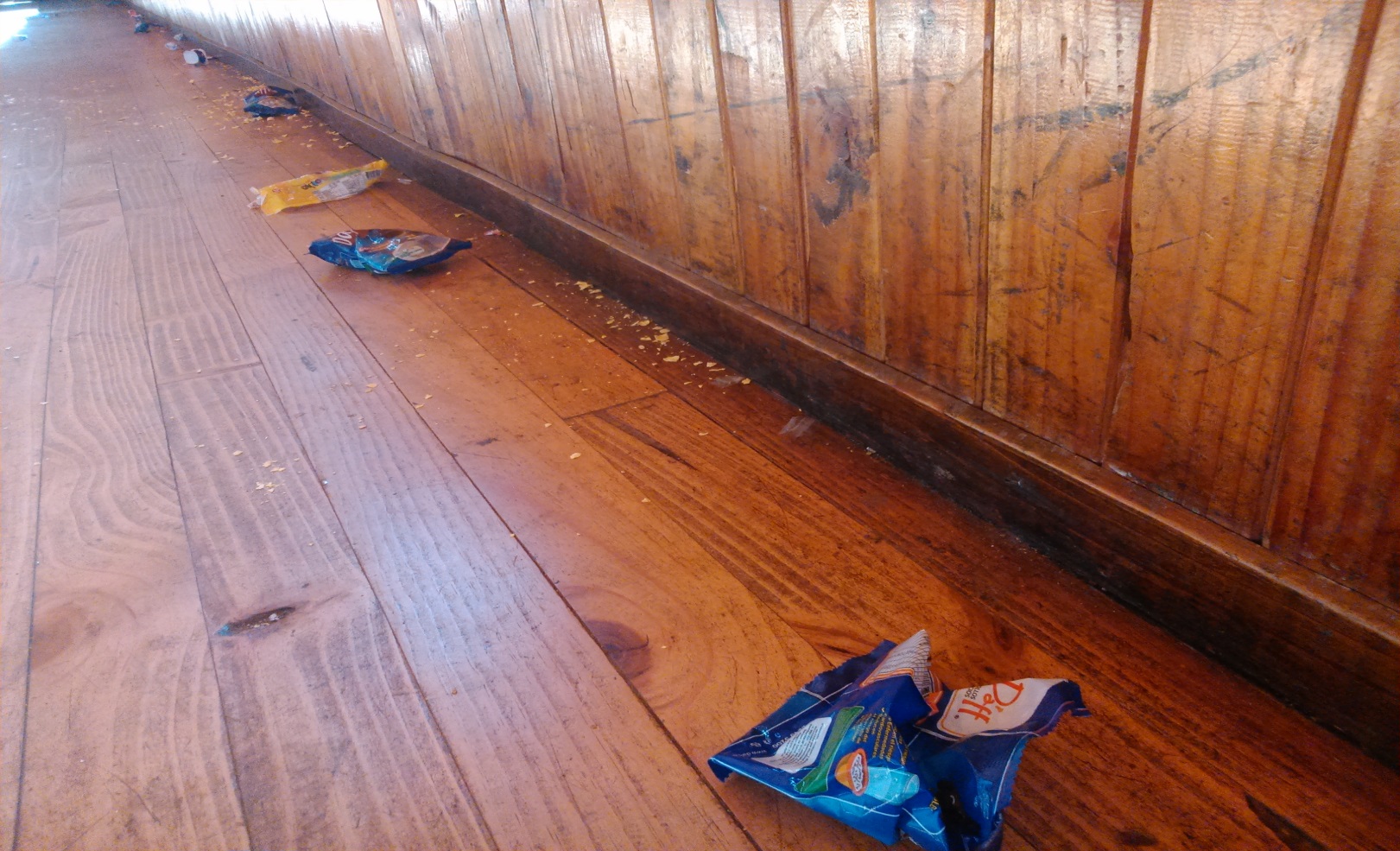 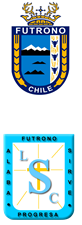 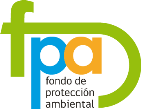 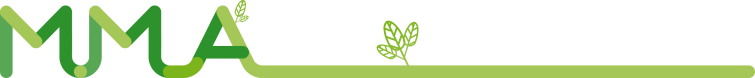 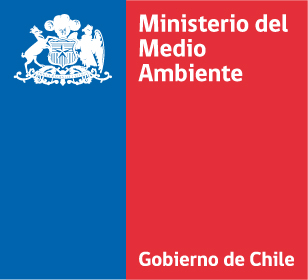 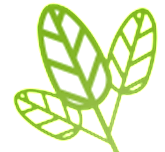 El lado oscuro de Nuestra Realidad
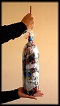 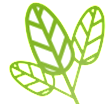 Vídeos de la web para no sentirnos orgullosos
VIDEOS:
El plástico y las aves
	https://www.youtube.com/watch?v=KBmwpUog-50


El Hombre y el Medio Ambiente
	https://www.youtube.com/watch?v=bR2X6sqsAiY
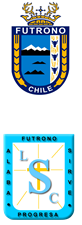 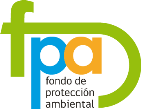 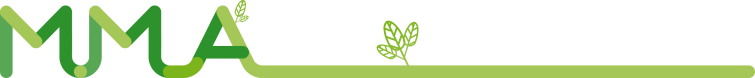 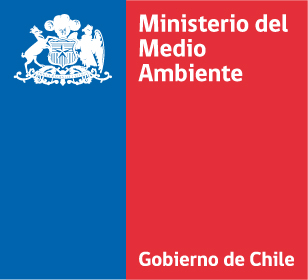 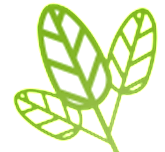 El lado oscuro de Nuestra Realidad
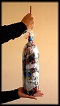 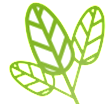 Algo debemos hacer
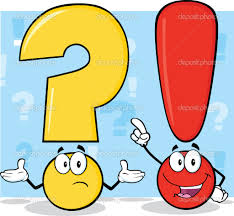 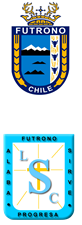 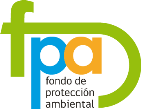 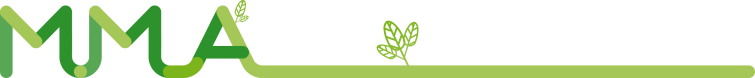 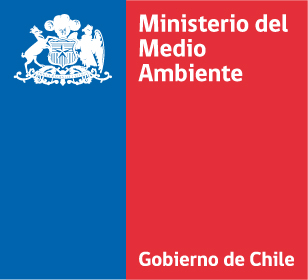 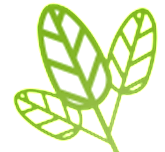 El lado oscuro de Nuestra Realidad
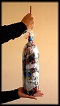 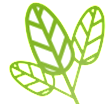 Algo debemos hacer
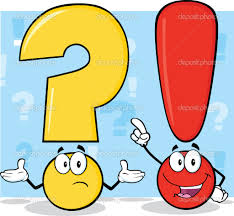 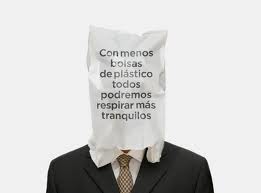 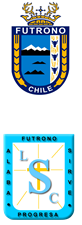 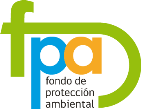 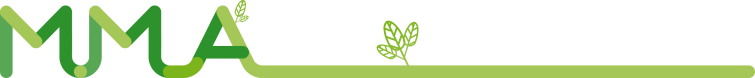 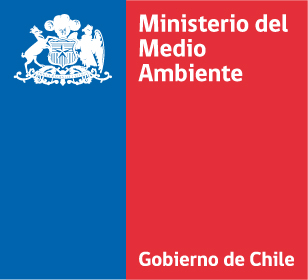 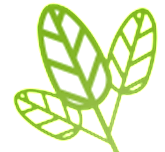 El lado oscuro de Nuestra Realidad
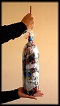 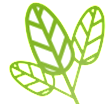 Algo debemos hacer
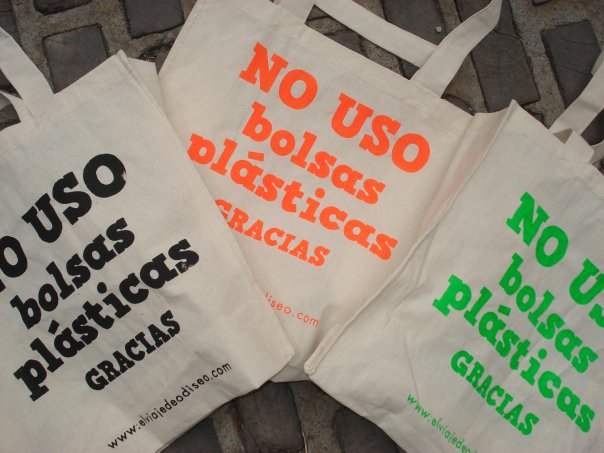 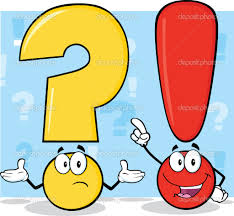 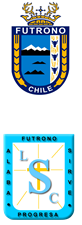 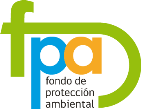 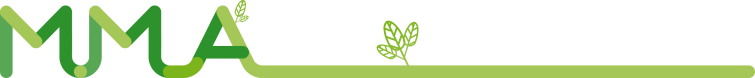 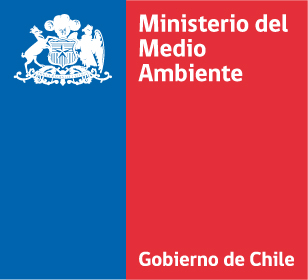 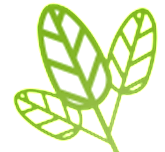 El lado oscuro de Nuestra Realidad
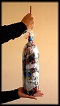 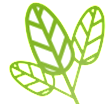 Algo debemos hacer
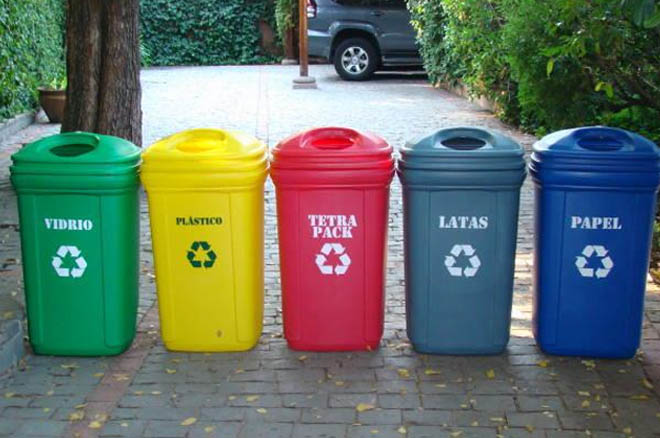 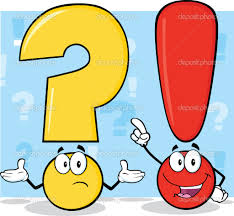 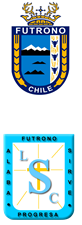 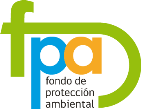 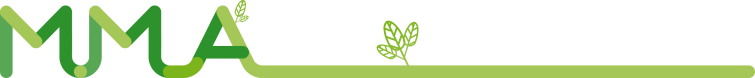 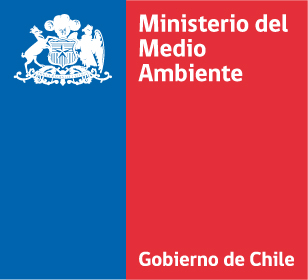 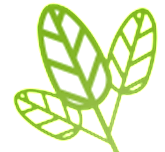 El lado oscuro de Nuestra Realidad
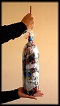 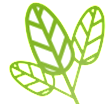 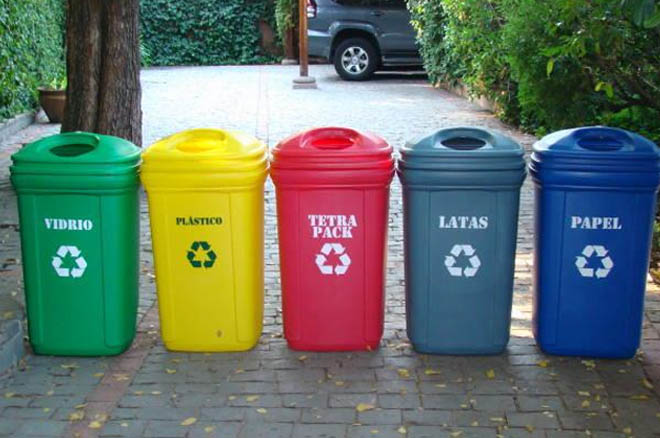 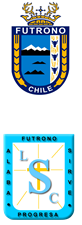 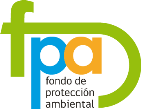 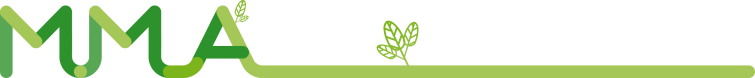 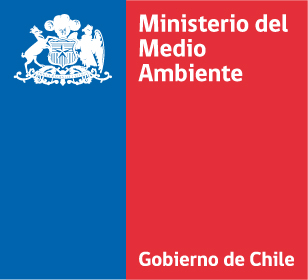 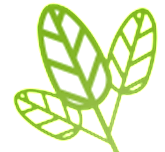 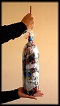 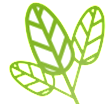 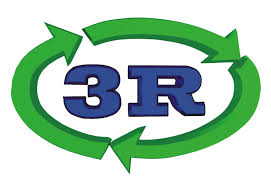 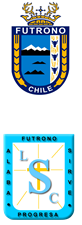 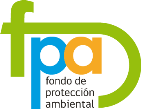 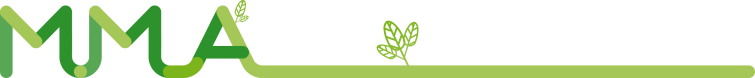 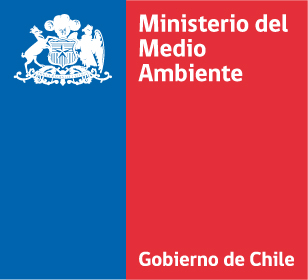 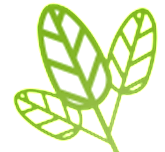 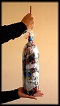 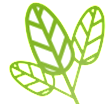 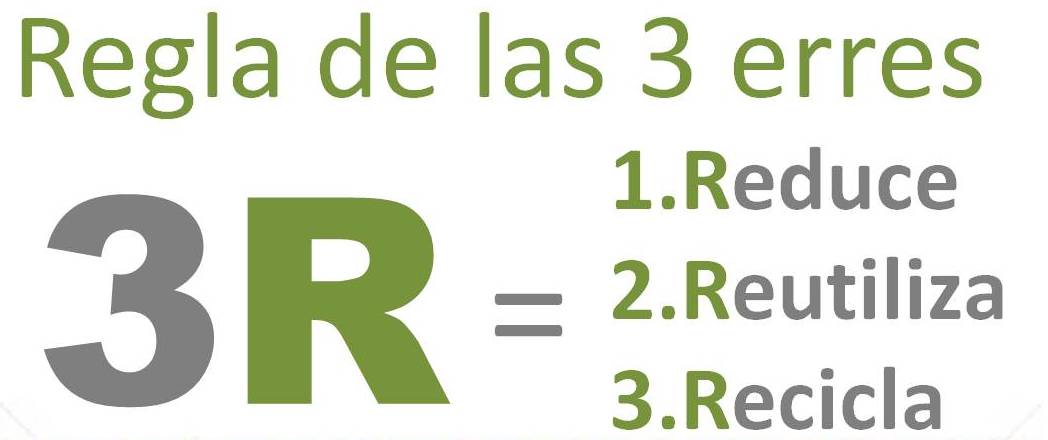 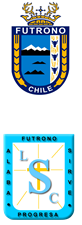 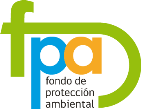 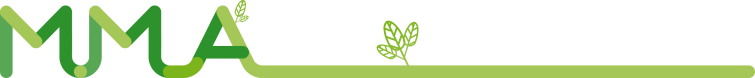 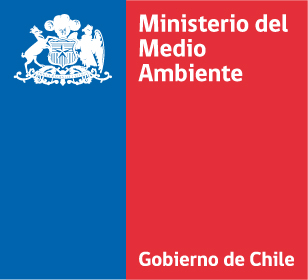 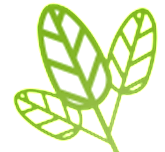 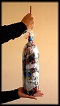 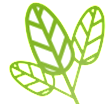 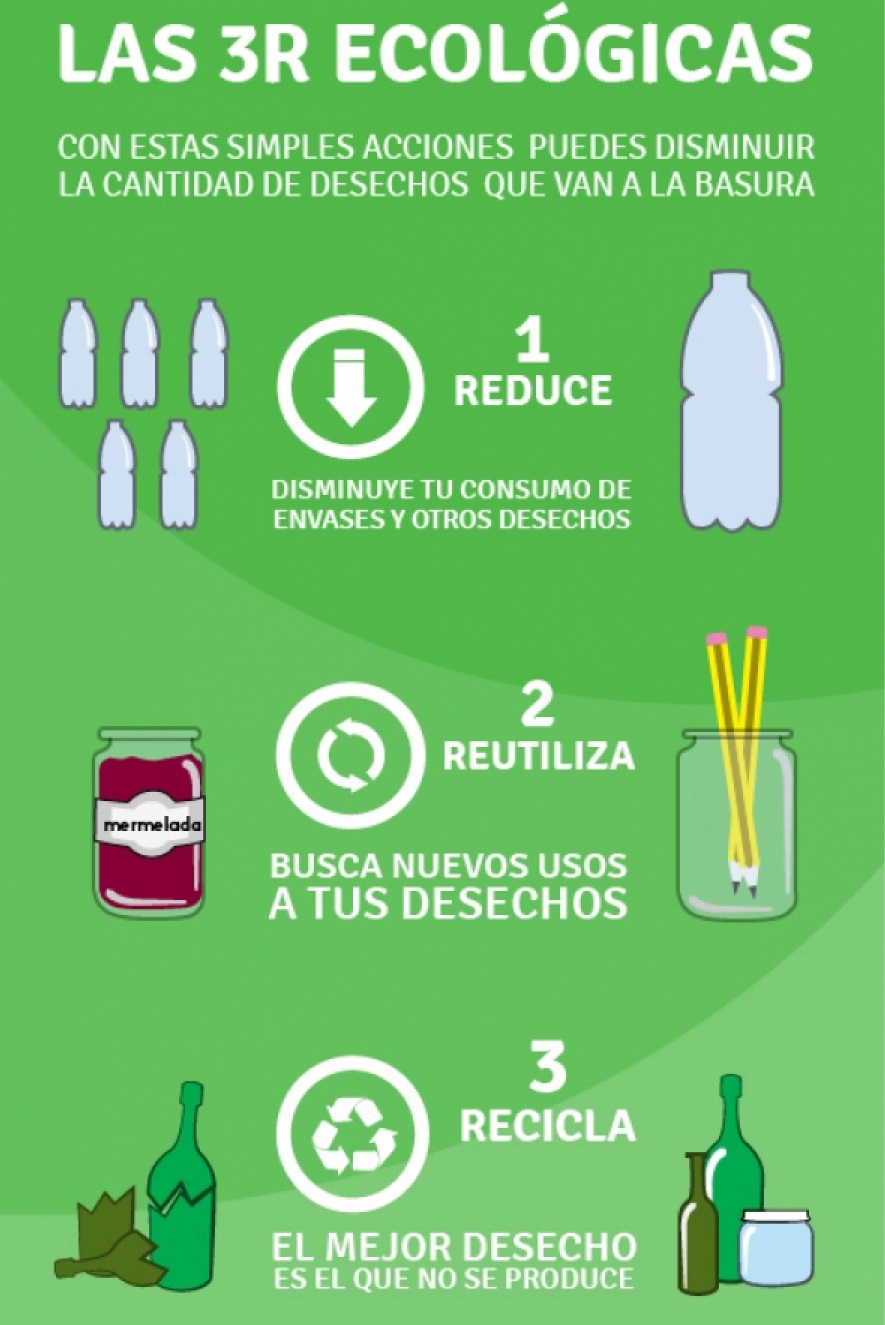 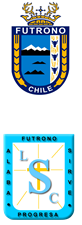 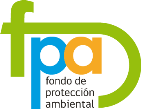 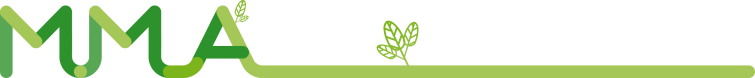 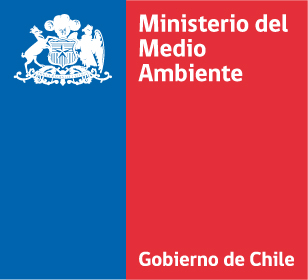 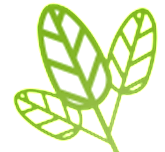 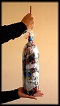 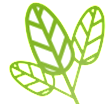 … y muchas otras acciones como:
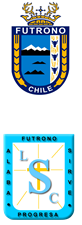 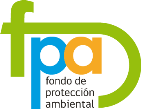 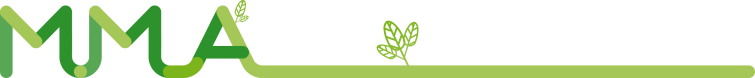 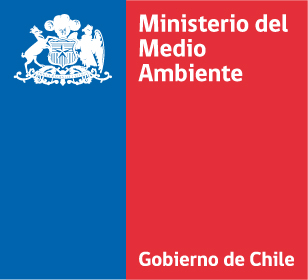 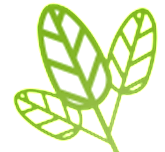 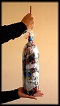 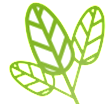 … y muchas otras acciones como:

Cuidar el agua *
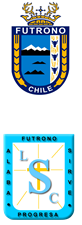 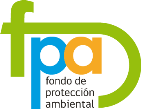 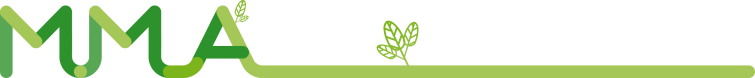 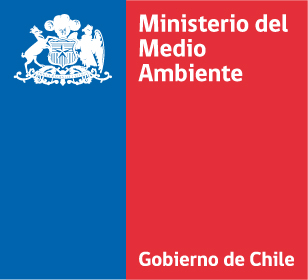 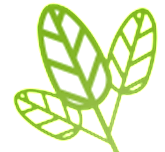 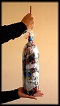 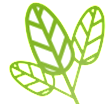 … y muchas otras acciones como:

Cuidar el agua *
Lavar ropa en cantidades *
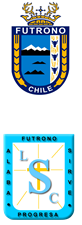 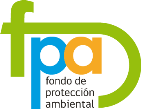 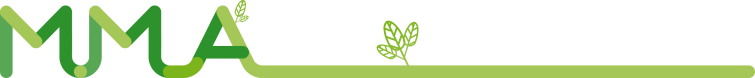 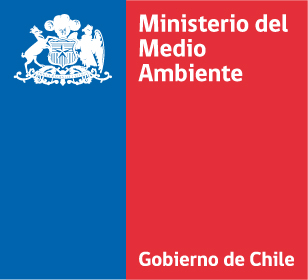 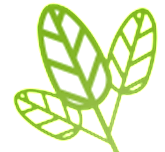 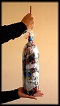 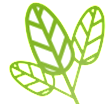 … y muchas otras acciones como:

Cuidar el agua *
Lavar ropa en cantidades *
Cortar el agua mientras te jabonas *
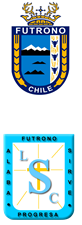 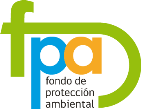 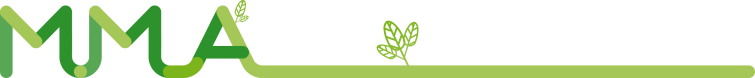 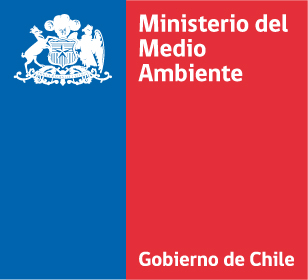 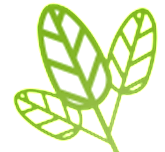 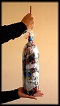 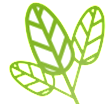 … y muchas otras acciones como:

Cuidar el agua *
Lavar ropa en cantidades *
Cortar el agua mientras te jabonas * 
Lavar el auto con un recipiente *
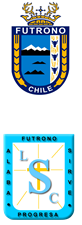 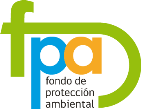 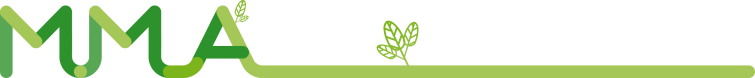 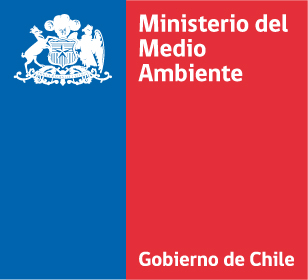 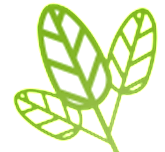 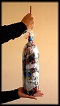 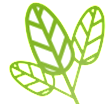 … y muchas otras acciones como:

Cuidar el agua *
Lavar ropa en cantidades *
Cortar el agua mientras te jabonas * 
Lavar el auto con un recipiente *
Separar el aceite
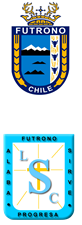 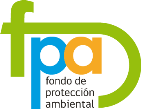 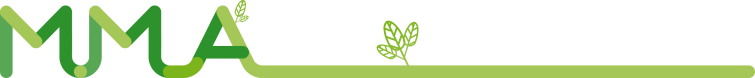 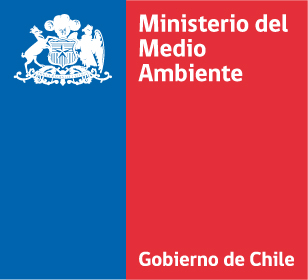 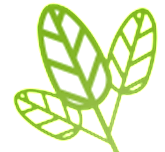 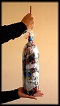 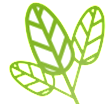 … y muchas otras acciones como:

Cuidar el agua *
Lavar ropa en cantidades *
Cortar el agua mientras te jabonas *
Lavar el auto con un recipiente *
Separar el aceite
Ahorrar  energía (gas, leña, electricidad)
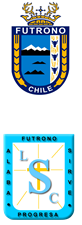 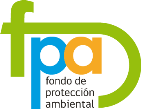 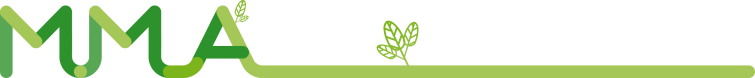 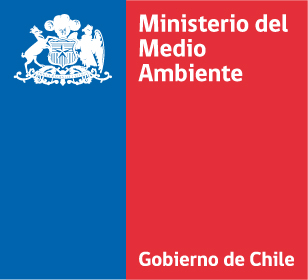 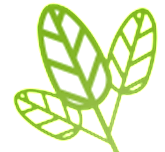 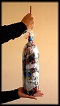 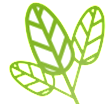 … y muchas otras acciones como:

Cuidar el agua *
Lavar ropa en cantidades *
Cortar el agua mientras te jabonas *
Lavar el auto con un recipiente *
Separar el aceite
Ahorrar  energía (gas, leña, electricidad)
Utilizar lámparas fluorescentes
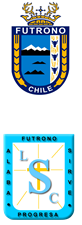 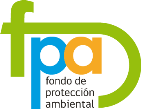 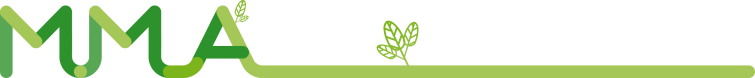 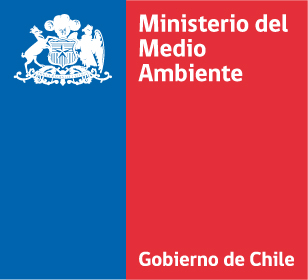 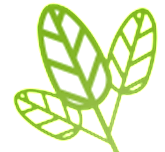 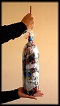 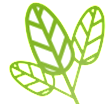 … y muchas otras acciones como:

Cuidar el agua *
Lavar ropa en cantidades *
Cortar el agua mientras te jabonas *
Lavar el auto con un recipiente *
Separar el aceite
Ahorrar  energía (gas, leña, electricidad)
Utilizar lámparas fluorescentes
Planchar de una vez
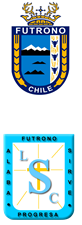 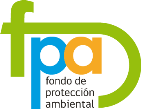 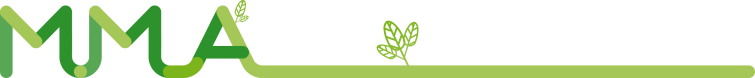 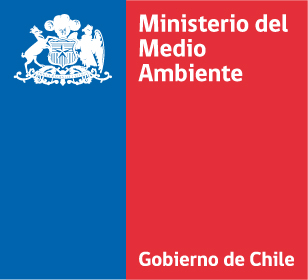 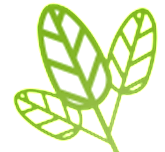 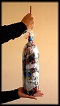 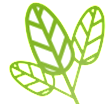 … y muchas otras acciones como:

Cuidar el agua *
Lavar ropa en cantidades *
Cortar el agua mientras te jabonas *
Lavar el auto con un recipiente *
Separar el aceite
Ahorrar  energía (gas, leña, electricidad)
Utilizar lámparas fluorescentes
Planchar de una vez
Instalar el refrigerador lejos de una fuente de calor
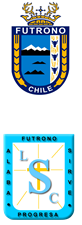 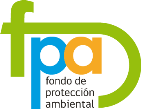 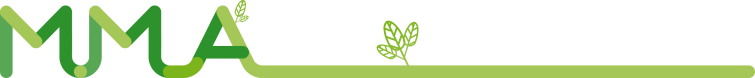 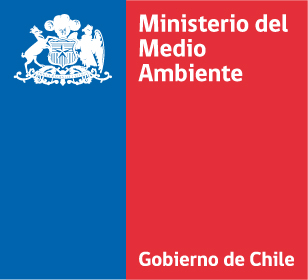 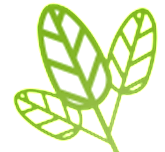 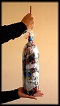 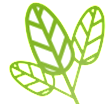 … y muchas otras acciones como:

Cuidar el agua *
Lavar ropa en cantidades *
Cortar el agua mientras te jabonas *
Lavar el auto con un recipiente *
Separar el aceite
Ahorrar  energía (gas, leña, electricidad)
Utilizar lámparas fluorescentes
Planchar de una vez
Instalar el refrigerador lejos de una fuente de calor
Apagar y/o desenchufar aparatos que no uses
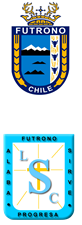 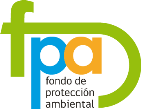 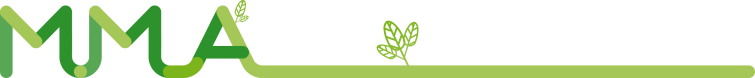 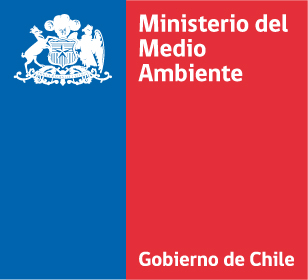 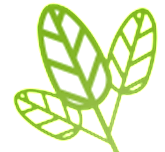 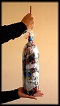 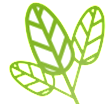 … y muchas otras acciones como:

Cuidar el agua *
Lavar ropa en cantidades *
Cortar el agua mientras te jabonas *
Lavar el auto con un recipiente *
Separar el aceite
Ahorrar  energía (gas, leña, electricidad)
Utilizar lámparas fluorescentes
Planchar de una vez
Instalar el refrigerador lejos de una fuente de calor
Apagar y/o desenchufar aparatos que no uses
Disponer  destino  final de las pilas
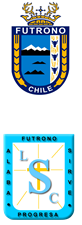 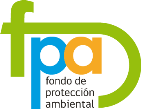 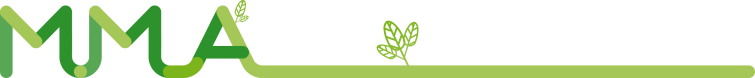 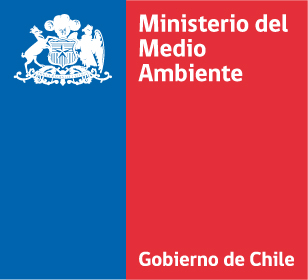 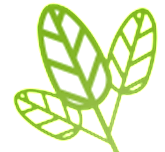 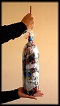 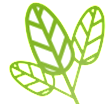 … y muchas otras acciones como:

Cuidar el agua *
Lavar ropa en cantidades *
Cortar el agua mientras te jabonas *
Lavar el auto con un recipiente *
Separar el aceite
Ahorrar  energía (gas, leña, electricidad)
Utilizar lámparas fluorescentes
Planchar de una vez
Instalar el refrigerador lejos de una fuente de calor
Apagar y/o desenchufar aparatos que no uses
Disponer  destino  final de las pilas
Cuidar los bosques, plantar un árbol
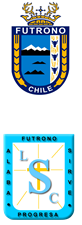 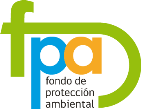 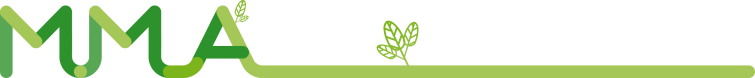 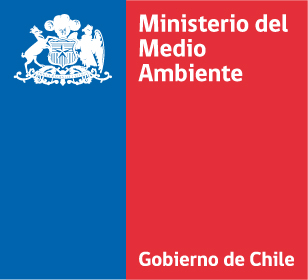 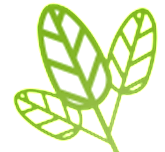 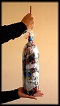 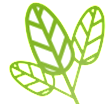 … y muchas otras acciones como:

Cuidar el agua *
Lavar ropa en cantidades *
Cortar el agua mientras te jabonas *
Lavar el auto con un recipiente *
Separar el aceite
Ahorrar  energía (gas, leña, electricidad)
Utilizar lámparas fluorescentes
Planchar de una vez
Instalar el refrigerador lejos de una fuente de calor
Apagar y/o desenchufar aparatos que no uses
Disponer  destino  final de las pilas
Cuidar los bosques, plantar un árbol 
Promover la protección de las especies en extinción
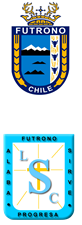 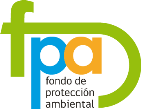 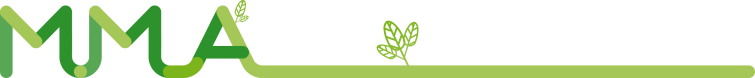 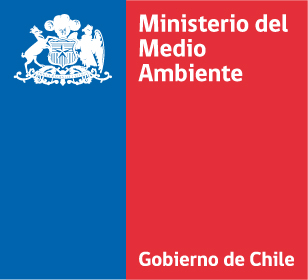 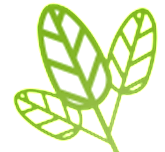 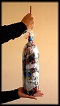 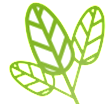 … y muchas otras acciones como:

Cuidar el agua *
Lavar ropa en cantidades *
Cortar el agua mientras te jabonas *
Lavar el auto con un recipiente *
Separar el aceite
Ahorrar  energía (gas, leña, electricidad)
Utilizar lámparas fluorescentes
Planchar de una vez
Instalar el refrigerador lejos de una fuente de calor
Apagar y/o desenchufar aparatos que no uses
Disponer  destino  final de las pilas
Cuidar los bosques, plantar un árbol 
Promover la protección de las especies en extinción
No botar la basura en cualquier parte
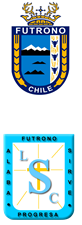 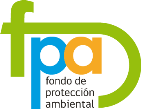 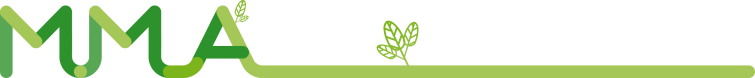 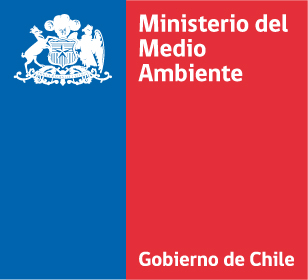 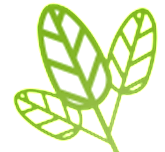 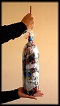 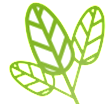 … y muchas otras acciones como:

Cuidar el agua *
Lavar ropa en cantidades *
Cortar el agua mientras te jabonas *
Lavar el auto con un recipiente *
Separar el aceite
Ahorrar  energía (gas, leña, electricidad)
Utilizar lámparas fluorescentes
Planchar de una vez
Instalar el refrigerador lejos de una fuente de calor
Apagar y/o desenchufar aparatos que no uses
Disponer  destino  final de las pilas
Cuidar los bosques, plantar un árbol 
Promover la protección de las especies en extinción
No botar la basura en cualquier parte
Separar los residuos
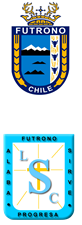 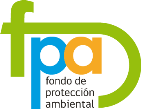 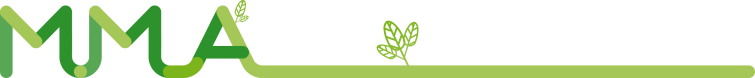 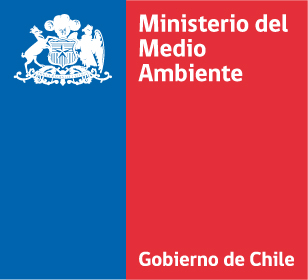 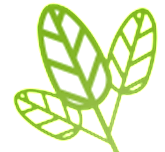 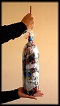 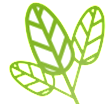 … y muchas otras acciones como:

Cuidar el agua *
Lavar ropa en cantidades *
Cortar el agua mientras te jabonas *
Lavar el auto con un recipiente *
Separar el aceite
Ahorrar  energía (gas, leña, electricidad)
Utilizar lámparas fluorescentes
Planchar de una vez
Instalar el refrigerador lejos de una fuente de calor
Apagar y/o desenchufar aparatos que no uses
Disponer  destino  final de las pilas
Cuidar los bosques, plantar un árbol 
Promover la protección de las especies en extinción
No botar la basura en cualquier parte
Separar los residuos
Caminar o Usar bicicleta como medio de transporte
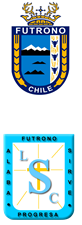 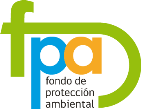 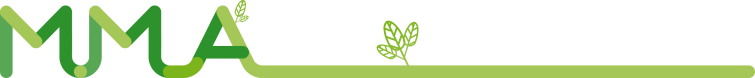 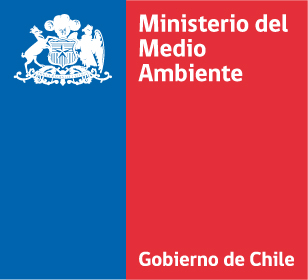 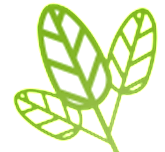 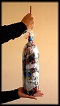 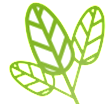 … y muchas otras acciones como:

Construir COMPOST
	Ver Programa de la Unidad de Medio Ambiente

-     No más Toallas Higiénicas, Protectores Diarios y Tampones, conoce las alternativas - Ecoportal.net

http://www.abc.com.py/edicion-impresa/suplementos/escolar/no-a-la-quema-de-plasticos-446359.html

Se tiran 4500 millones de colillas de cigarrillos por año (2 meses hasta 10 años en disolverse. Cada colilla contamina al menos 2 l. de agua)

Consumo responsable de productos y alimentos: La comida no se tira - Ecoportal.net.
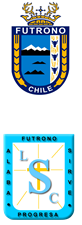 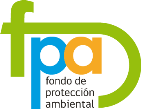 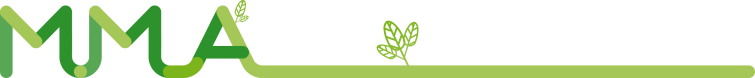 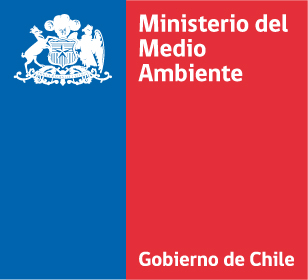 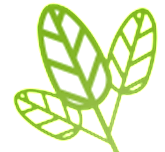 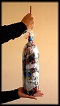 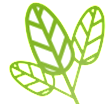 PARTICIPAR EN ALGUNA ORGANIZACIÓN MEDIOAMBIENTAL,
Y… LO MÁS IMPORTANTE…
Hacer 

E C O L A D R I L L O S
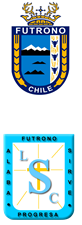 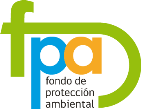 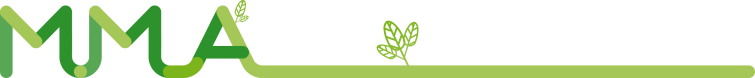 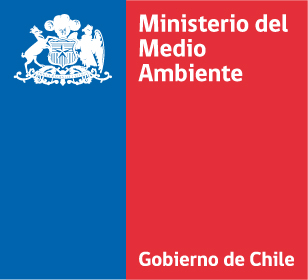 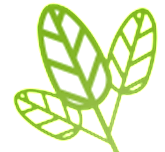 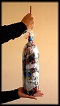 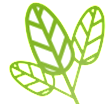 ¿QUÉ ES UN ECOLADRILLO?
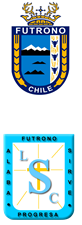 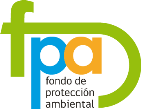 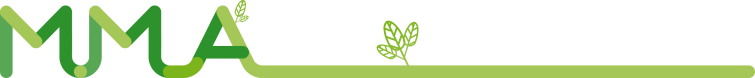 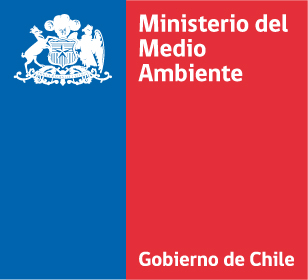 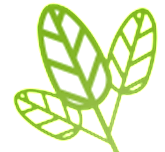 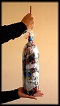 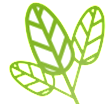 ¿QUÉ ES UN ECOLADRILLO?
Es la innovación en la búsqueda de soluciones simples y realizables, para depositar el plástico de una manera más eficiente, convirtiendo desechos muy contaminantes en materiales de construcción local y ecológica con bajo costo y alta calidad. Para las zonas rurales, el Ecoladrillo representa la única manera de manejar la basura plástica de las casas, ecológica y conscientemente.
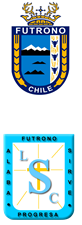 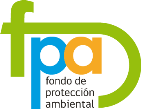 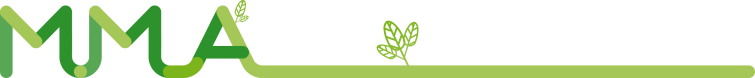 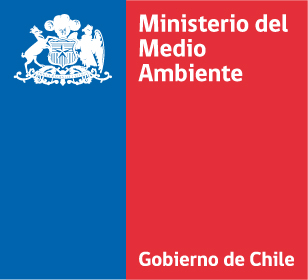 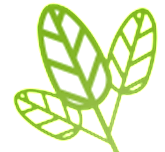 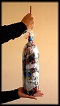 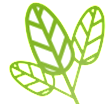 ¿QUÉ ES UN ECOLADRILLO?
El Eco-ladrillo es la combinación de los dos grupos más grandes de desechos sólidos de los hogares. Las botellas de plástico de bebidas, sirven como depósito para la basura plástica suelta, limpia y seca de las casas, la cual se compacta con una varita, sellando posteriormente la botella con su tapa.
De esta manera la basura queda separada y reciclada en cada hogar.
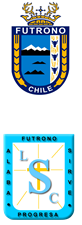 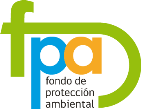 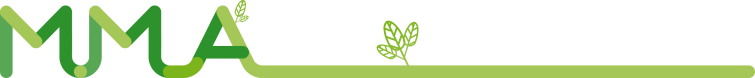 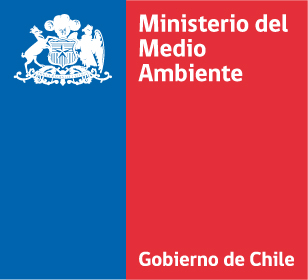 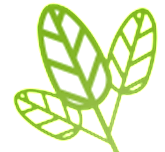 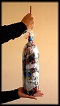 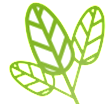 ¿Cuál ES EL IMPACTO AMBIENTAL?
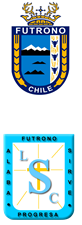 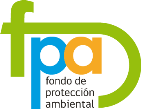 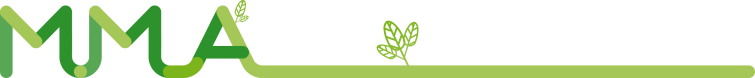 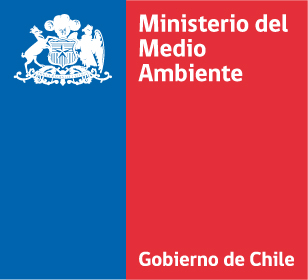 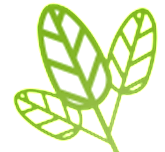 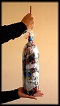 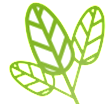 ¿Cuál ES EL IMPACTO AMBIENTAL?
El impacto de un EcoLadrillo es tremendamente beneficioso para el Medio Ambiente: 300 a 400 bolsas de plástico o nylon, envoltorios de diferentes productos, restos de plásticos como envases de yogurt, máquinas de afeitar, etc., quedan reducidos a un volumen mínimo y no contaminan.
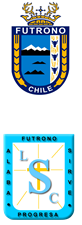 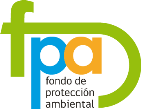 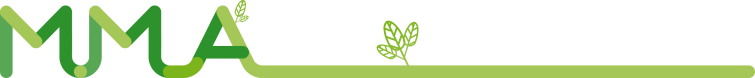 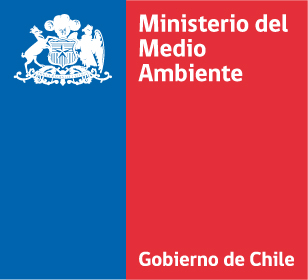 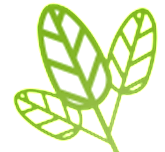 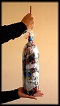 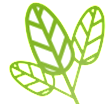 ¿QUÉ SE PUEDE HACER CON LOS ECOLADRILLOS?
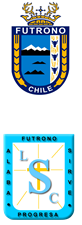 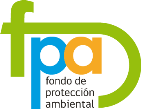 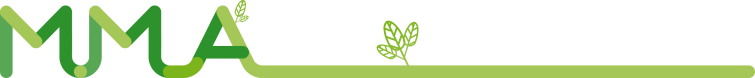 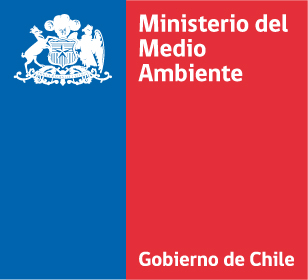 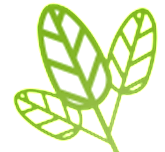 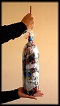 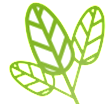 ¿QUÉ SE PUEDE HACER CON LOS ECOLADRILLOS?
¡¿Cuál es la ECOidea?!
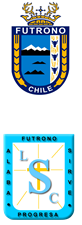 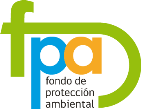 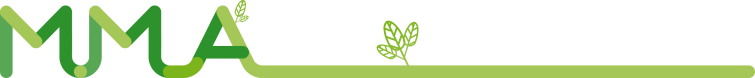 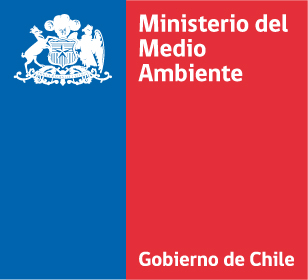 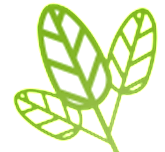 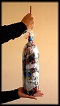 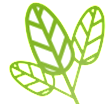 ¿QUÉ SE PUEDE HACER CON LOS ECOLADRILLOS?
Con ellos se pueden construir lo que se te de la gana.
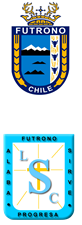 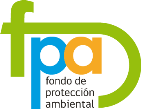 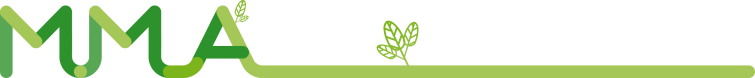 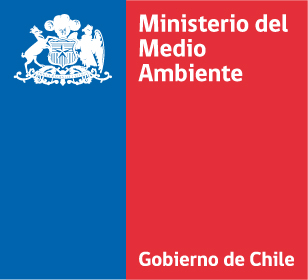 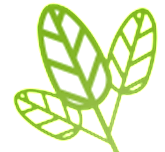 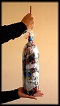 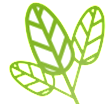 ¿QUÉ SE PUEDE HACER CON LOS ECOLADRILLOS?
Con ellos se pueden construir lo que se te de la gana.
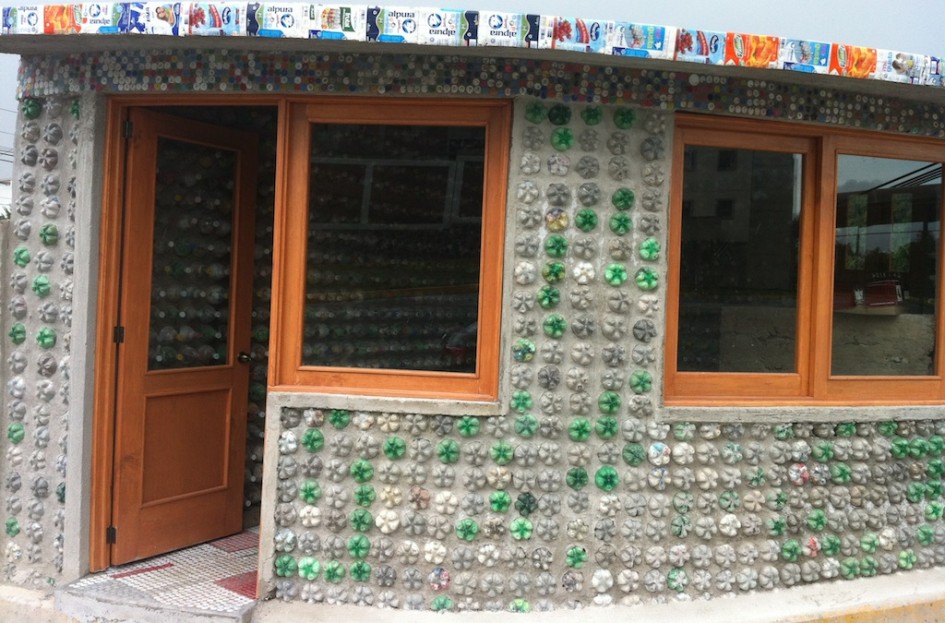 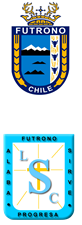 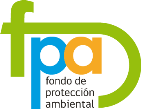 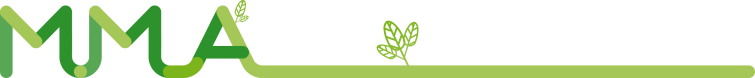 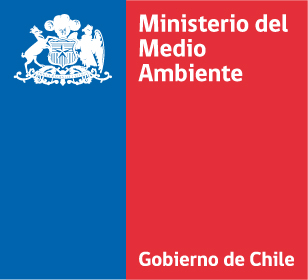 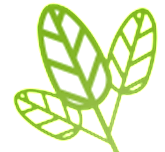 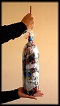 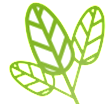 ¿QUÉ SE PUEDE HACER CON LOS ECOLADRILLOS?
Con ellos se pueden construir lo que se te de la gana.
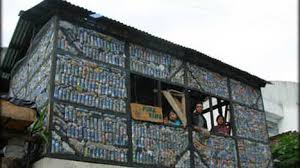 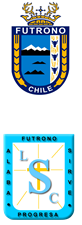 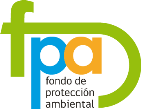 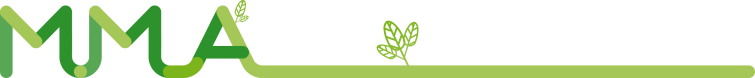 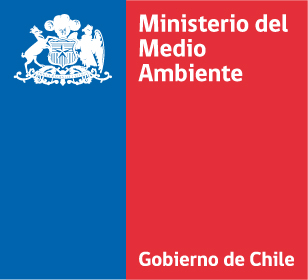 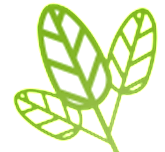 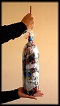 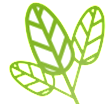 ¿QUÉ SE PUEDE HACER CON LOS ECOLADRILLOS?
Con ellos se pueden construir lo que se te de la gana.
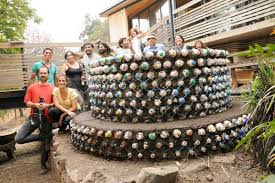 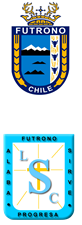 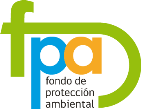 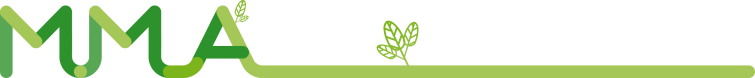 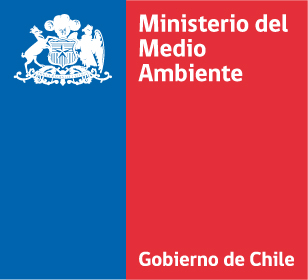 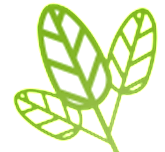 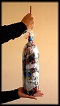 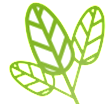 ¿QUÉ SE PUEDE HACER CON LOS ECOLADRILLOS?
Con ellos se pueden construir lo que se te de la gana.
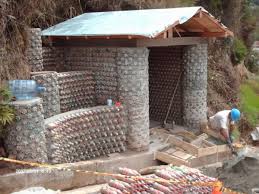 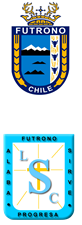 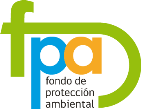 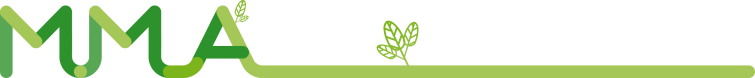 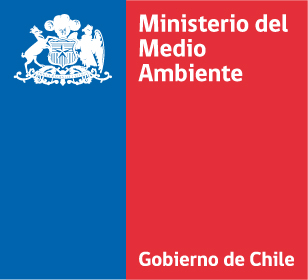 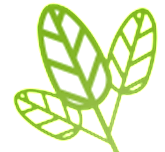 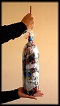 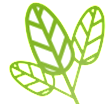 ¿QUÉ SE PUEDE HACER CON LOS ECOLADRILLOS?
Con ellos se pueden construir lo que se te de la gana.
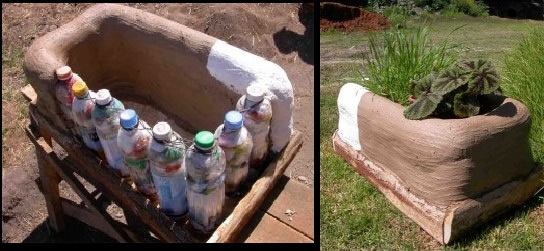 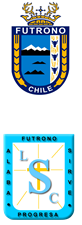 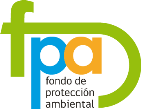 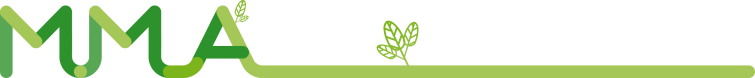 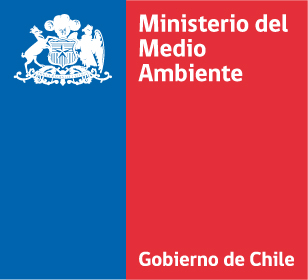 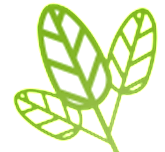 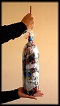 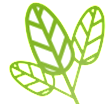 ¿QUÉ SE PUEDE HACER CON LOS ECOLADRILLOS?
Con ellos se pueden construir lo que se te de la gana.
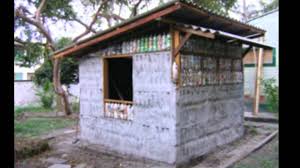 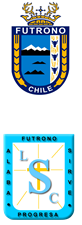 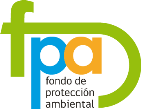 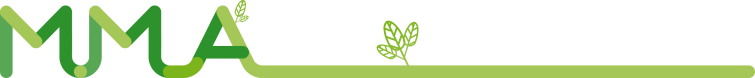 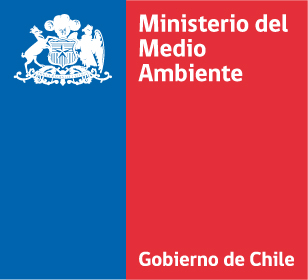 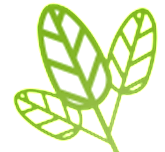 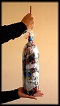 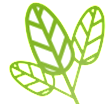 ¿QUÉ SE PUEDE HACER CON LOS ECOLADRILLOS?
Con ellos se pueden construir lo que se te de la gana.
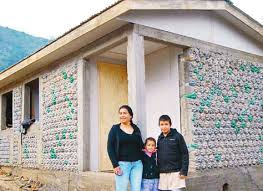 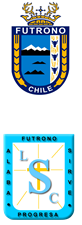 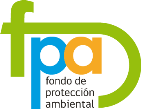 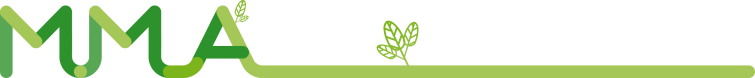 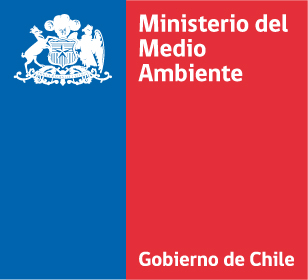 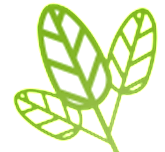 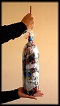 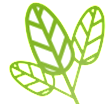 ¿QUÉ SE PUEDE HACER CON LOS ECOLADRILLOS?
Con ellos se pueden construir lo que se te de la gana. 

En el Liceo San Conrado se construirán 60 metros de cierre perimetral (cerco) con panderetas en base a EcoLadrillos. Son 3.000 los ecoladrillos que se requieren.
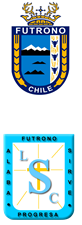 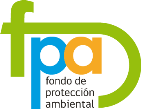 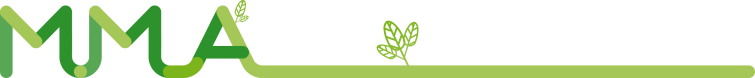 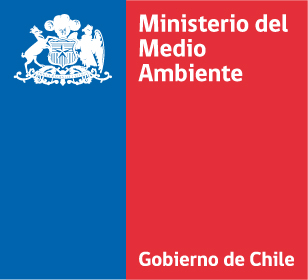 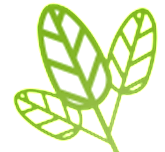 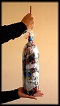 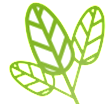 ¿QUÉ SE PUEDE HACER CON LOS ECOLADRILLOS?
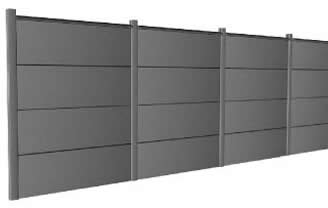 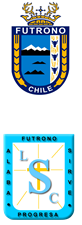 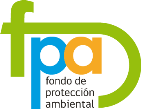 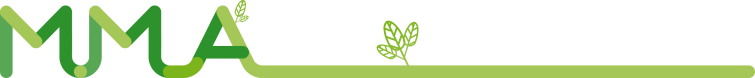 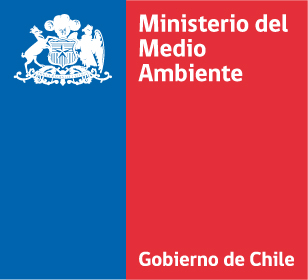 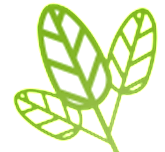 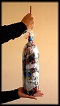 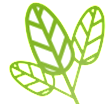 ¿COMO?
Cada familia liceana (500) debiera aportar 1 ecoladrillo al mes en agosto, septiembre, octubre, noviembre de 2015. 
Se premia al curso más colaborador.

En marzo de 2016 se reciben los ecoladrillos de diciembre de 2015 y los que se hacen durante el verano. Son solo 6 ecoladrillos por familia para lograr el objetivo. 
Se reciben aportes de la comunidad.
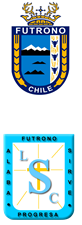 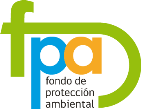 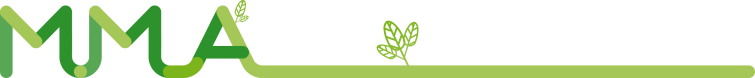 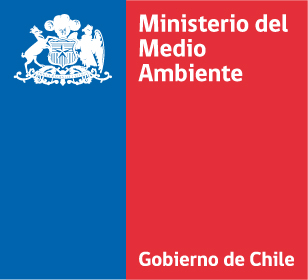 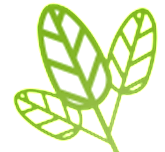 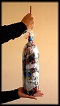 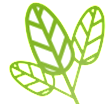 ¿CÓMO SE HACEN LOS ECOLADRILLOS?
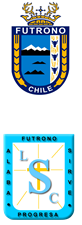 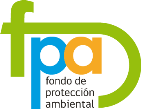 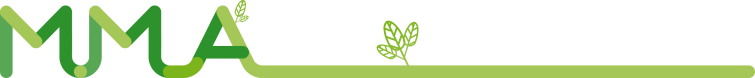 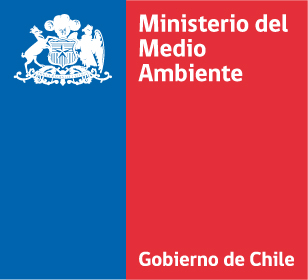 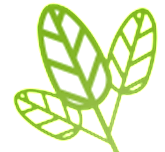 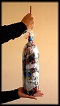 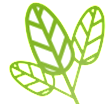 ¿CÓMO SE HACEN LOS ECOLADRILLOS?
Para hacer tu ECO LADRILLO sigue los siguientes pasos:
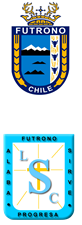 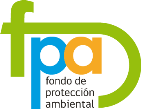 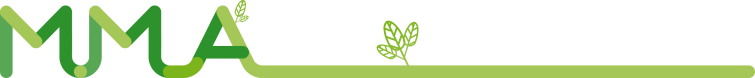 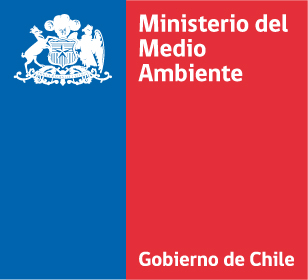 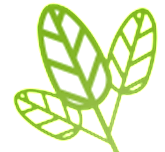 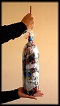 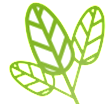 ¿CÓMO SE HACEN LOS ECOLADRILLOS?
Para hacer tu ECO LADRILLO sigue los siguientes pasos:
PASO 1: Lava y seca  tu botella PET (típica de bebida desechable, de 1,5 o 2 litros de bebida o jugos para este proyecto) y guarda su tapa.
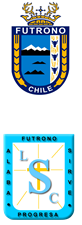 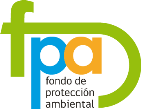 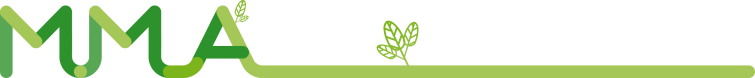 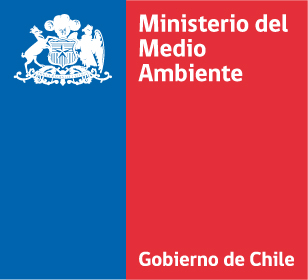 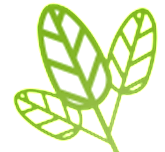 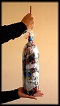 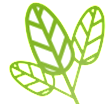 ¿CÓMO SE HACEN LOS ECOLADRILLOS?
Para hacer tu ECO LADRILLO sigue los siguientes pasos:
PASO 2: Ubícala en lugares estratégicos como la cocina, el baño, el dormitorio o automóvil.
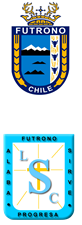 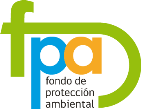 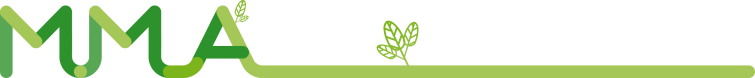 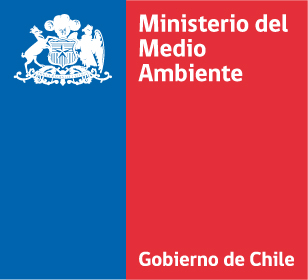 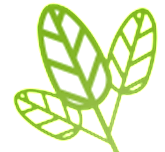 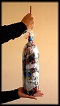 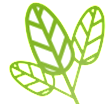 ¿CÓMO SE HACEN LOS ECOLADRILLOS?
Para hacer tu ECO LADRILLO sigue los siguientes pasos:
PASO 3: Deposita en éstas botellas los residuos  (mal llamado basura) de plásticos, papel de aluminio, papeles altamente tinturados o plastificados. De vez en cuando compacta el material con un palito.
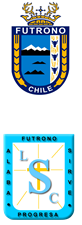 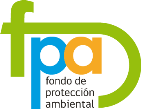 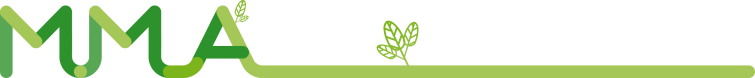 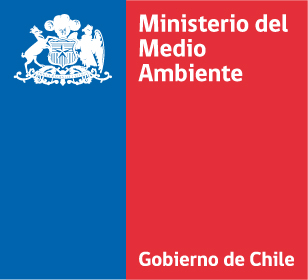 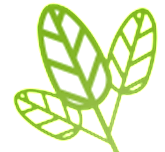 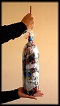 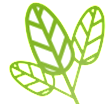 ¿CÓMO SE HACEN LOS ECOLADRILLOS?
Para hacer tu ECO LADRILLO sigue los siguientes pasos:
ES MUY IMPORTANTE QUE LOS DESECHOS QUE INTRODUZCAN ESTÉN LIMPIOS Y SECOS. NUNCA ECHES RESIDUOS ORGÁNICOS (salvo el papel que ha sido muy plastificado).  
Y MUY IMPORTANTE: NO ECHES PILAS!!
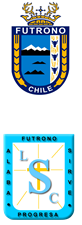 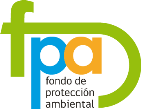 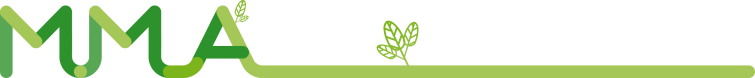 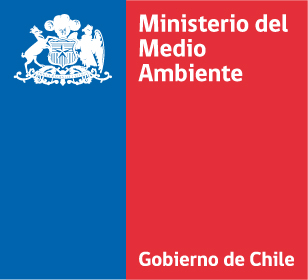 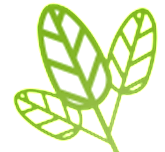 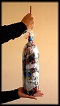 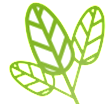 ¿CÓMO SE HACEN LOS ECOLADRILLOS?
Para hacer tu ECO LADRILLO sigue los siguientes pasos:
PASO 4: Una vez llena  y con el material en su interior  bien compactado , tapa la botella y tu ECO LADRILLO ESTA LISTO
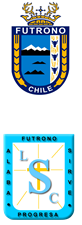 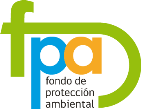 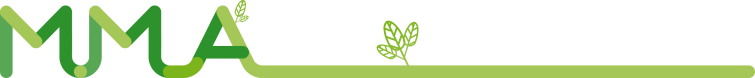 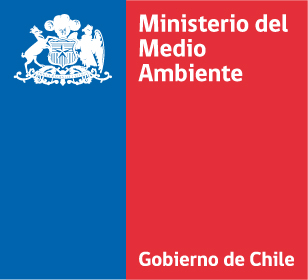 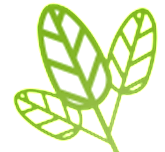 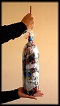 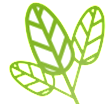 ¿CÓMO SE HACEN LOS ECOLADRILLOS?
Para hacer tu ECO LADRILLO sigue los siguientes pasos:
!OJO!: 
El ECOLADRILLO DEBE QUEDAR DURÍSIMO, LO MÁS COMPACTADO QUE PUEDAS.
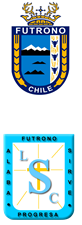 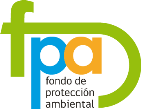 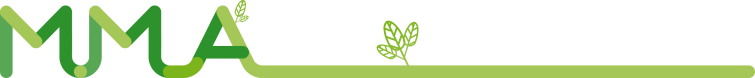 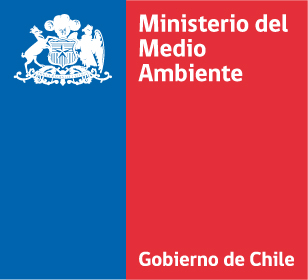 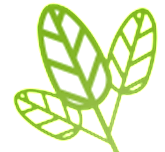 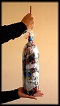 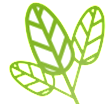 ¿CÓMO SE HACEN LOS ECOLADRILLOS?
Para hacer tu ECO LADRILLO sigue los siguientes pasos:
PASO 5: Trae tus ECOLADRILLOS al Liceo San Conrado ubicado en Padre Leodegario N° 236 - FUTRONO
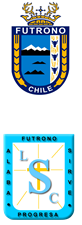 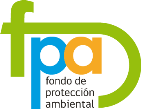 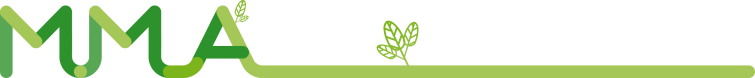 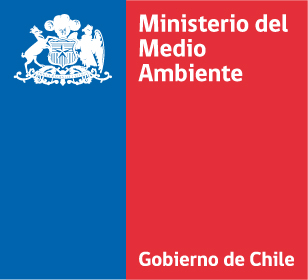 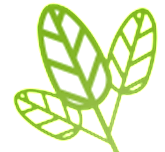 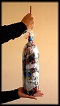 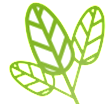 ¿CÓMO SE HACEN LOS ECOLADRILLOS?
Para hacer tu ECO LADRILLO sigue los siguientes pasos:
PASO 6: Comparte esta información con tu familia, amigos, compañeros y colegas.
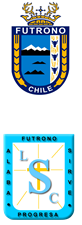 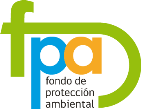 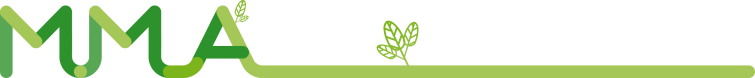 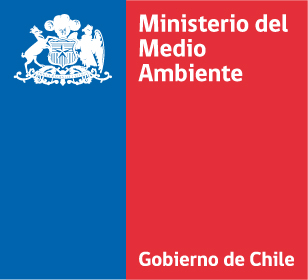 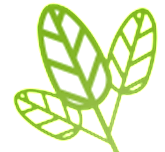 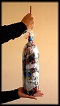 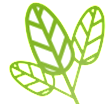 Video: ¿Qué es un Ecoladrillo?

https://www.youtube.com/watch?v=WX6ftq0kyU0
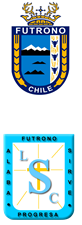 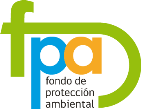 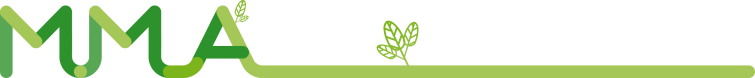 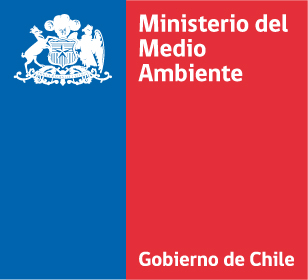 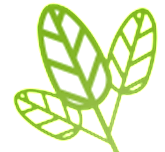 ECO FECHAS
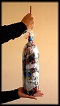 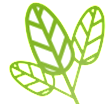 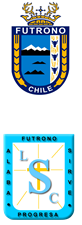 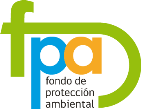 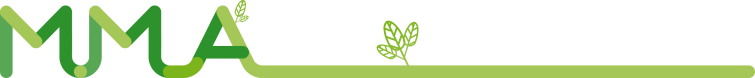 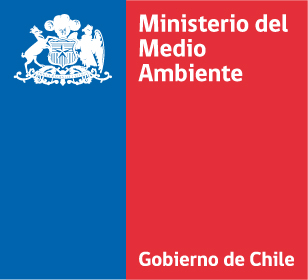 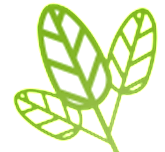 ECO FECHAS
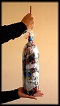 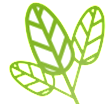 Noviembre de 2012

Primer intento de sensibilización
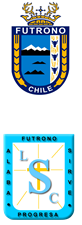 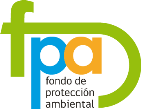 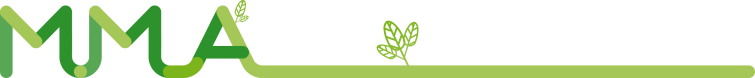 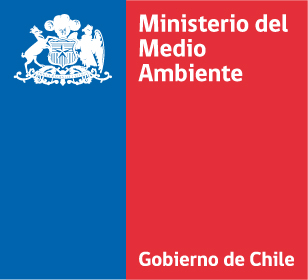 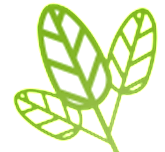 ECO FECHAS
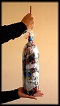 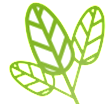 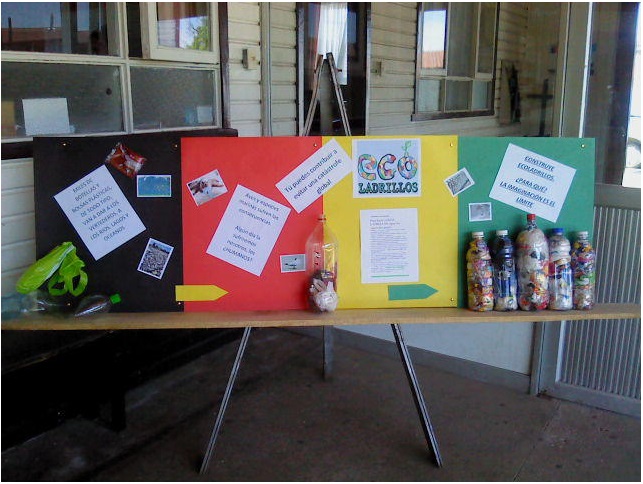 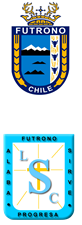 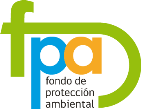 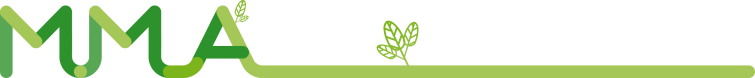 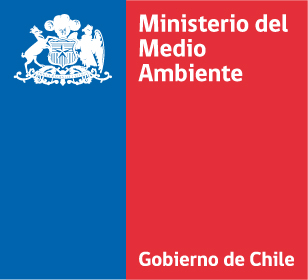 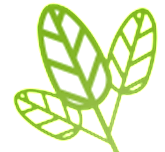 ECO FECHAS
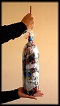 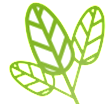 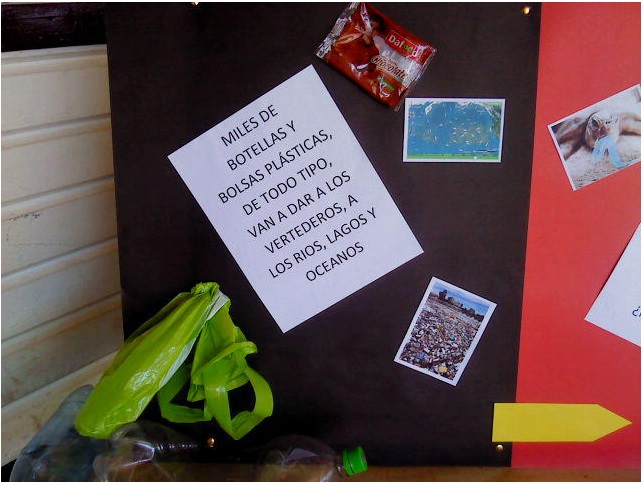 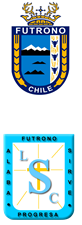 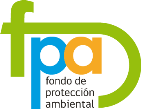 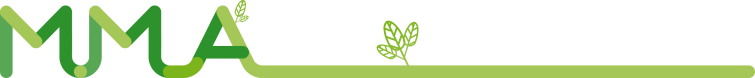 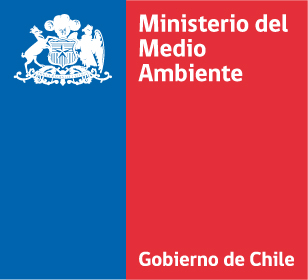 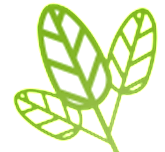 ECO FECHAS
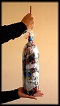 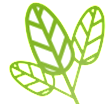 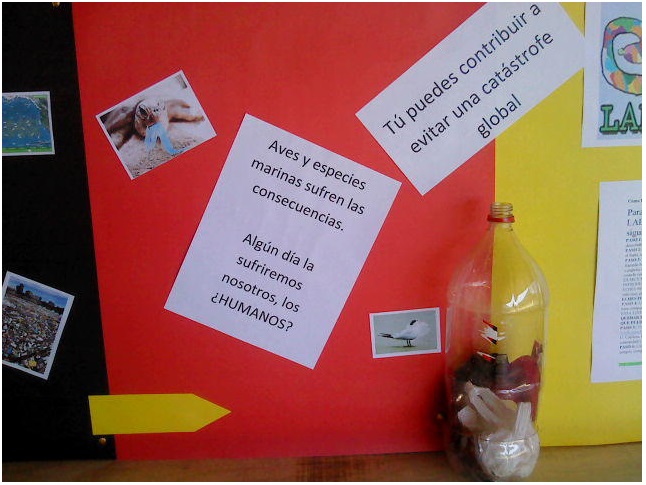 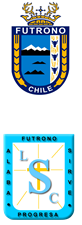 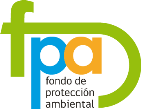 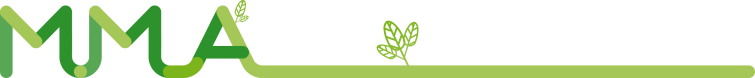 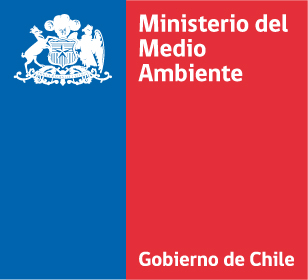 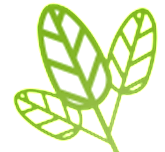 ECO FECHAS
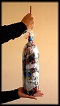 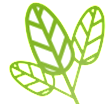 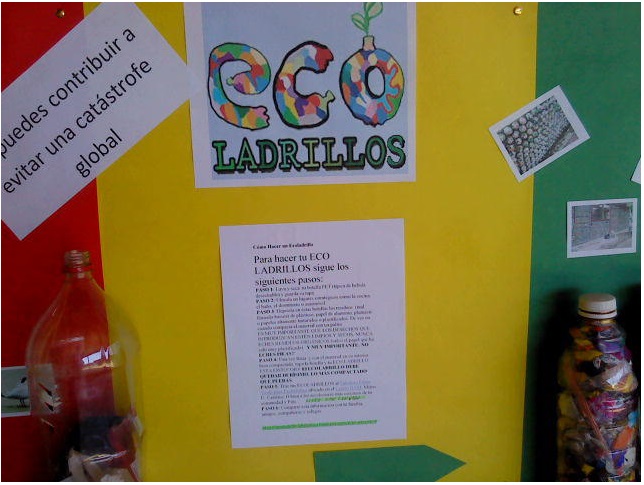 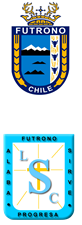 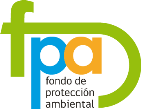 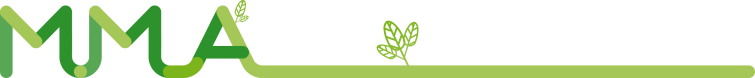 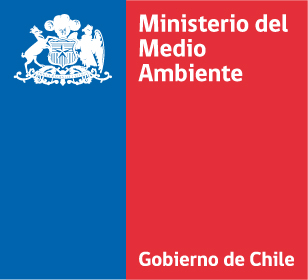 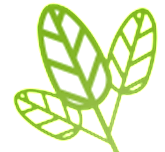 ECO FECHAS
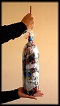 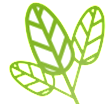 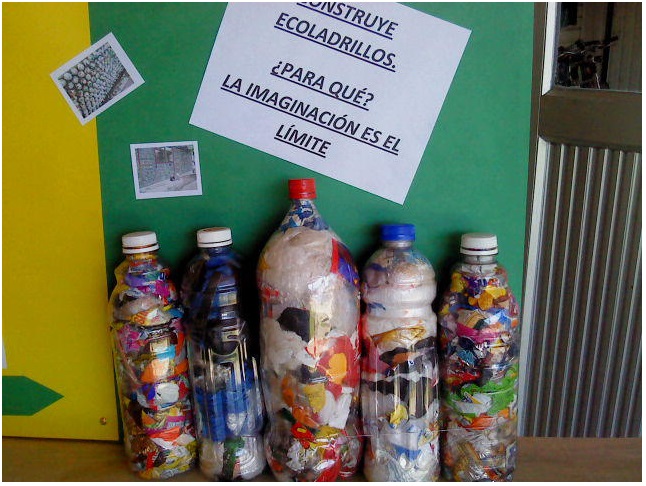 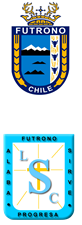 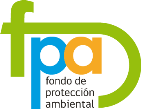 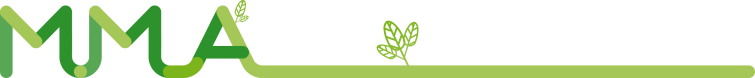 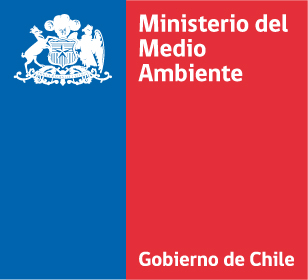 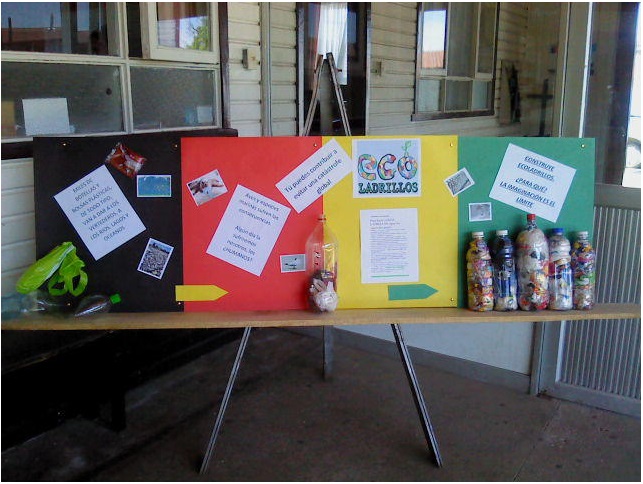 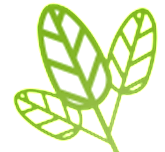 ECO FECHAS
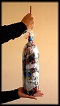 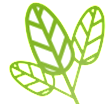 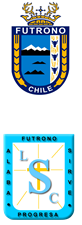 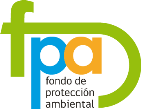 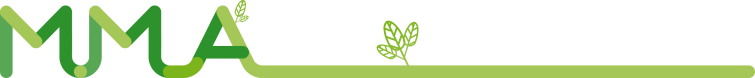 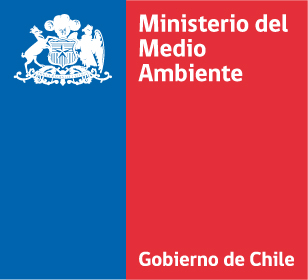 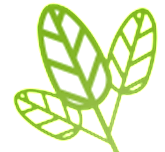 ECO FECHAS
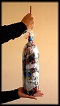 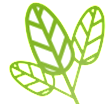 8 de julio de 2013

Primera recolección de 550 Ecoladrillos
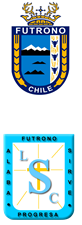 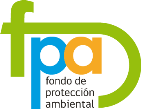 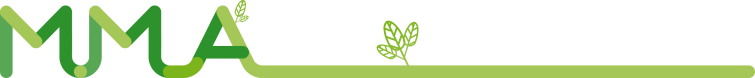 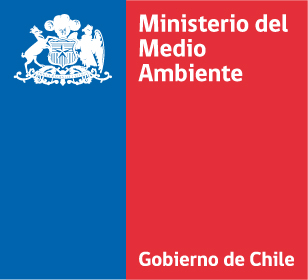 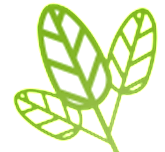 ECO FECHAS
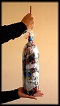 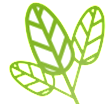 8 de julio de 2013

Primera recolección de 550 Ecoladrillos
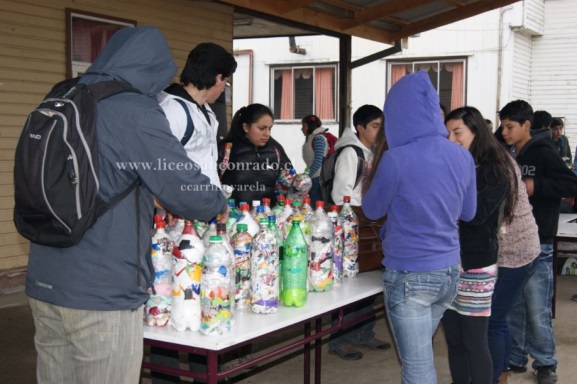 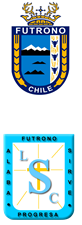 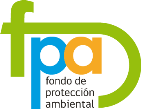 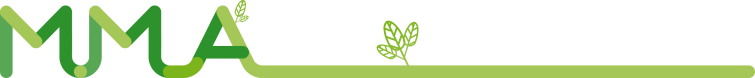 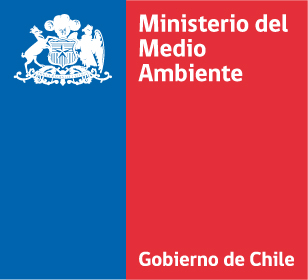 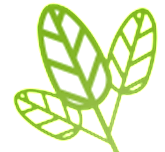 ECO FECHAS
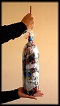 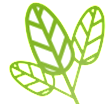 8 de julio de 2013

Primera recolección de 550 Ecoladrillos
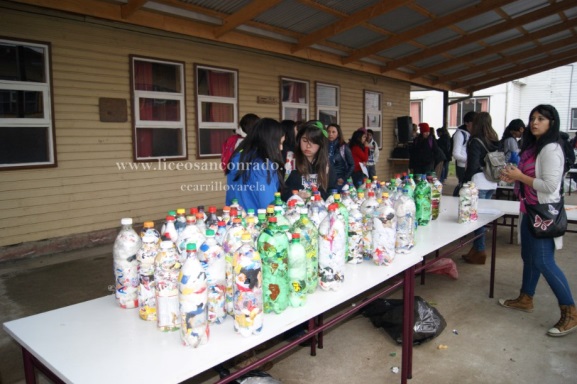 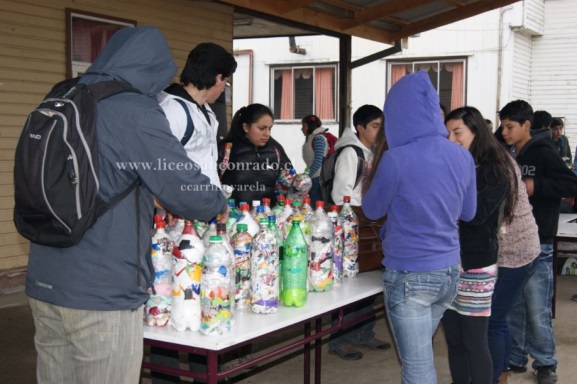 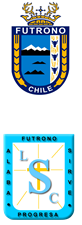 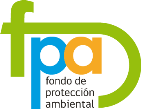 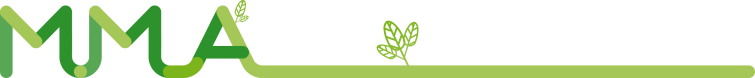 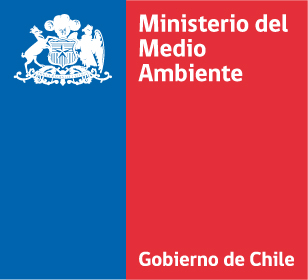 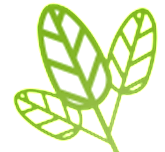 ECO FECHAS
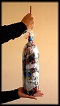 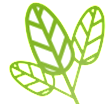 8 de julio de 2013

Primera recolección de 550 Ecoladrillos
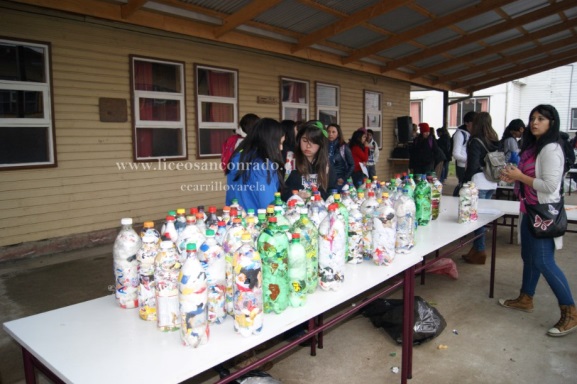 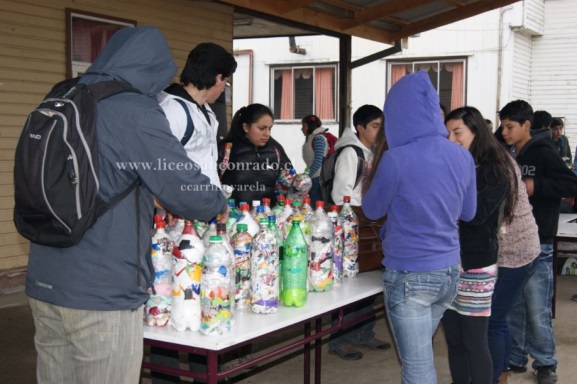 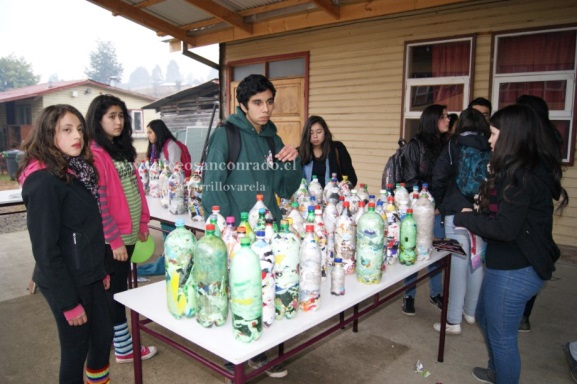 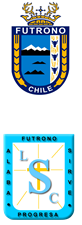 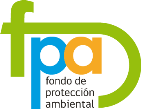 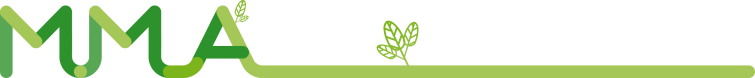 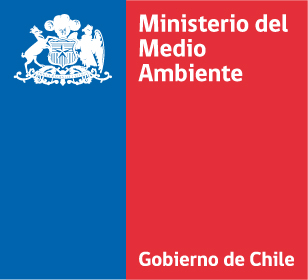 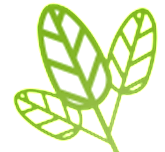 ECO FECHAS
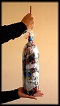 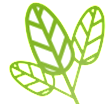 8 de julio de 2013

Primera recolección de 550 Ecoladrillos
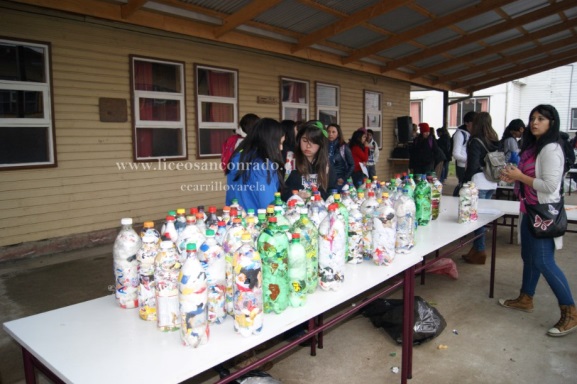 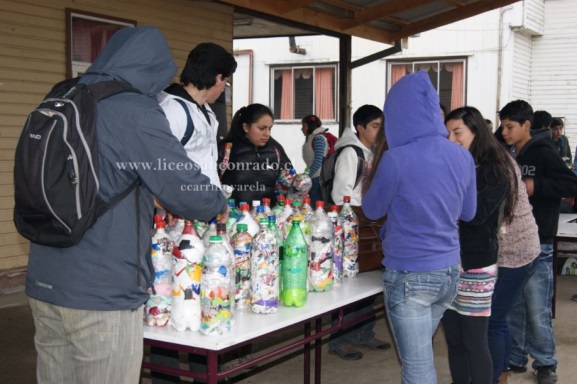 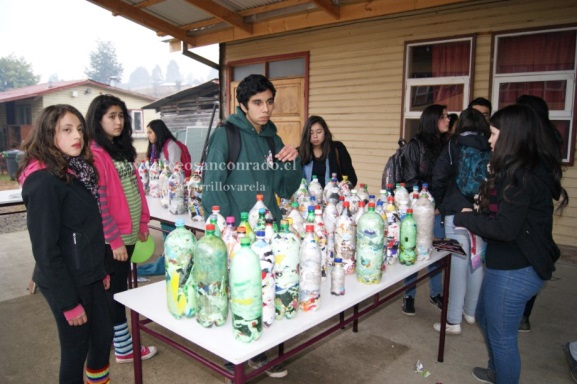 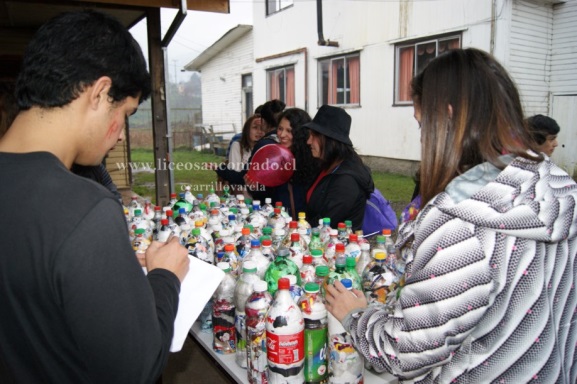 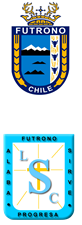 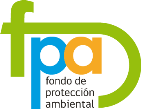 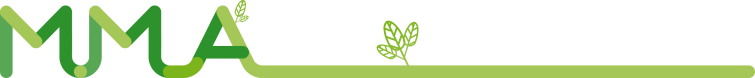 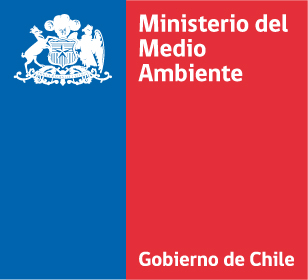 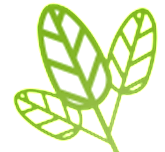 ECO FECHAS
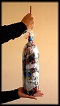 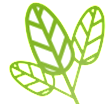 8 de julio de 2013

Primera recolección de 550 Ecoladrillos
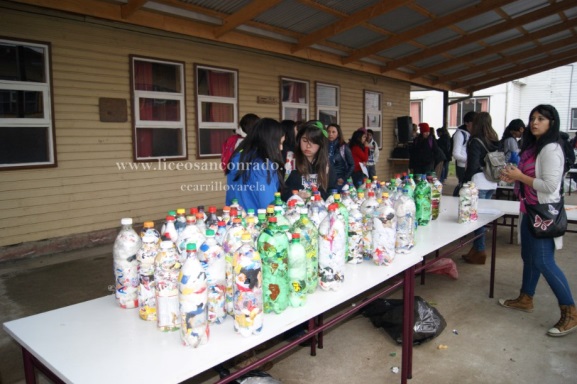 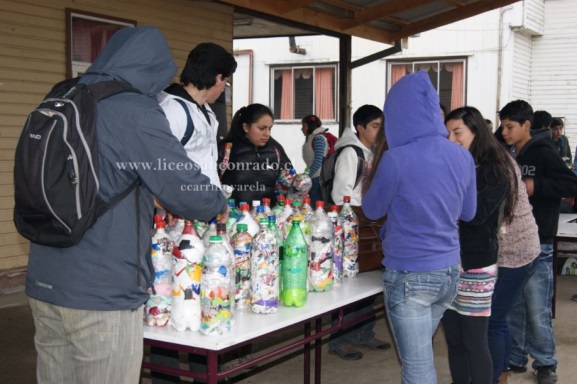 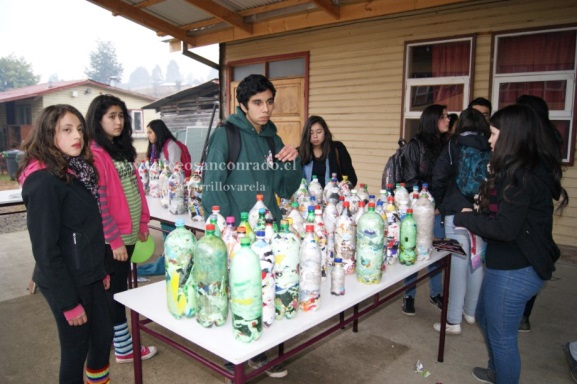 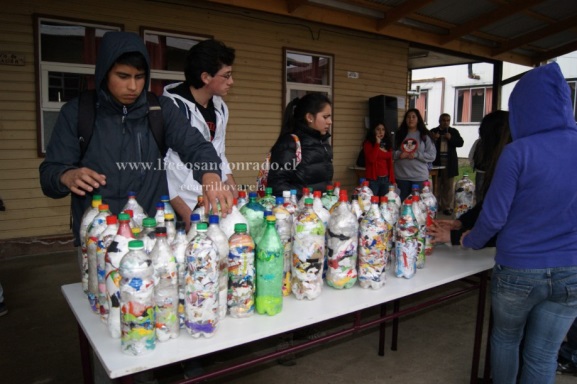 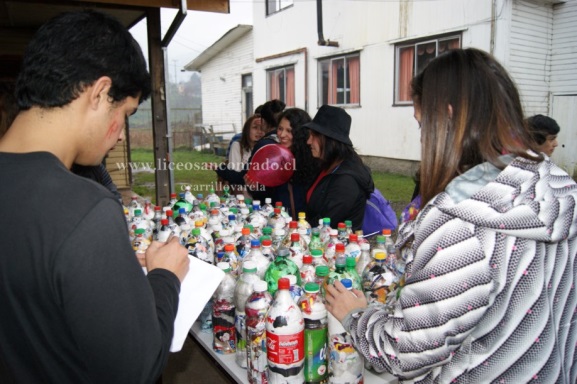 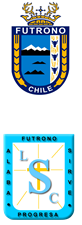 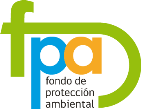 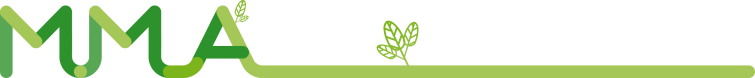 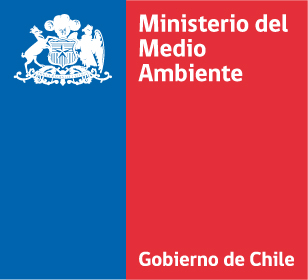 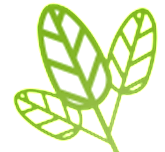 ECO FECHAS
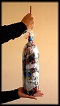 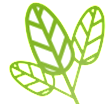 8 de julio de 2013

Primera recolección de 550 Ecoladrillos
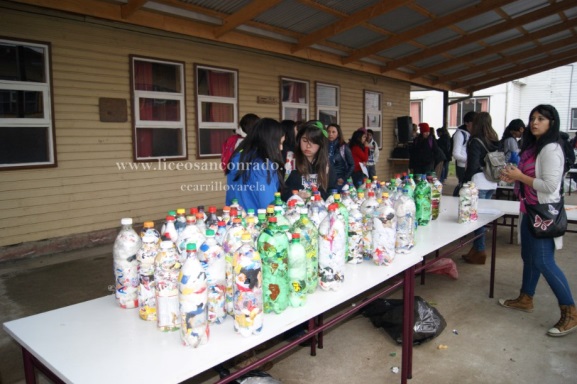 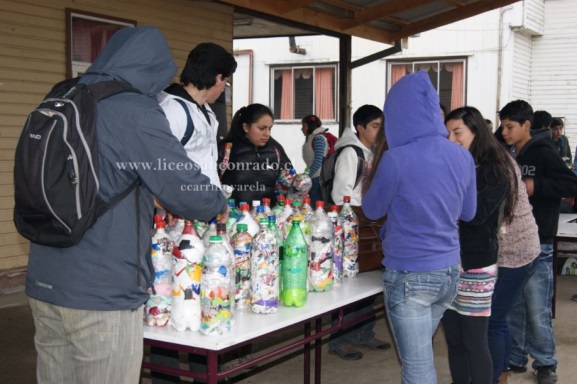 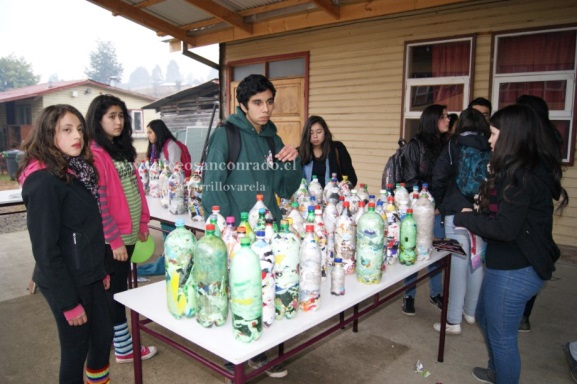 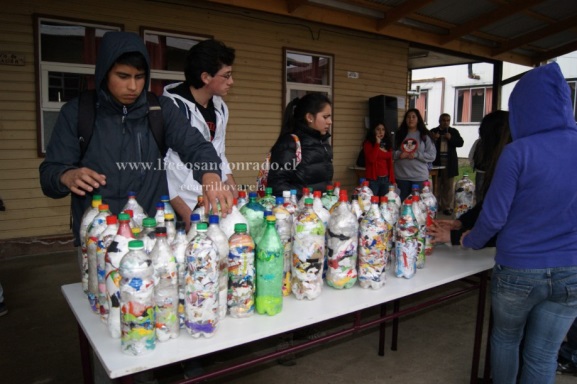 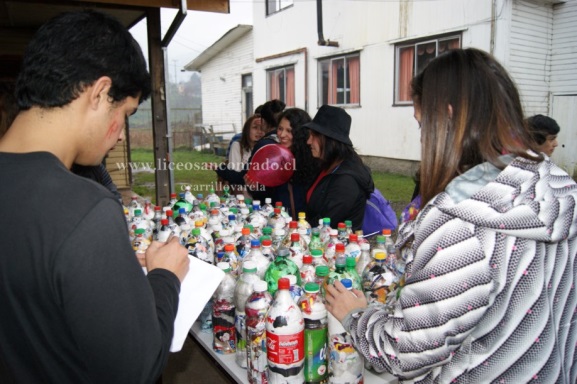 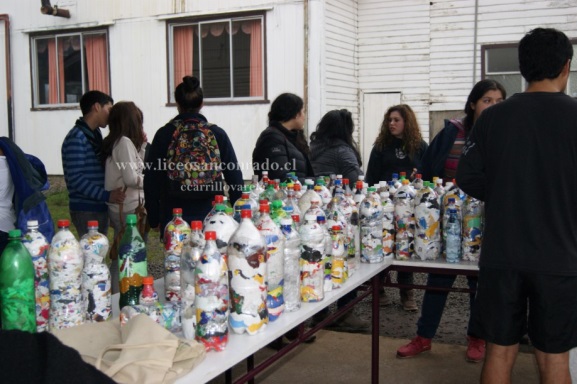 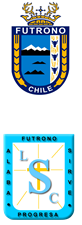 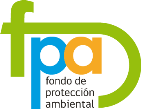 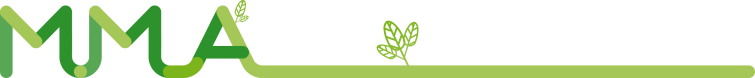 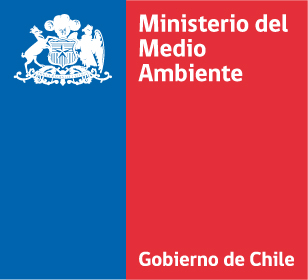 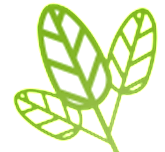 ECO FECHAS
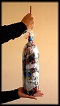 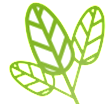 16 de mayo de 2014

Participación en la Primera Feria Medio Ambiental que organiza el Departamento de Medio Ambiente de la I. Municipalidad de Futrono
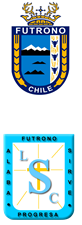 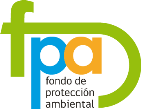 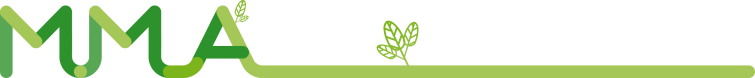 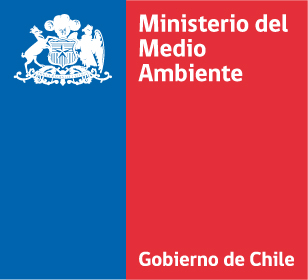 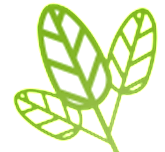 ECO FECHAS
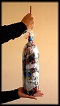 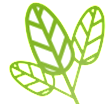 Septiembre de 2014

Centro de Padres se suma a esta iniciativa
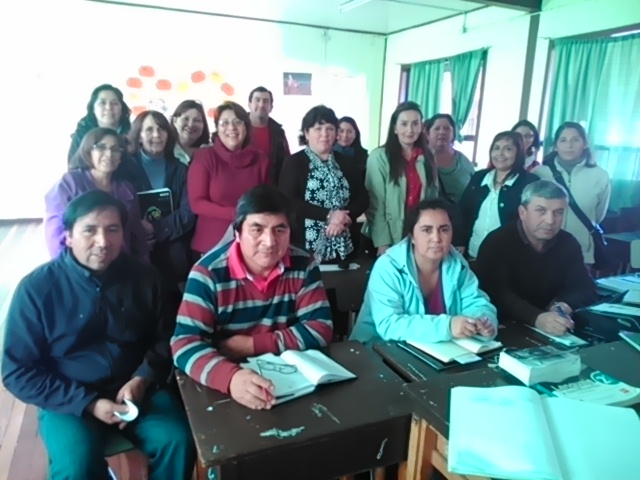 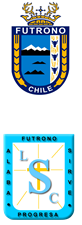 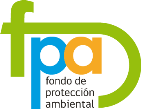 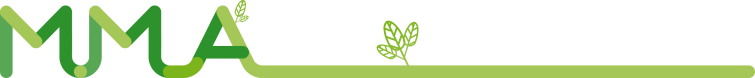 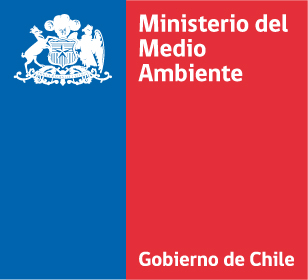 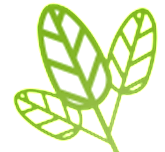 ECO FECHAS
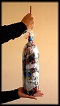 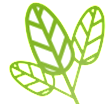 Septiembre de 2014

Centro de Padres se suma a esta iniciativa

29 de septiembre postula al FPA
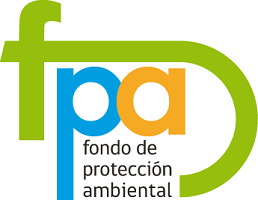 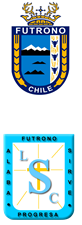 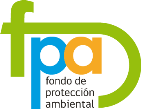 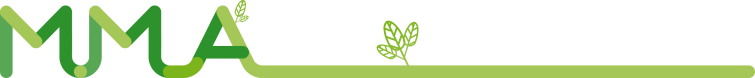 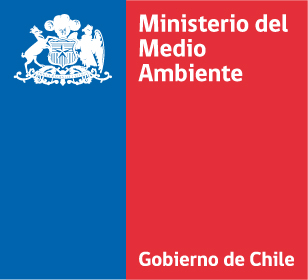 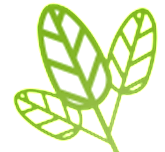 ECO FECHAS
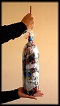 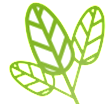 Septiembre de 2014

Centro de Padres se suma a esta iniciativa

29 de septiembre postula al FPA

12 de marzo de 2015: Proyecto seleccionado
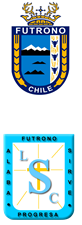 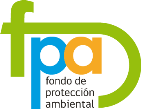 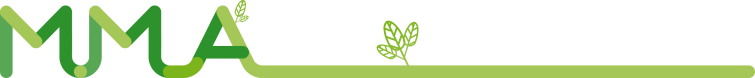 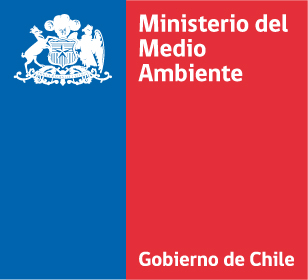 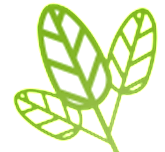 ECO FECHAS
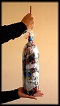 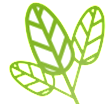 Septiembre de 2014

Centro de Padres se suma a esta iniciativa

29 de septiembre postula al FPA

12 de marzo de 2015: Proyecto seleccionado

3 de junio de 2015: Centro de Padres participa en la Segunda Feria Medioambiental de Futrono
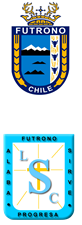 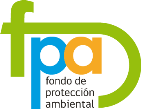 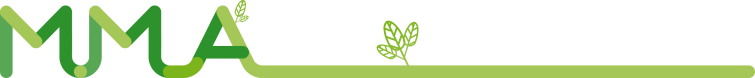 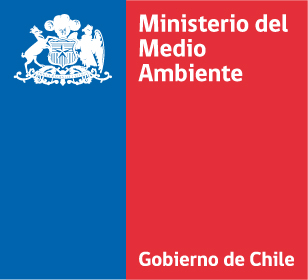 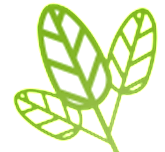 ECO FECHAS
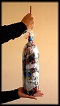 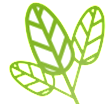 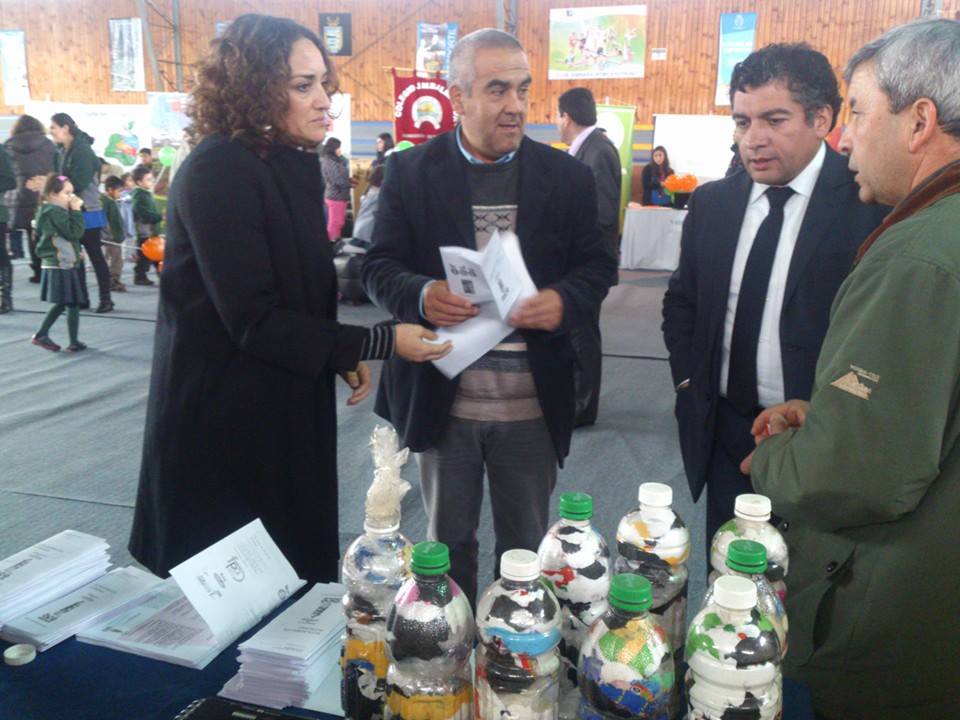 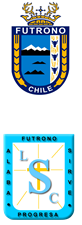 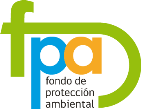 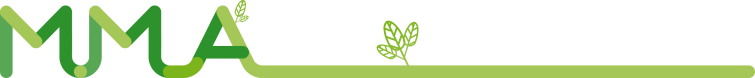 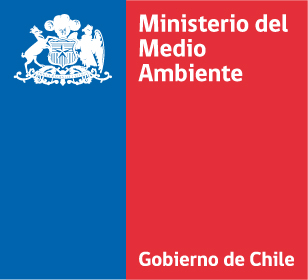 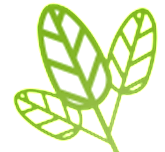 ECO FECHAS
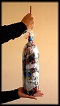 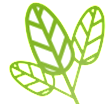 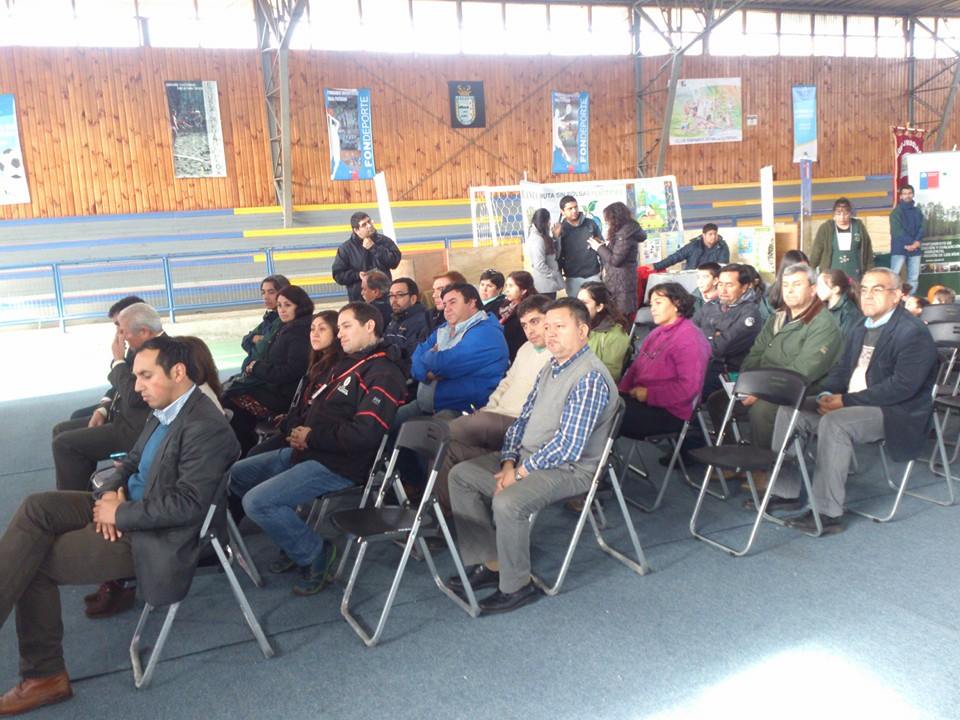 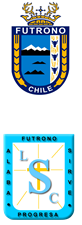 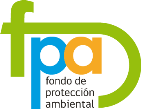 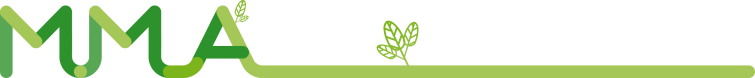 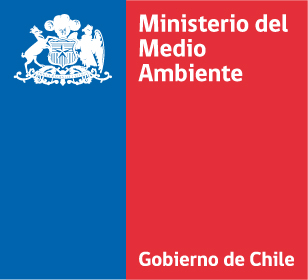 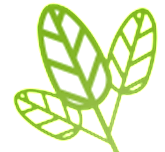 ECO FECHAS
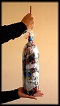 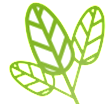 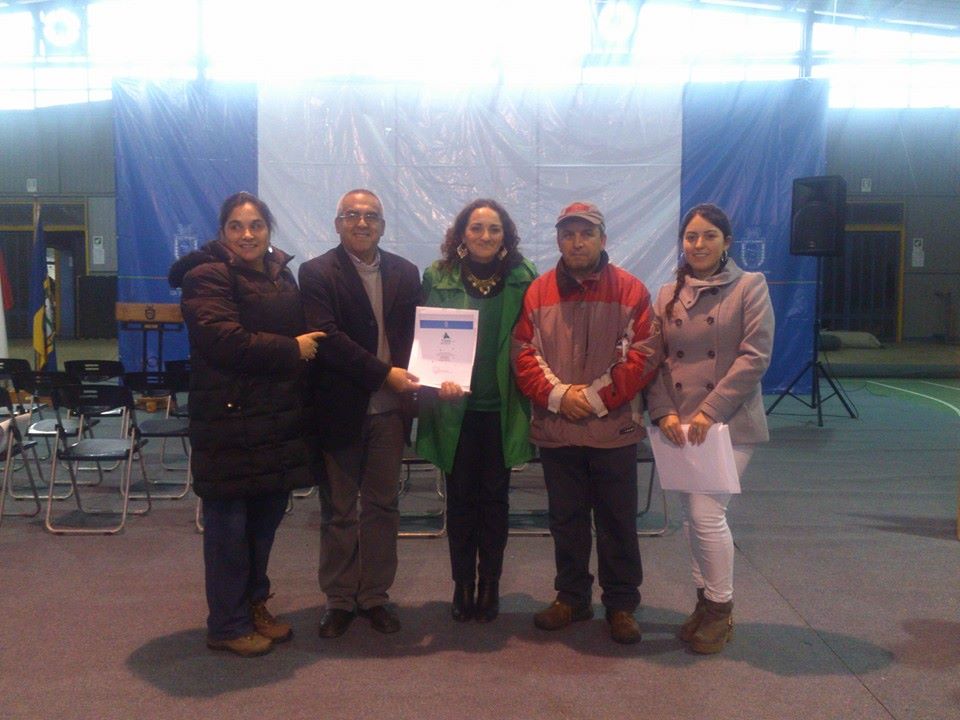 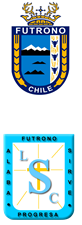 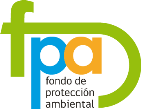 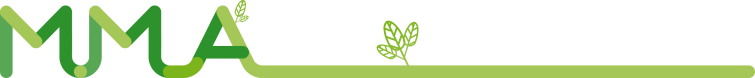 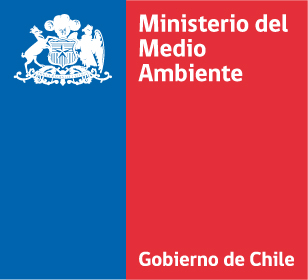 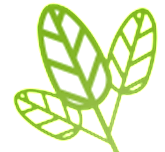 ECO FECHAS
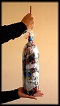 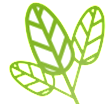 1 de agosto de 2015   al    30 de junio de 2016

Ejecución del proyecto:

3000 Ecoladrillos reutilizados en la confección de 60 metros de cierre perimetral con panderetas - Primera etapa.
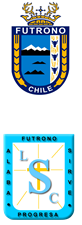 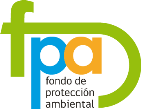 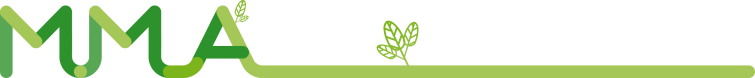 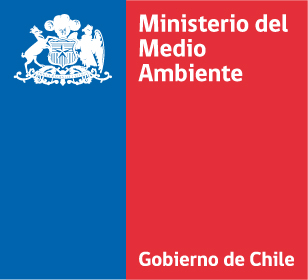 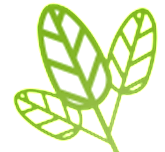 ACCIONES MÁS RELEVANTES
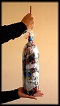 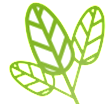 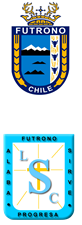 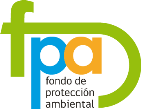 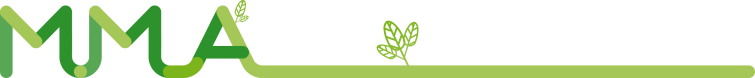 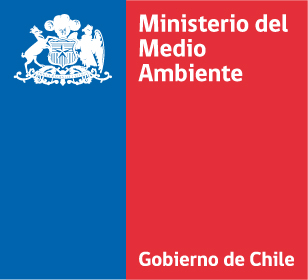 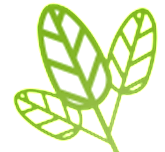 ACCIONES MÁS RELEVANTES
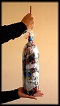 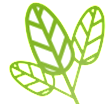 CHARLAS A CADA UNO DE LOS CURSOS DEL LICEO
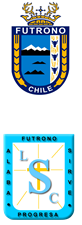 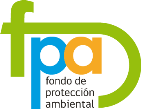 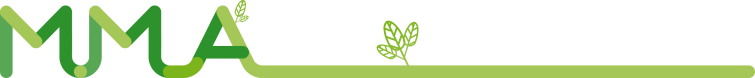 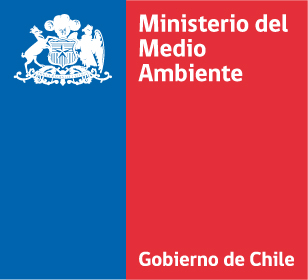 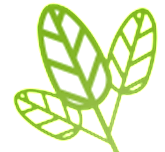 ACCIONES MÁS RELEVANTES
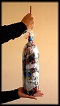 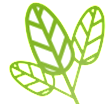 CHARLAS A CADA UNO DE LOS CURSOS DEL LICEO

CHARLAS A 5 ORGANIZACIONES COMUNITARIAS
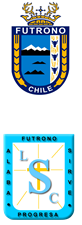 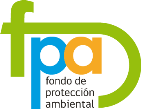 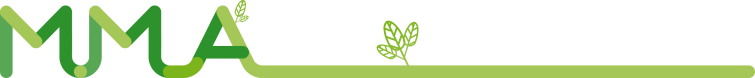 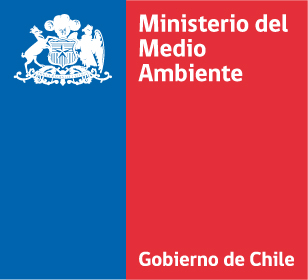 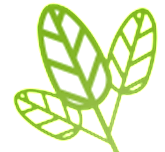 ACCIONES MÁS RELEVANTES
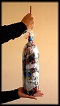 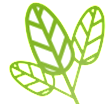 CHARLAS A CADA UNO DE LOS CURSOS DEL LICEO

CHARLAS A 5 ORGANIZACIONES COMUNITARIAS

JORNADA DE LIMPIEZA CRUCE COIQUE HASTA TENENCIA DE CARABINEROS
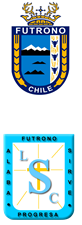 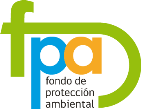 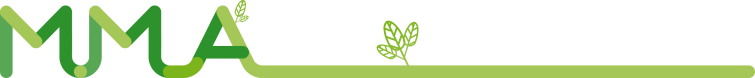 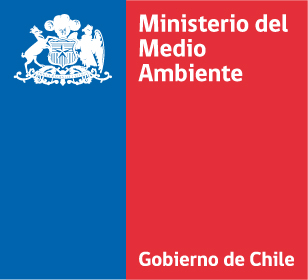 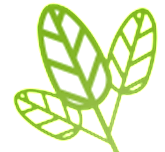 ACCIONES MÁS RELEVANTES
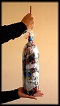 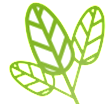 CHARLAS A CADA UNO DE LOS CURSOS DEL LICEO

CHARLAS A 5 ORGANIZACIONES COMUNITARIAS

JORNADA DE LIMPIEZA CRUCE COIQUE HASTA TENENCIA DE CARABINEROS

JORNADA DE LIMPIEZA PUENTE PUMOL HASTA CUATRO (5) ESQUINAS
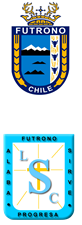 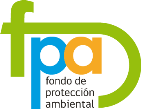 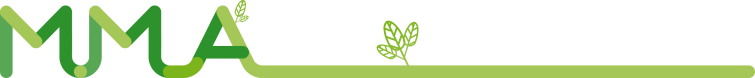 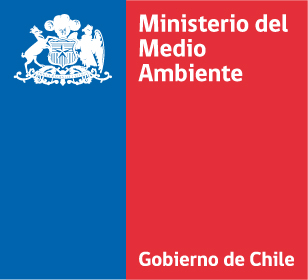 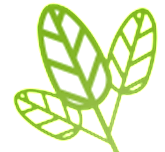 ACCIONES MÁS RELEVANTES
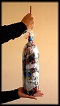 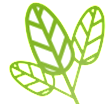 CHARLAS A CADA UNO DE LOS CURSOS DEL LICEO

CHARLAS A 5 ORGANIZACIONES COMUNITARIAS

JORNADA DE LIMPIEZA CRUCE COIQUE HASTA TENENCIA DE CARABINEROS

JORNADA DE LIMPIEZA PUENTE PUMOL HASTA CUATRO (5) ESQUINAS

FABRICACIÓN DE PANDERETAS
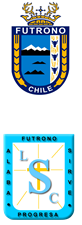 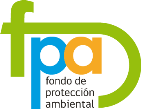 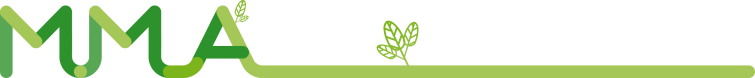 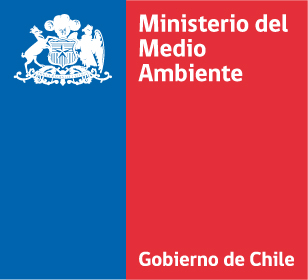 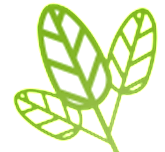 ACCIONES MÁS RELEVANTES
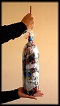 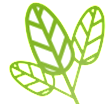 CHARLAS A CADA UNO DE LOS CURSOS DEL LICEO

CHARLAS A 5 ORGANIZACIONES COMUNITARIAS

JORNADA DE LIMPIEZA CRUCE COIQUE HASTA TENENCIA DE CARABINEROS

JORNADA DE LIMPIEZA PUENTE PUMOL HASTA CUATRO (5) ESQUINAS

FABRICACIÓN DE PANDERETAS

CONFECCIÓN DEL LOS 60 M. DE CIERRE PERIMETRAL
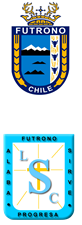 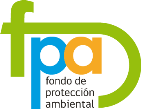 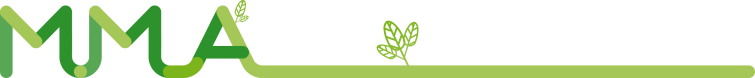 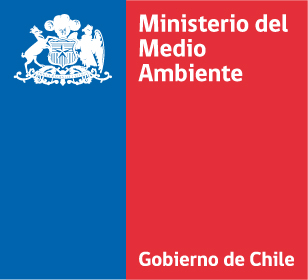 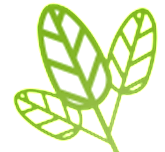 ACCIONES MÁS RELEVANTES
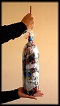 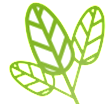 PREMIO A LOS CURSOS MÁS COLABORADORES

PRIMER LUGAR: $ 60.000

SEGUNDO LUGAR: $ 40.000

TERCER LUGAR: $ 30.000

BOLSAS ECOLÓGICAS A CADA FAMILIA DEL LICEO, SEGÚN DISPONIBILIDAD.
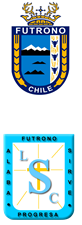 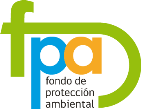 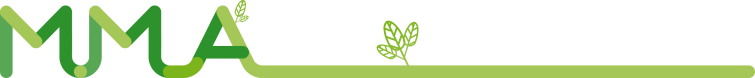 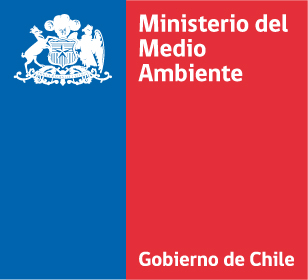 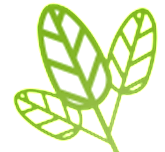 ACCIONES MÁS RELEVANTES
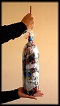 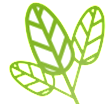 Y…   LO MÁS IMPORTANTE:
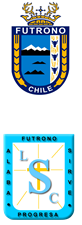 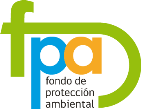 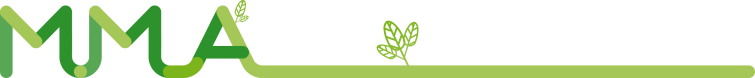 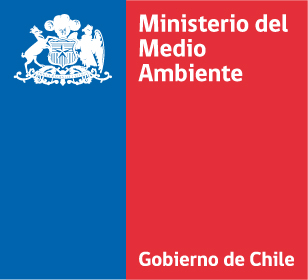 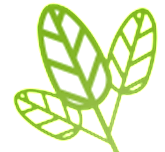 ACCIONES MÁS RELEVANTES
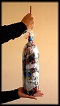 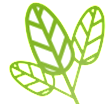 Y…   LO MÁS IMPORTANTE:

FORMACION DE UN GRUPO DE ESTUDIANTES, APODERADOS E INTERESADOS EN COLABORAR EN ESTE PROYECTO Y OTRAS ACCIONES QUE VAYAN EN BENEFICIO DEL MEDIO AMBIENTE.
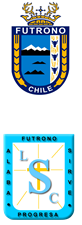 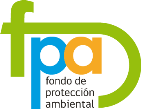 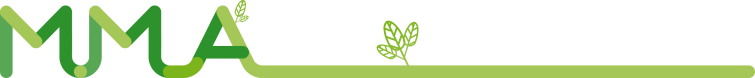 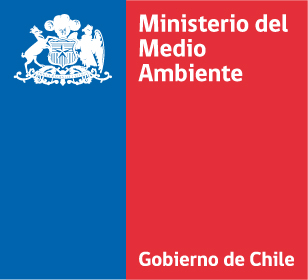 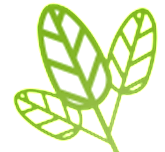 ACCIONES MÁS RELEVANTES
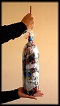 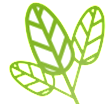 Y…   LO MÁS IMPORTANTE:

FORMACION DE UN GRUPO DE ESTUDIANTES, APODERADOS E INTERESADOS EN COLABORAR EN ESTE PROYECTO Y OTRAS ACCIONES QUE VAYAN EN BENEFICIO DEL MEDIO AMBIENTE.


¿SEREMOS CAPACES DE FORMAR EN FUTRONO LA NUEVA GENERACIÓN DE LAS 3R?
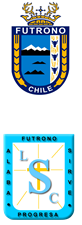 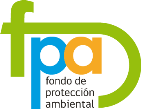 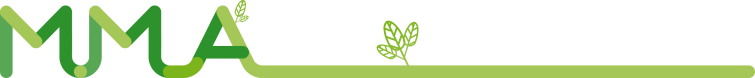 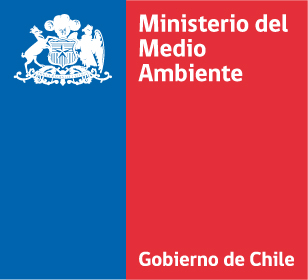 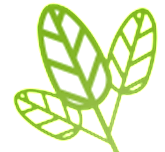 ACCIONES MÁS RELEVANTES
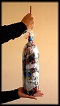 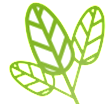 Y…   LO MÁS IMPORTANTE:

FORMACION DE UN GRUPO DE ESTUDIANTES, APODERADOS E INTERESADOS EN COLABORAR EN ESTE PROYECTO Y OTRAS ACCIONES QUE VAYAN EN BENEFICIO DEL MEDIO AMBIENTE.


¿SEREMOS CAPACES DE FORMAR EN FUTRONO LA NUEVA GENERACIÓN DE LAS 3R?

Con el Centro General de Padres y Apoderados del Liceo San Conrado, la Brigada Ecológica “SIEMPRE VERDE”, 
Y todos los asociados,  lo estamos logrando.
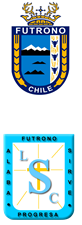 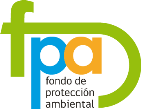 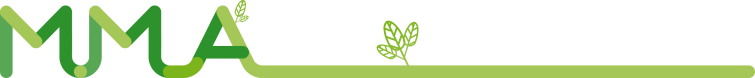 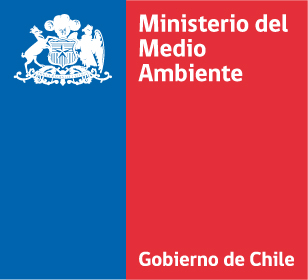 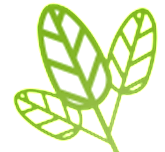 ACCIONES MÁS RELEVANTES
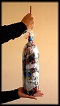 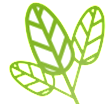 Y…   LO MÁS IMPORTANTE:

FORMACION DE UN GRUPO DE ESTUDIANTES, APODERADOS E INTERESADOS EN COLABORAR EN ESTE PROYECTO Y OTRAS ACCIONES QUE VAYAN EN BENEFICIO DEL MEDIO AMBIENTE.


¿SEREMOS CAPACES DE FORMAR EN FUTRONO LA NUEVA GENERACIÓN DE LAS 3R?

Con el Centro General de Padres y Apoderados del Liceo San Conrado, la Brigada Ecológica “SIEMPRE VERDE”, 
Y todos los asociados,  lo estamos logrando.
                                           ¿Te sumas?
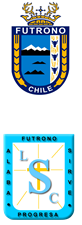 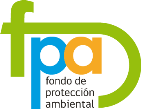 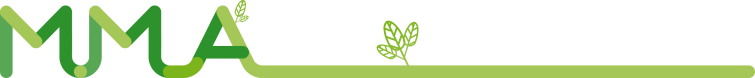 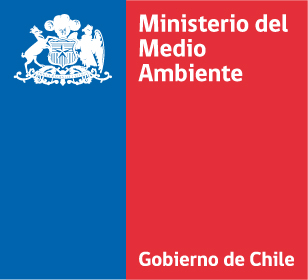 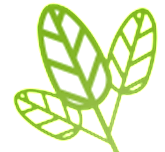 ¿Te sumas?
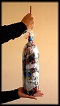 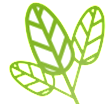 Junto a la lista de asistencia (evidencia de esta charla), hay una segunda lista en la que se anotan, voluntariamente, los estudiantes, apoderados y vecinos que quieran participar de las 2 jornadas de limpieza y otras acciones que el mismo grupo defina.
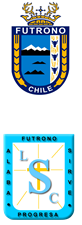 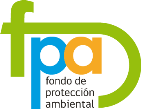 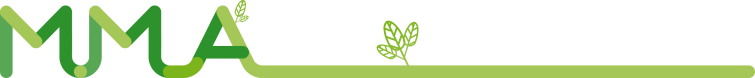 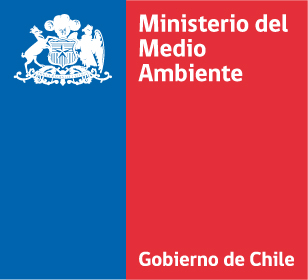 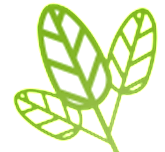 Nos apoyan:
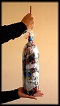 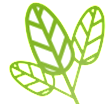 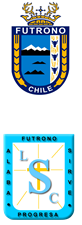 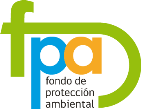 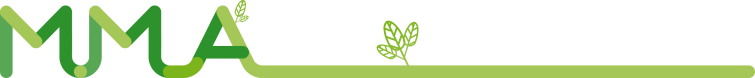 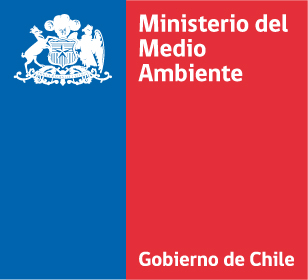 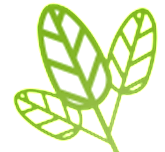 Nos apoyan:
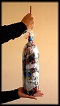 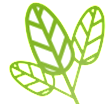 Liceo San Conrado
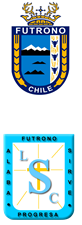 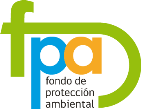 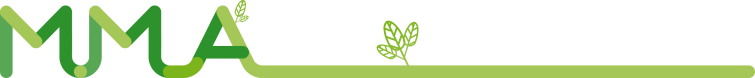 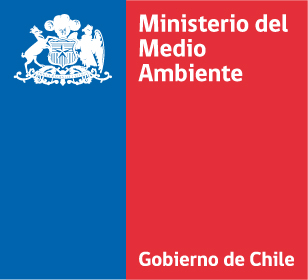 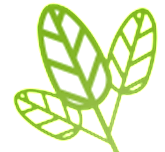 Nos apoyan:
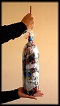 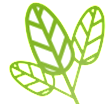 Liceo San Conrado
Ilustre Municipalidad de Futrono
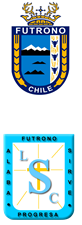 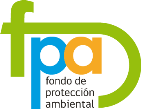 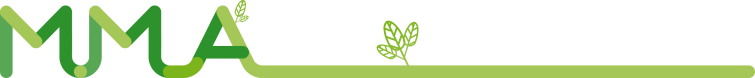 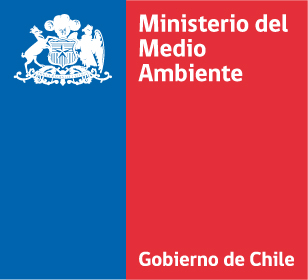 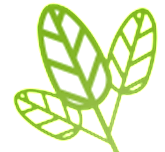 Nos apoyan:
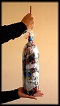 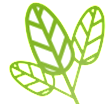 Liceo San Conrado
Ilustre Municipalidad de Futrono 
   y su Unidad de Medio Ambiente
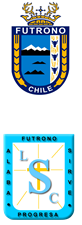 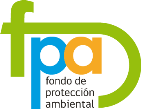 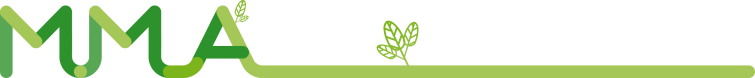 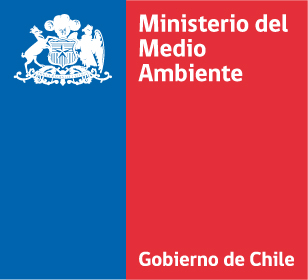 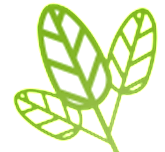 Nos apoyan:
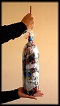 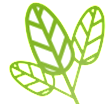 Liceo San Conrado
Ilustre Municipalidad de Futrono 
   y su Unidad de Medio Ambiente
Programa Radial “La Brújula”
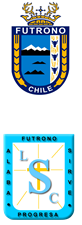 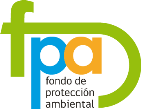 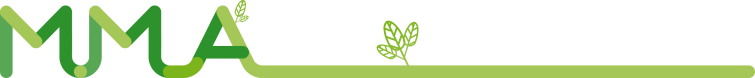 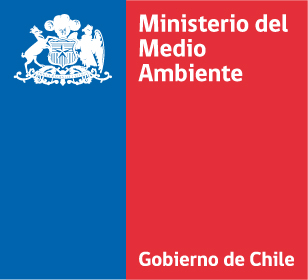 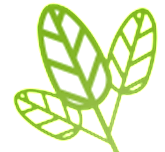 Nos apoyan:
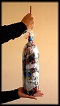 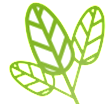 Liceo San Conrado
Ilustre Municipalidad de Futrono 
   y su Unidad de Medio Ambiente
Programa Radial “La Brújula”
Carabineros de Chile
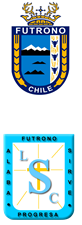 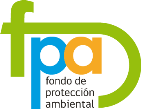 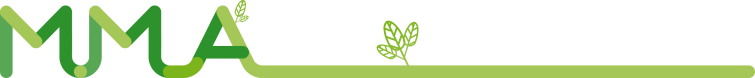 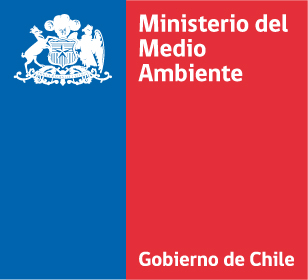 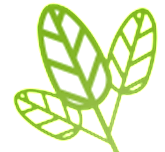 Nos apoyan:
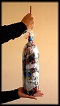 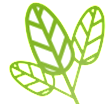 Liceo San Conrado
Ilustre Municipalidad de Futrono 
   y su Unidad de Medio Ambiente
Programa Radial “La Brújula”
Carabineros de Chile
Programa Radial I. Municipalidad
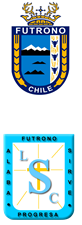 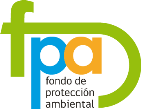 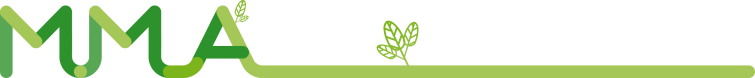 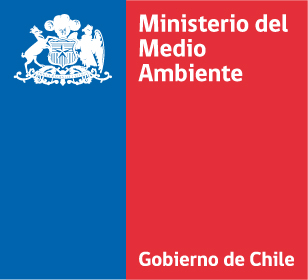 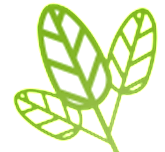 Nos apoyan:
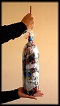 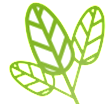 Liceo San Conrado
Ilustre Municipalidad de Futrono 
   y su Unidad de Medio Ambiente
Programa Radial “La Brújula”
Carabineros de Chile
Programa Radial I. Municipalidad
COLUN
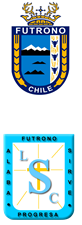 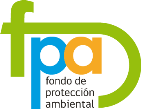 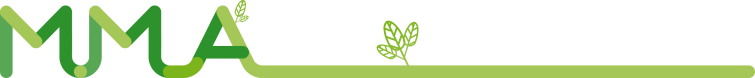 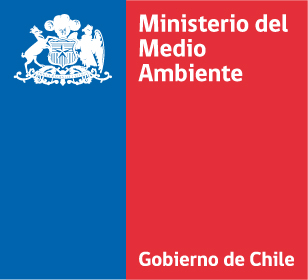 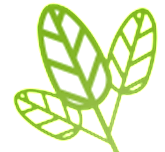 Nos apoyan:
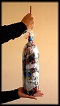 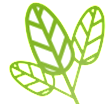 Liceo San Conrado
Ilustre Municipalidad de Futrono 
   y su Unidad de Medio Ambiente
Programa Radial “La Brújula”
Carabineros de Chile
Programa Radial I. Municipalidad
COLUN
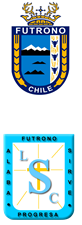 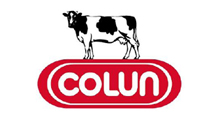 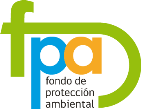 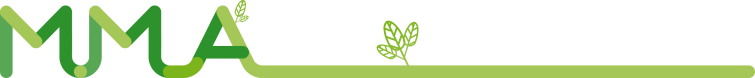 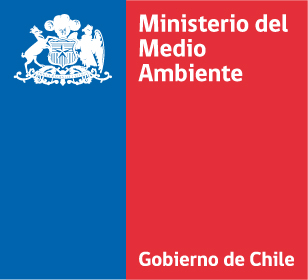 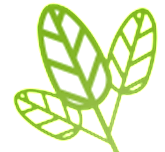 Nos apoyan:
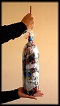 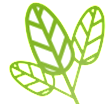 Colegio José Manuel Balmaceda
Brigada Ecológica Siempre Verde
Escuela Particular Los Castaños
Club de Pesca y Caza 
	“Lanzamiento Futrono”
Junta de Vecinos Los Cerrillos
Club de Pesca y Caza 
	“Los Cóndores” de Llifén
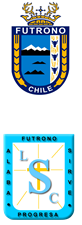 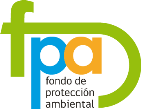 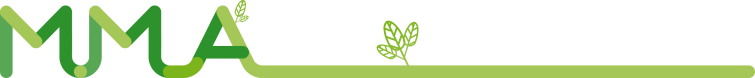 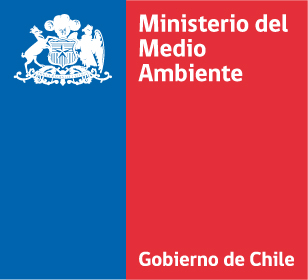 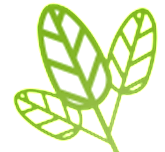 Destacamos a:
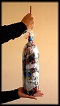 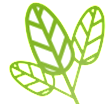 Supermercado Roblería
Librería Amapola
Frutería El Indio
Supermercado Centro (Llifén)
Supermercado Apumanque (Llifén)
Supermercado Corotey (Llifén)
Boutique Isicalú
Provisiones el Cruce (Isla Huapi)
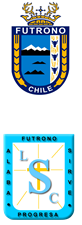 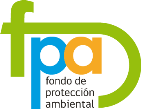 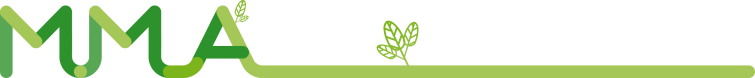 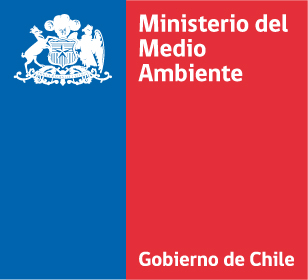 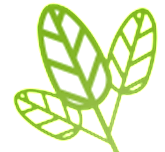 Destacamos a:
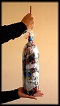 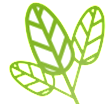 Supermercado Coique
Minimarket La Pulperia
Minimercado Centro
Minimarket Donde La Uly
Frutería Nine

Ellos están disminuyendo el uso de las bolsa plásticas en la entrega de sus productos.
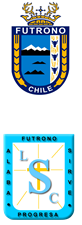 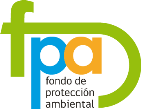 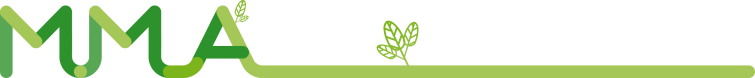 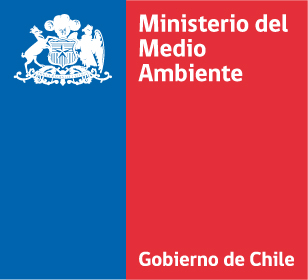 Ellos son parte de:
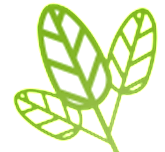 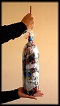 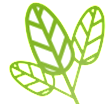 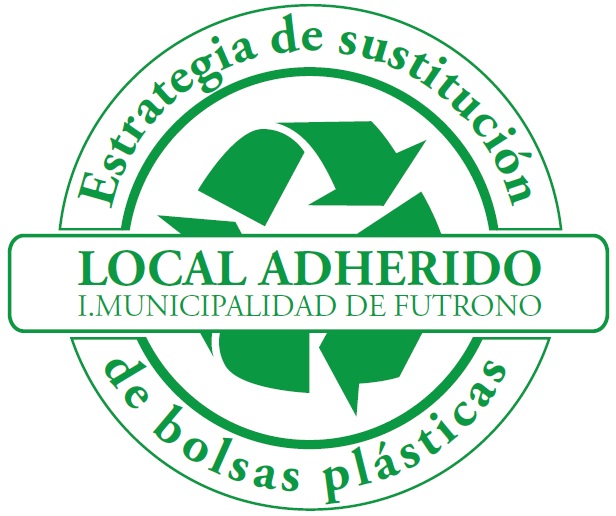 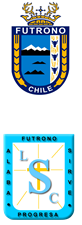 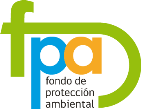 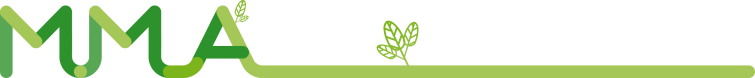 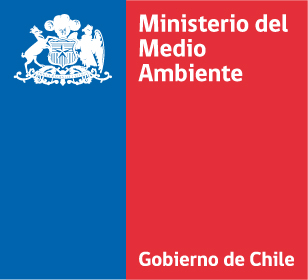 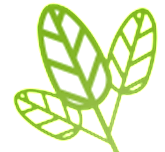 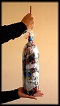 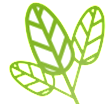 Una bolsa de nailon demora hasta 400 años en degradarse

Una botella plástica de 500 a 1000 años. 
En el mar puede que sea antes. 
Se sabe de algunos efectos tóxicos de su descomposición.
http://ecocosas.com/eg/pronto-todos-seremos-de-plastico/
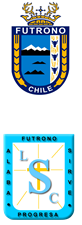 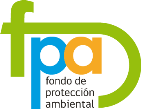 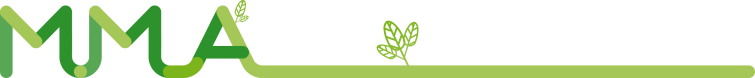 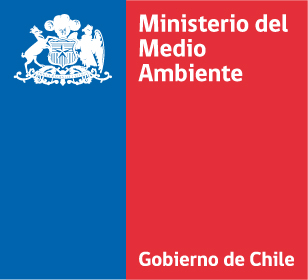 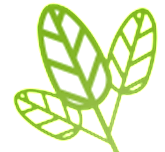 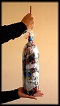 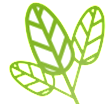 REFLEXION FINAL:

No dejes huellas inútiles, 

¿a quién le importa?
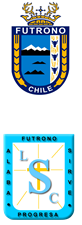 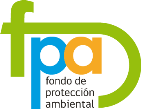 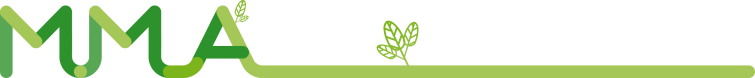 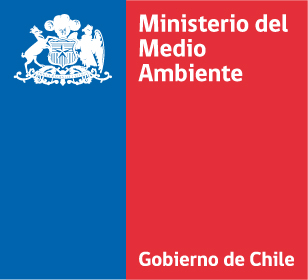 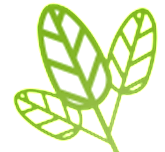 No dejes huellas inútiles
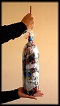 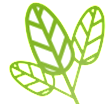 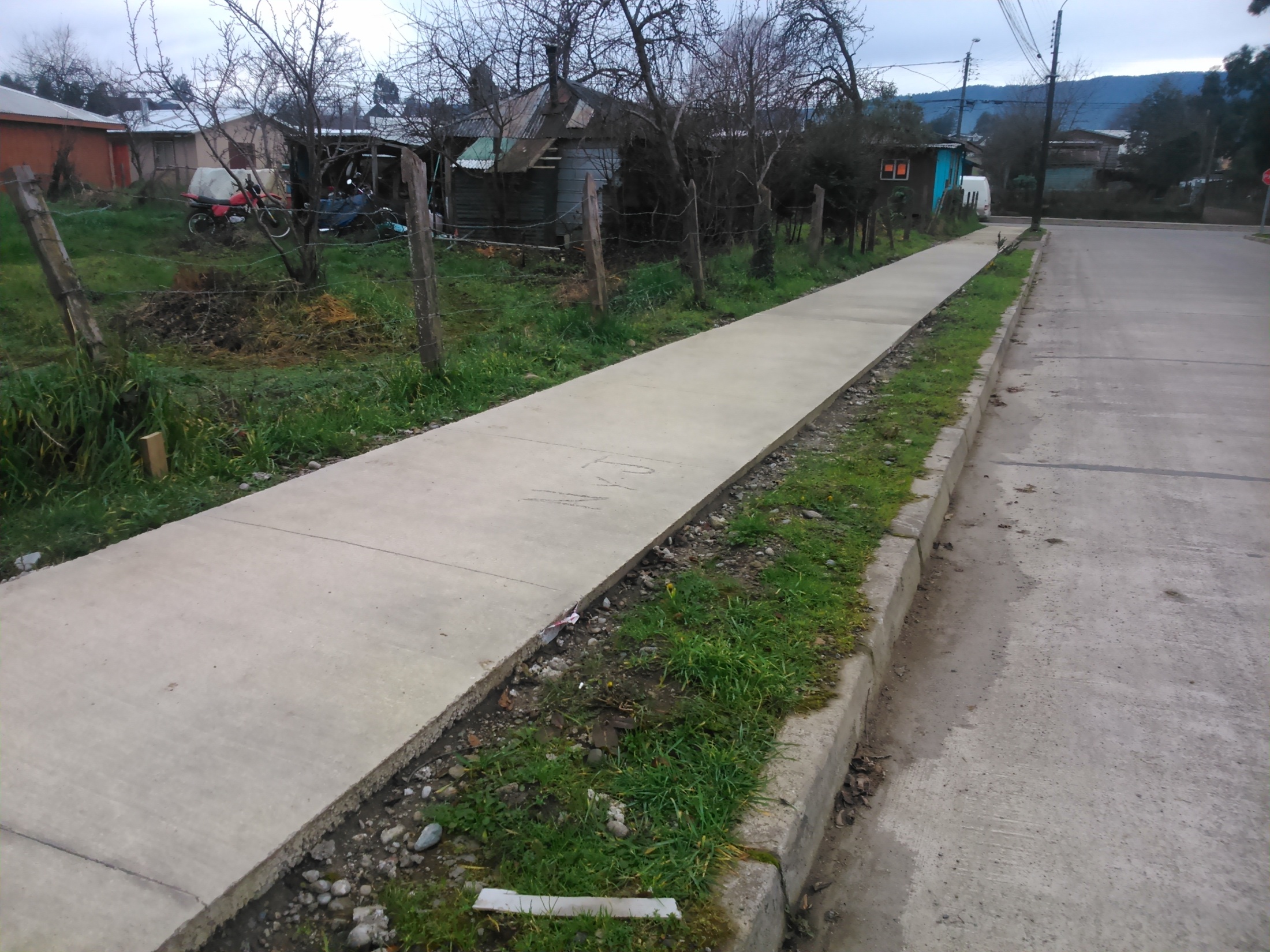 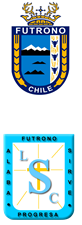 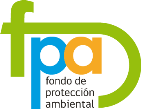 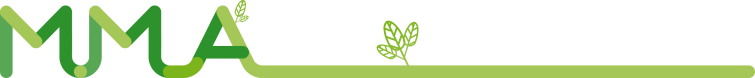 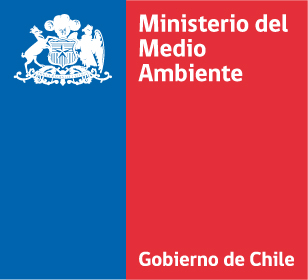 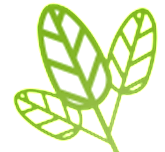 No dejes huellas inútiles
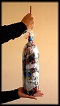 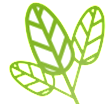 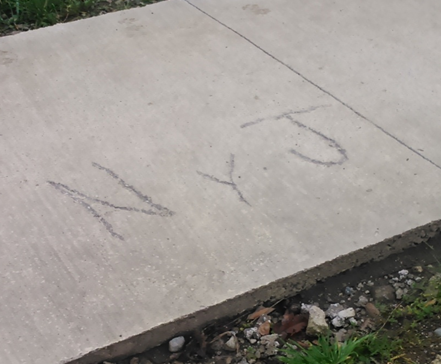 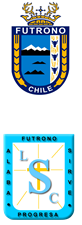 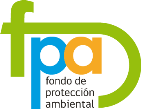 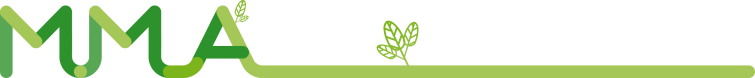 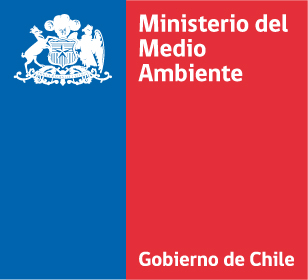 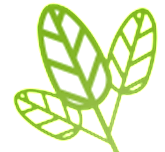 No dejes huellas inútiles
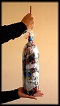 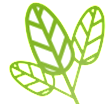 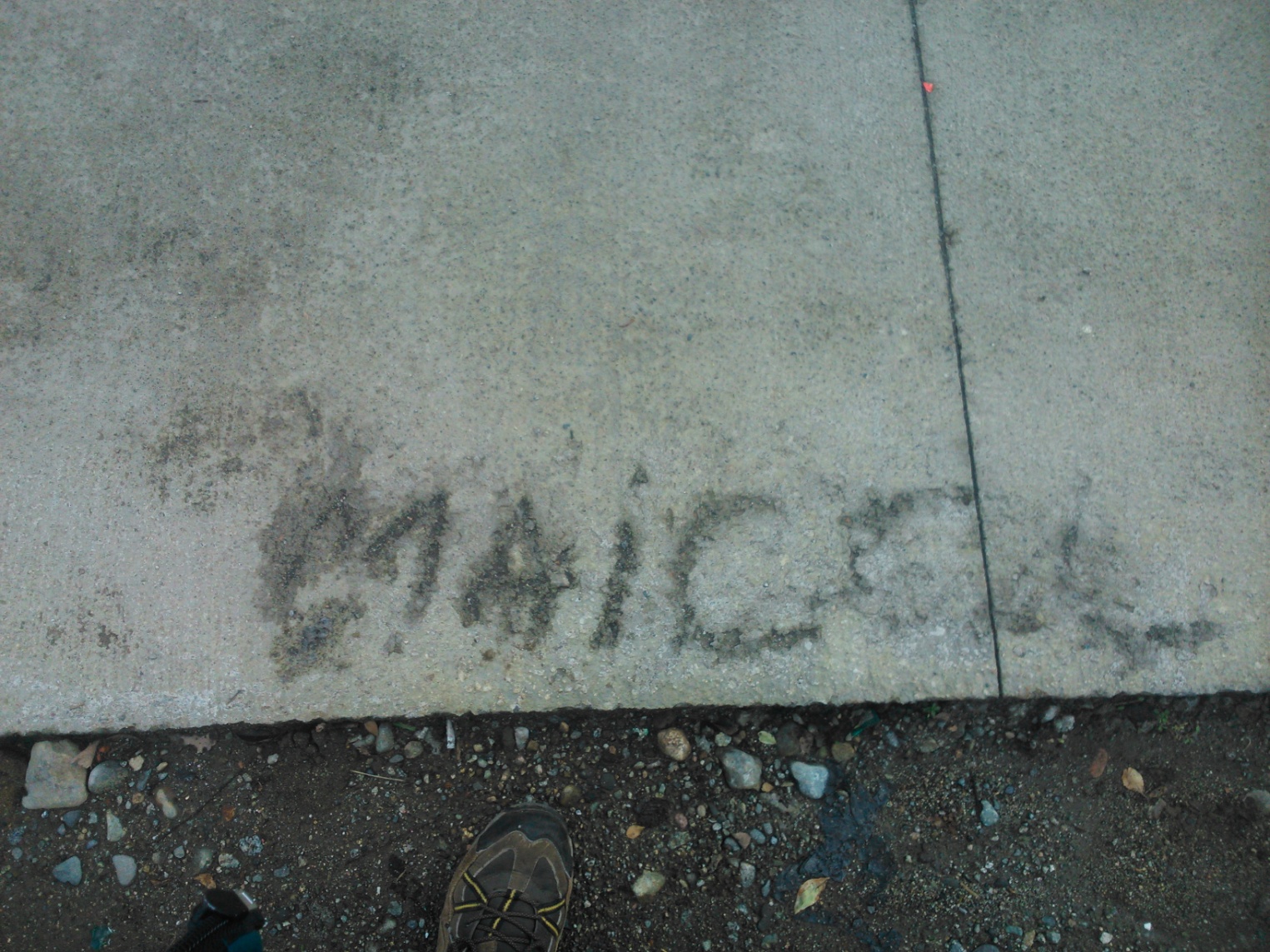 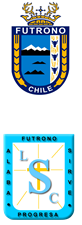 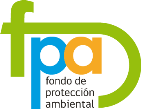 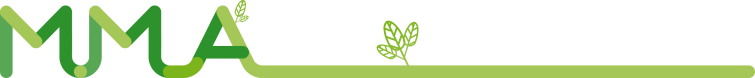 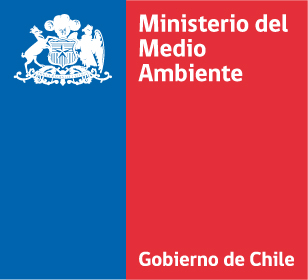 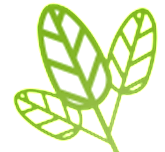 No dejes huellas inútiles
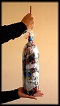 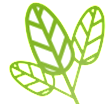 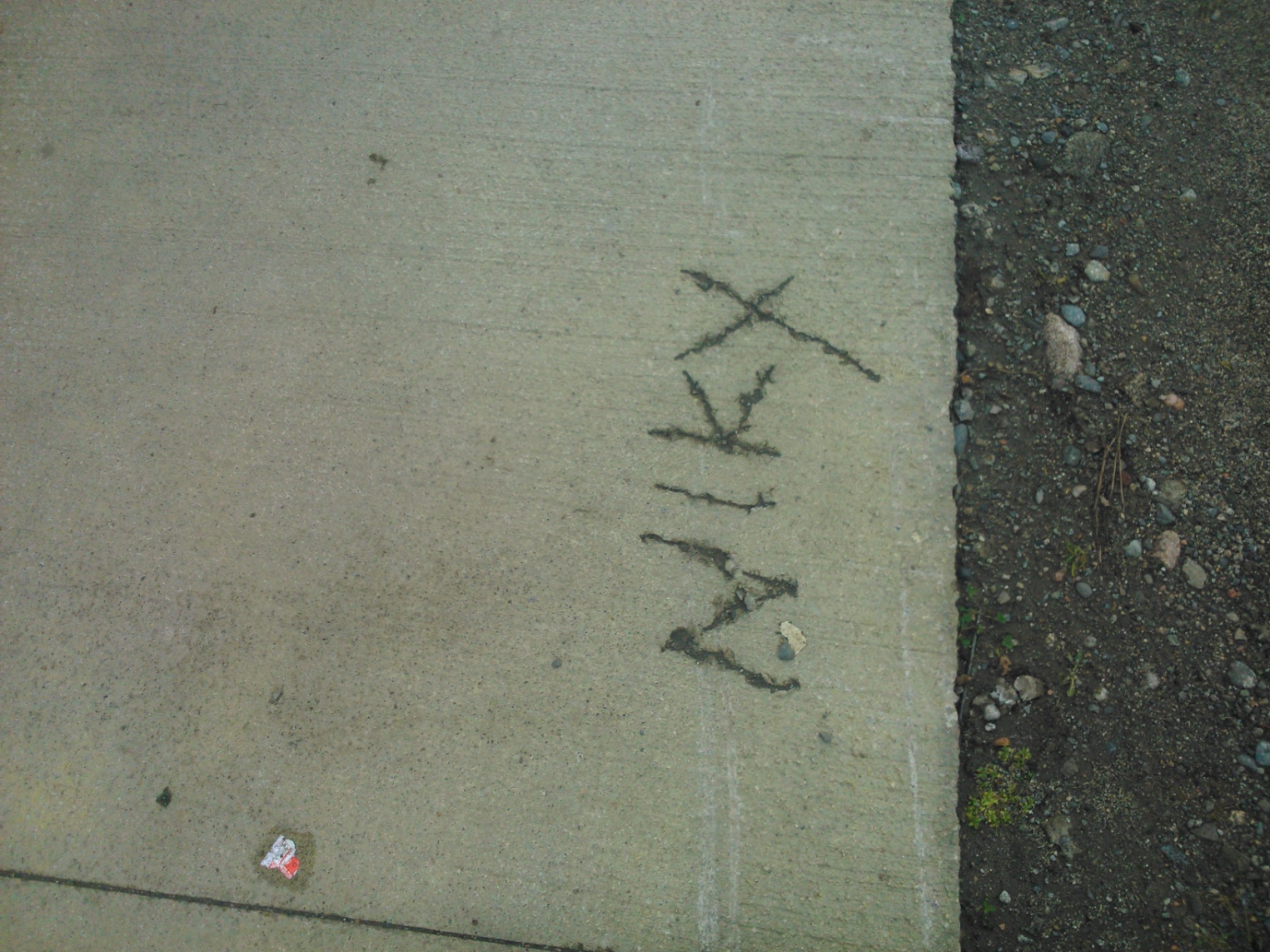 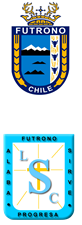 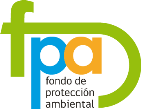 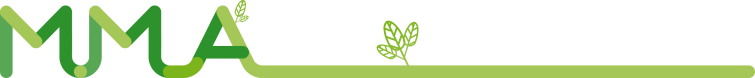 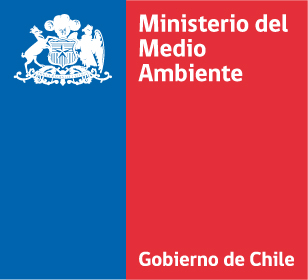 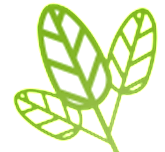 No dejes huellas inútiles
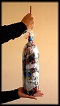 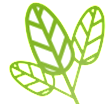 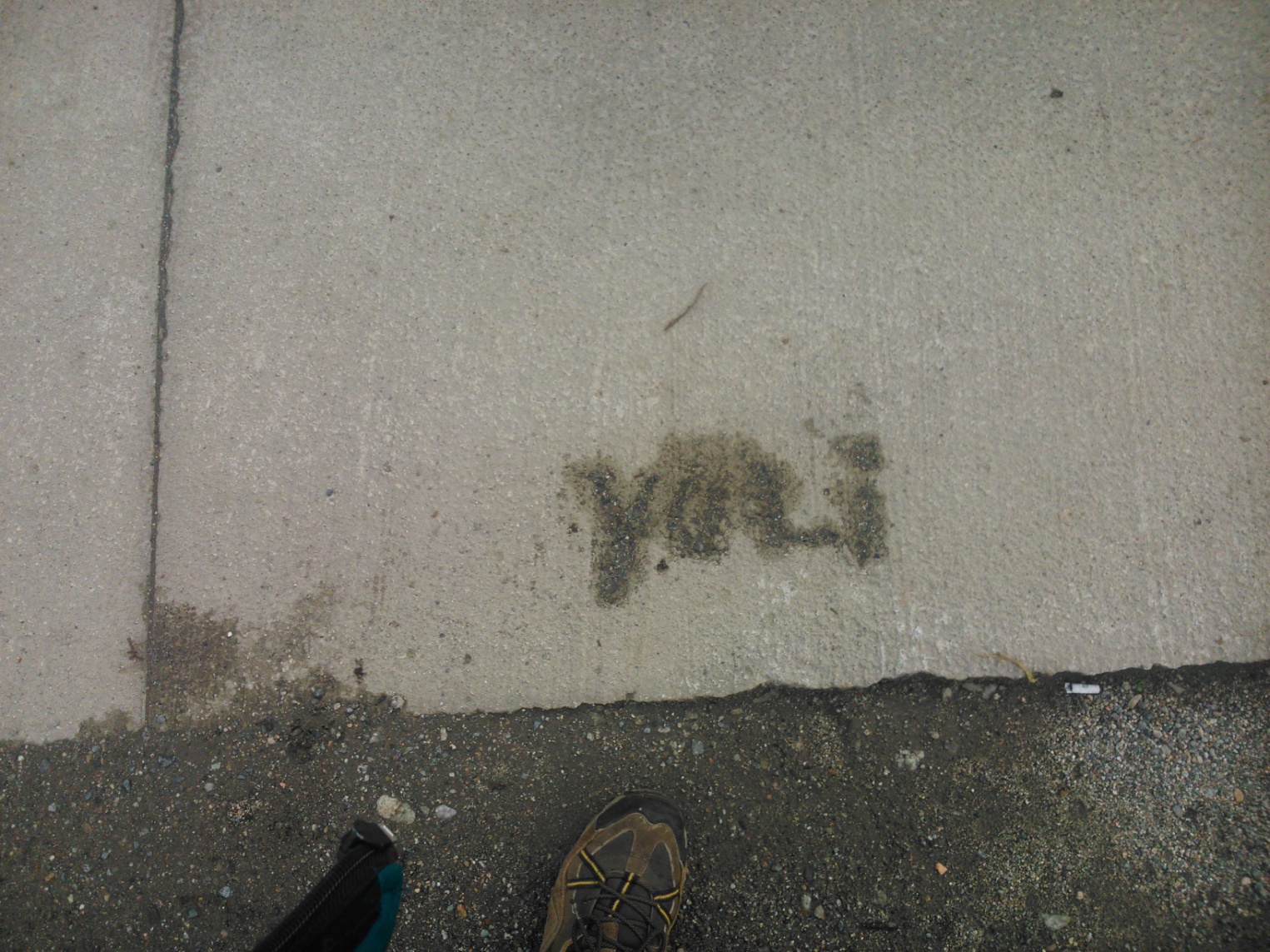 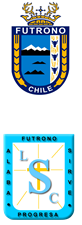 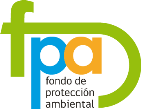 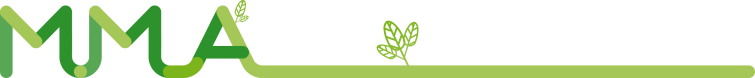 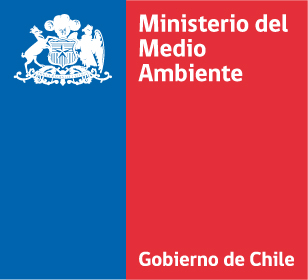 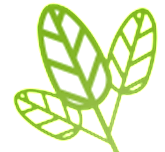 No dejes huellas inútiles
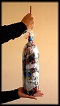 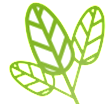 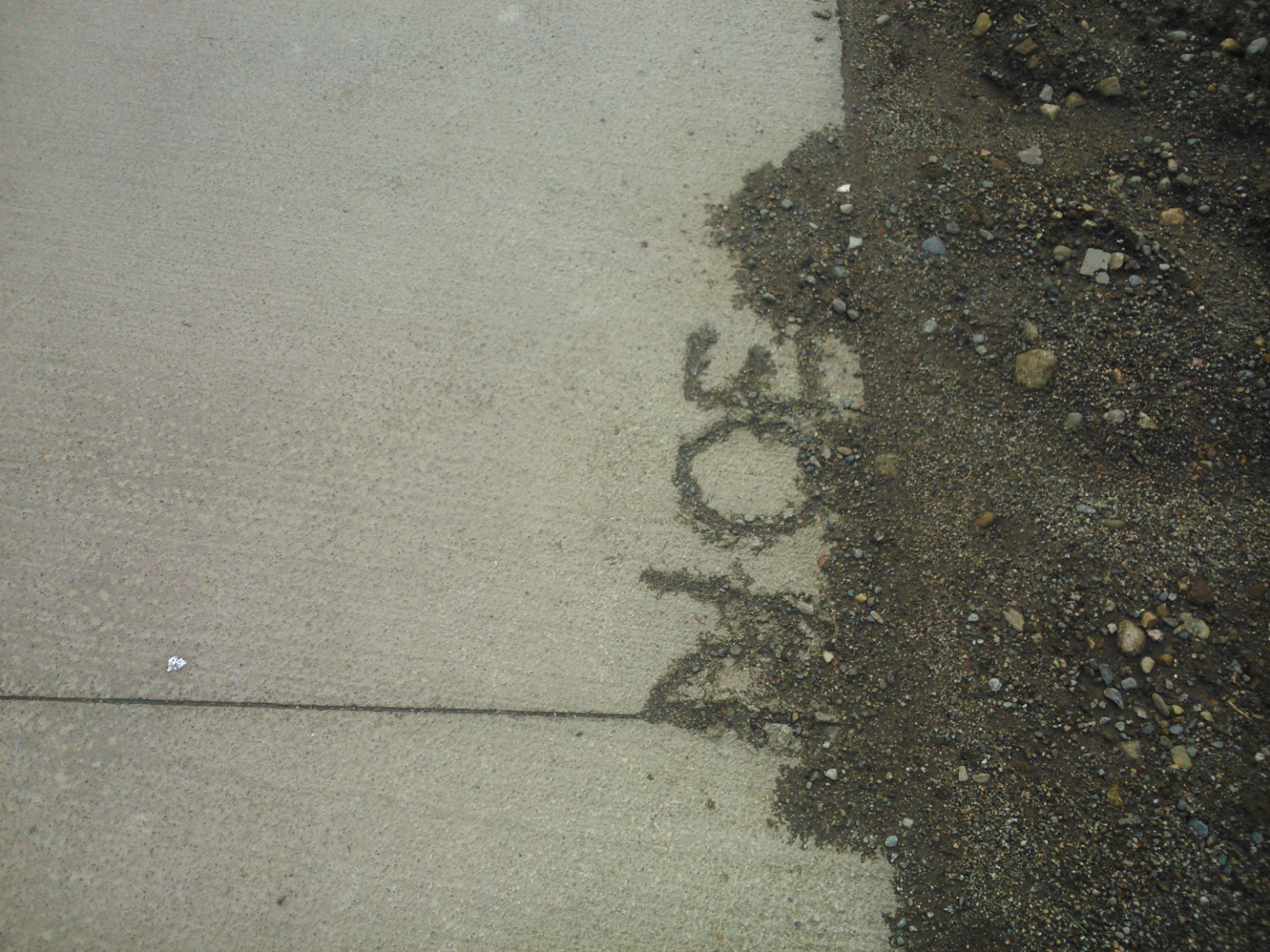 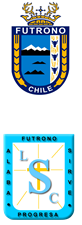 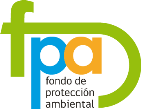 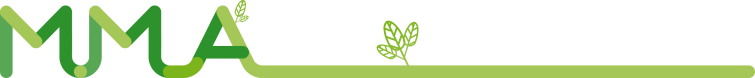 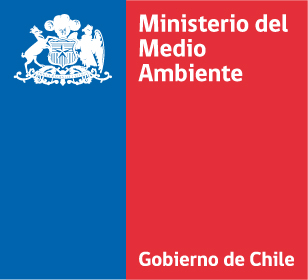 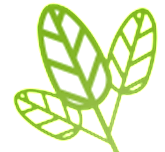 No dejes huellas inútiles
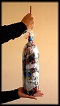 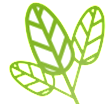 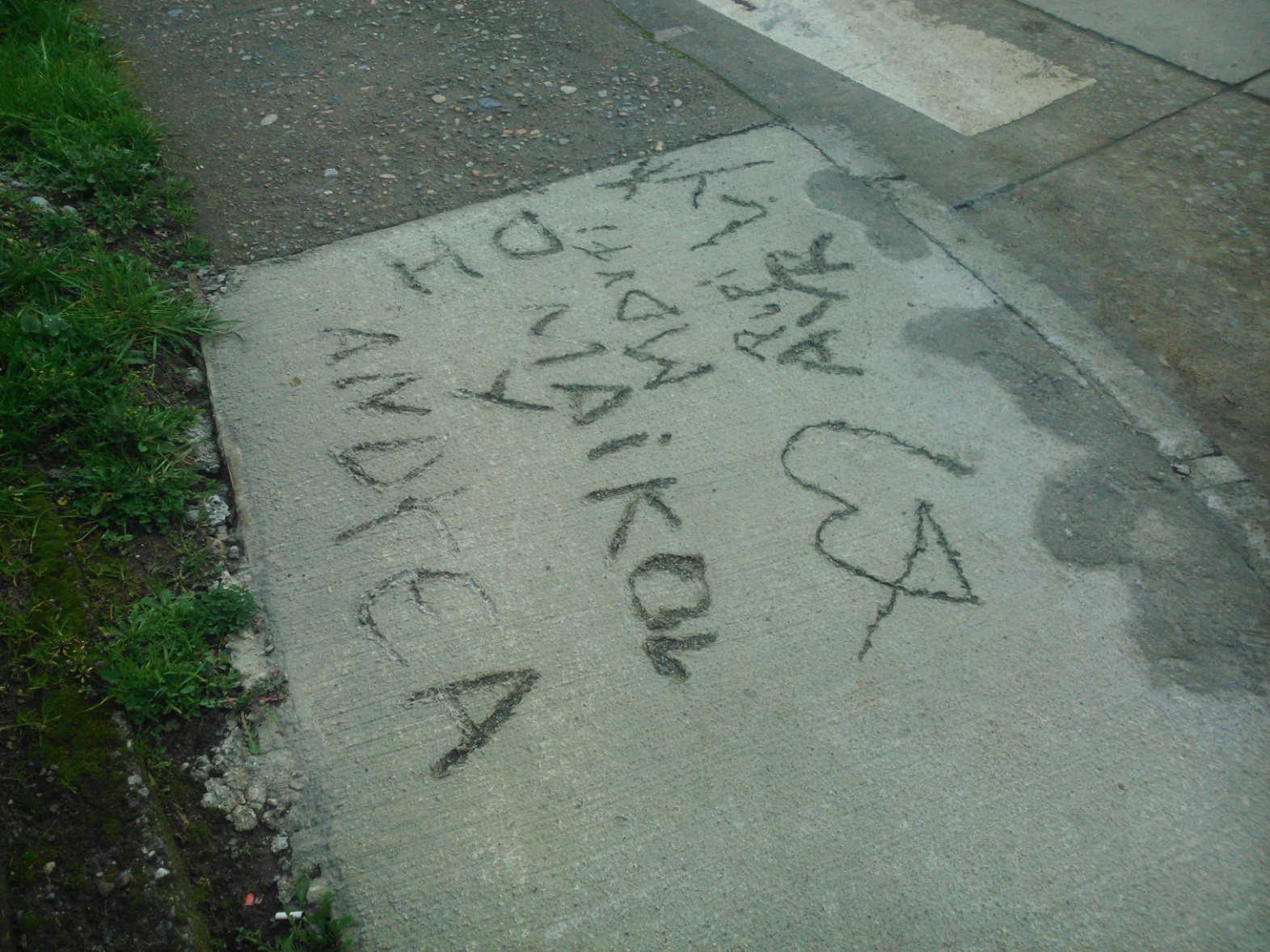 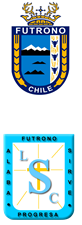 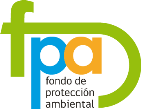 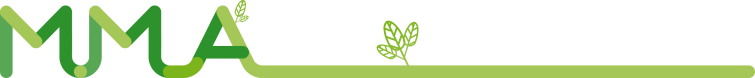 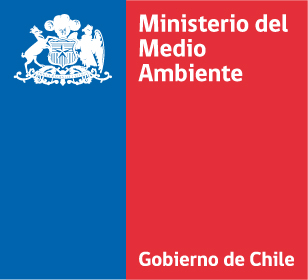 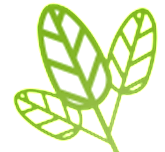 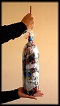 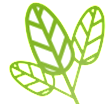 Deja tu huella en un ECOLADRILLO
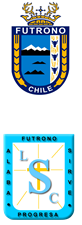 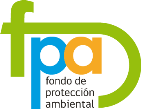 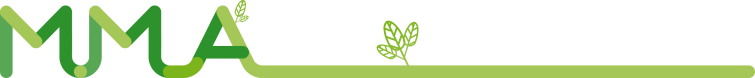 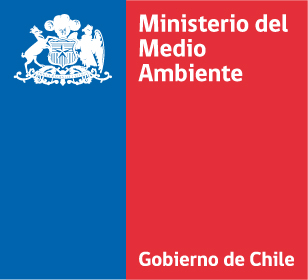 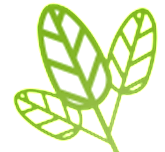 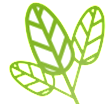 Deja tu huella en un ECOLADRILLO
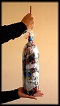 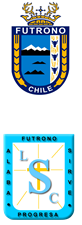 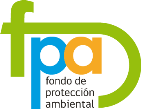 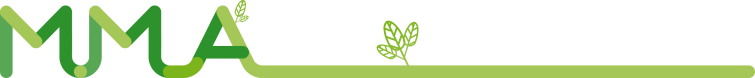 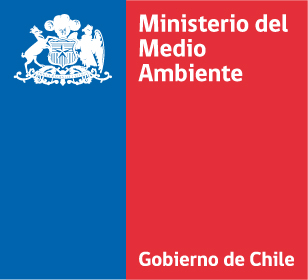 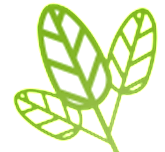 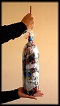 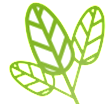 Deja tu huella en un ECOLADRILLO
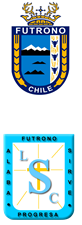 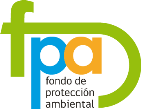 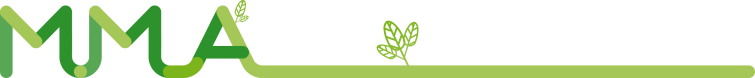 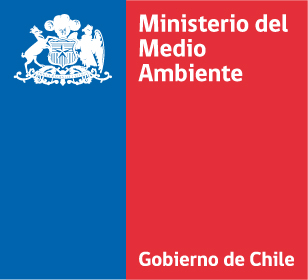 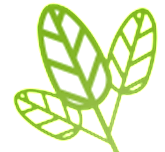 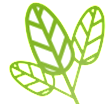 Deja tu huella en un ECOLADRILLO
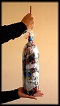 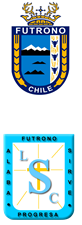 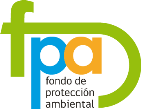 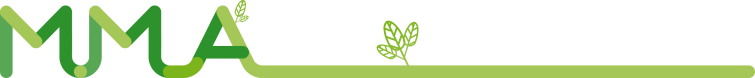 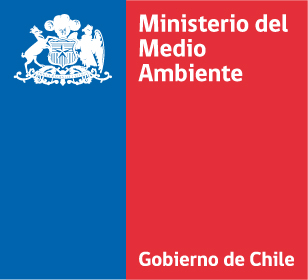 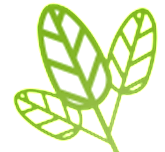 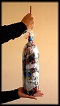 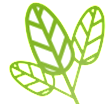 Deja tu huella en un ECOLADRILLO
Puede que sea tarde, no es una solución definitiva, pero es un intento de mitigar el daño que le estamos haciendo a nuestra ÑUQUE MAPU – PACHAMAMA – GAIA – TELLUS MATER.
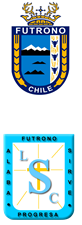 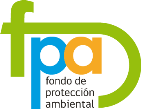 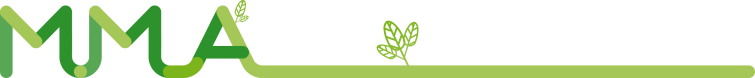 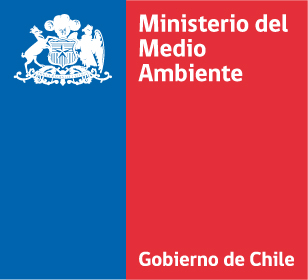 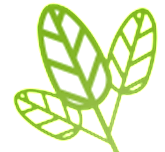 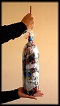 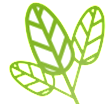 Deja tu huella en un ECOLADRILLO
No vamos a detener el “CALENTAMIENTO GLOBAL” ni a las grandes empresas que explotan los recursos naturales. Solo será un granito de arena contra el sistema.
Un granito más otro granito: …
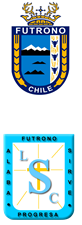 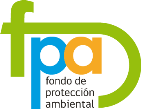 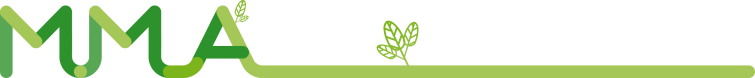 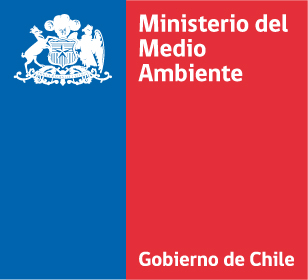 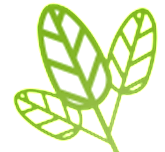 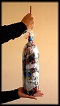 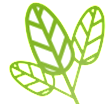 Más detalles en:
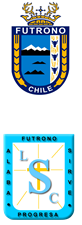 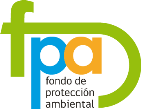 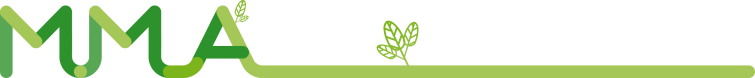 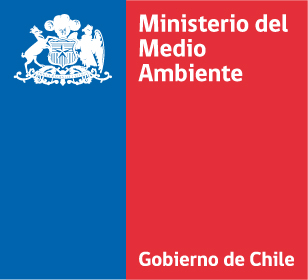 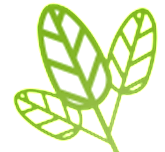 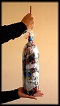 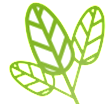 Más detalles en:
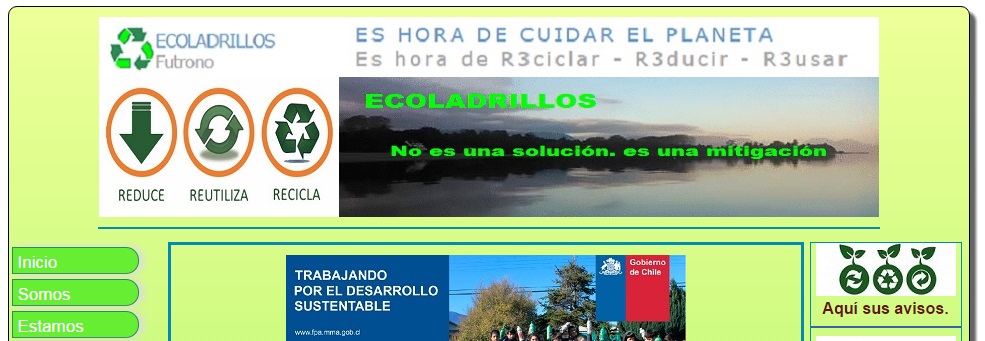 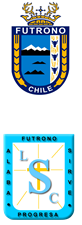 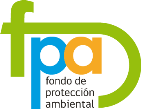 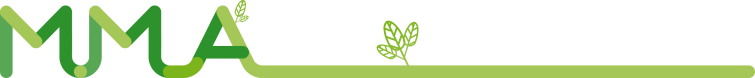 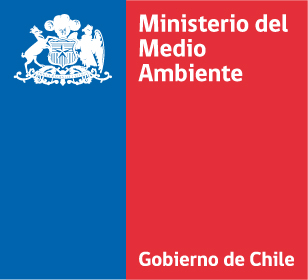 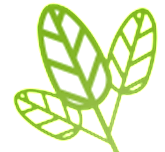 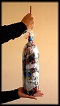 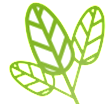 Más detalles en:
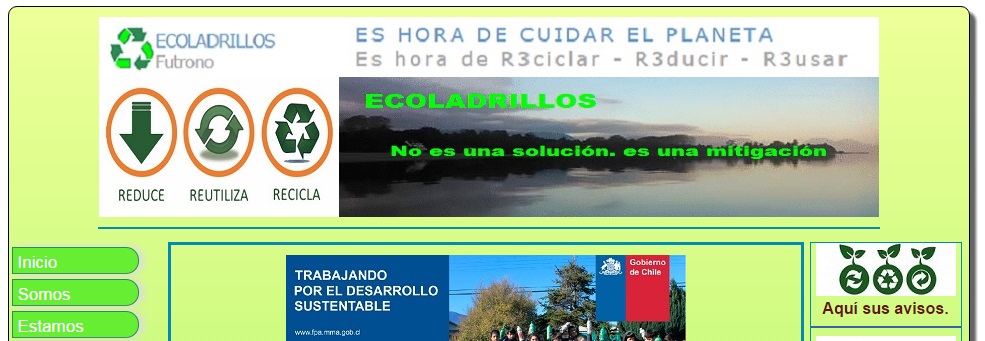 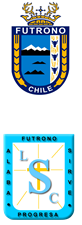 http://www.renevalencia.cl/ecoladrillosfutrono
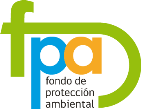 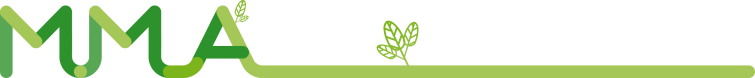 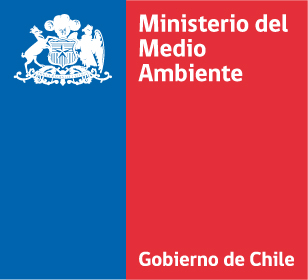 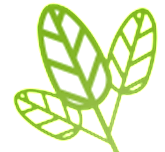 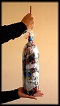 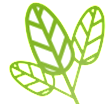 Más detalles en:
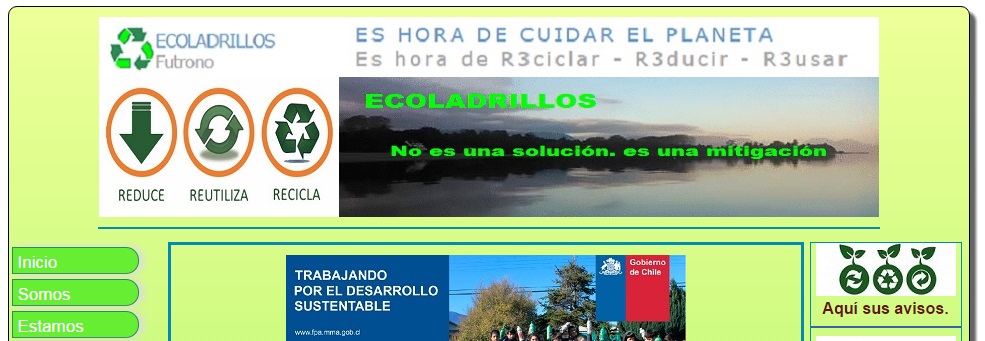 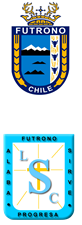 http://www.renevalencia.cl/ecoladrillosfutrono
http://www.facebook.com/EcoladrillosFutrono
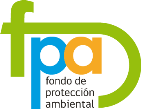 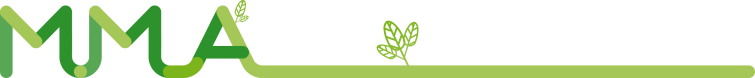 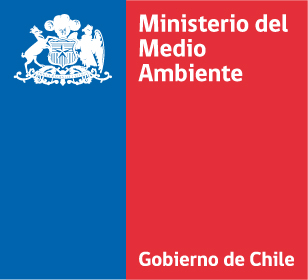 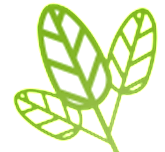 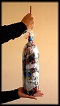 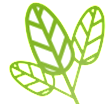 Más detalles en:
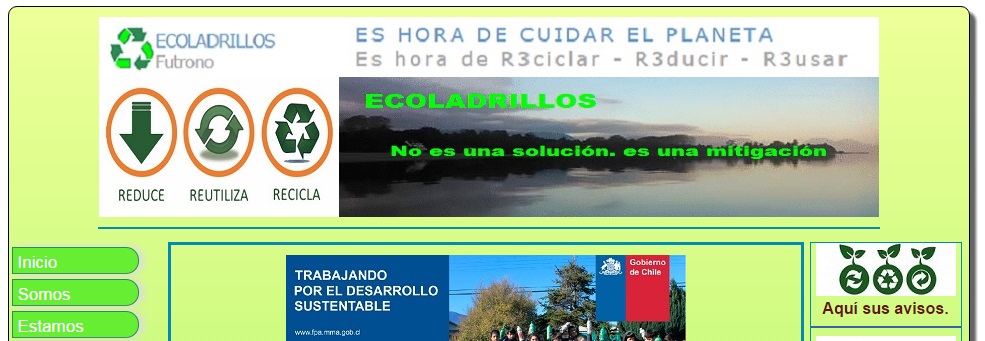 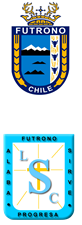 http://www.renevalencia.cl/ecoladrillosfutrono
http://www.facebook.com/EcoladrillosFutrono
MUCHAS GRACIAS
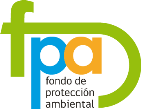 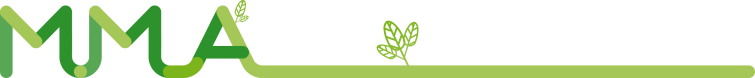 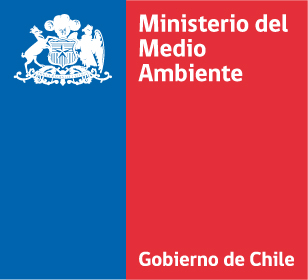 Ministerio del
Medio 
Ambiente
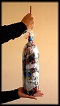 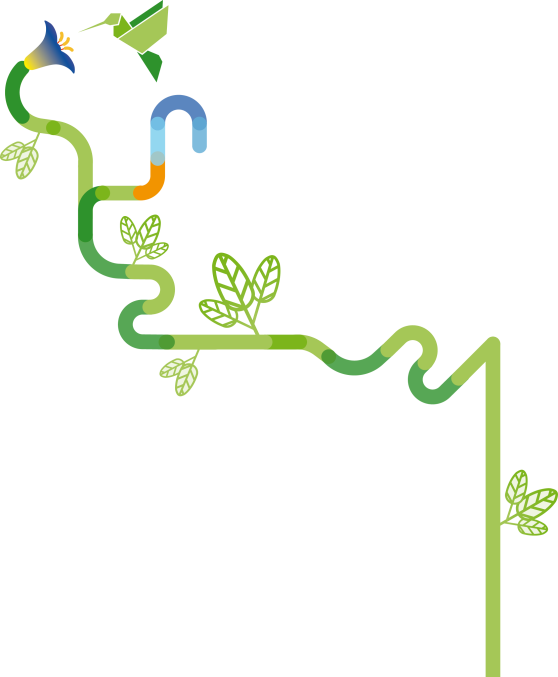 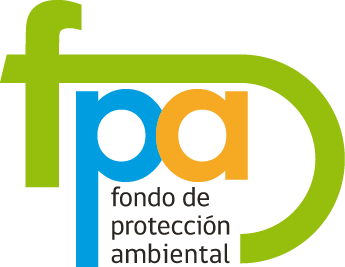 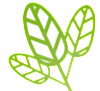 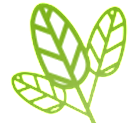 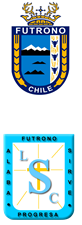 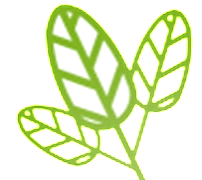 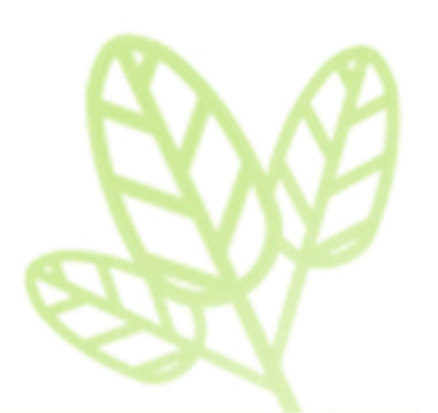 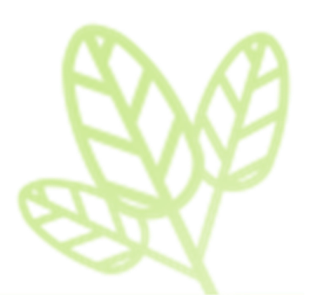 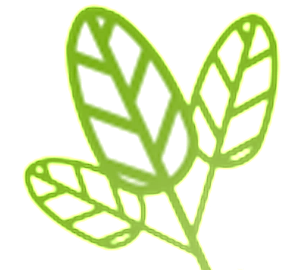 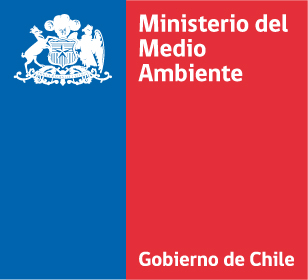 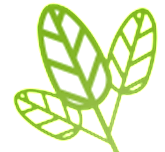 3000 Ecoladrillos reutilizados en la confección de 60 metros de cierre perimetral con panderetas - Primera etapa.
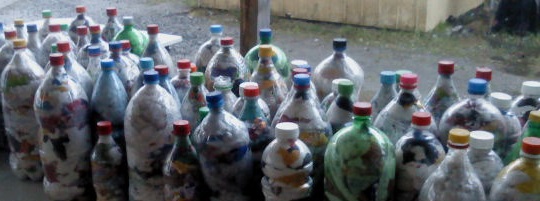 Centro General de Padres y Apoderados
LICEO SAN CONRADO – FUTRONO – REGIÓN DE LOS RÍOS – CHILE.
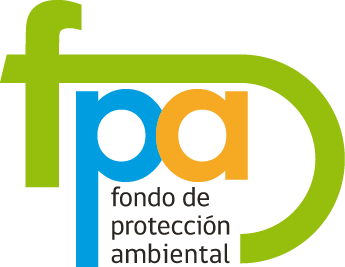 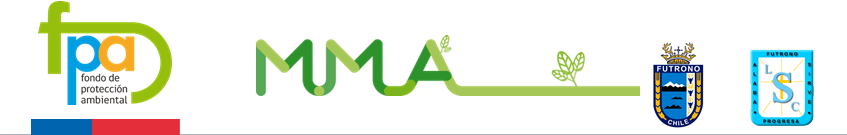 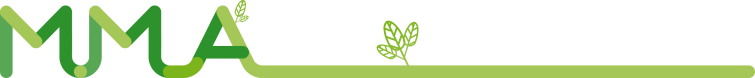 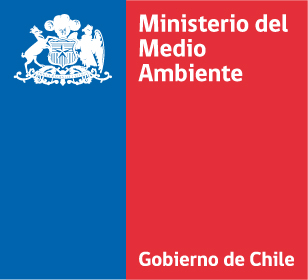 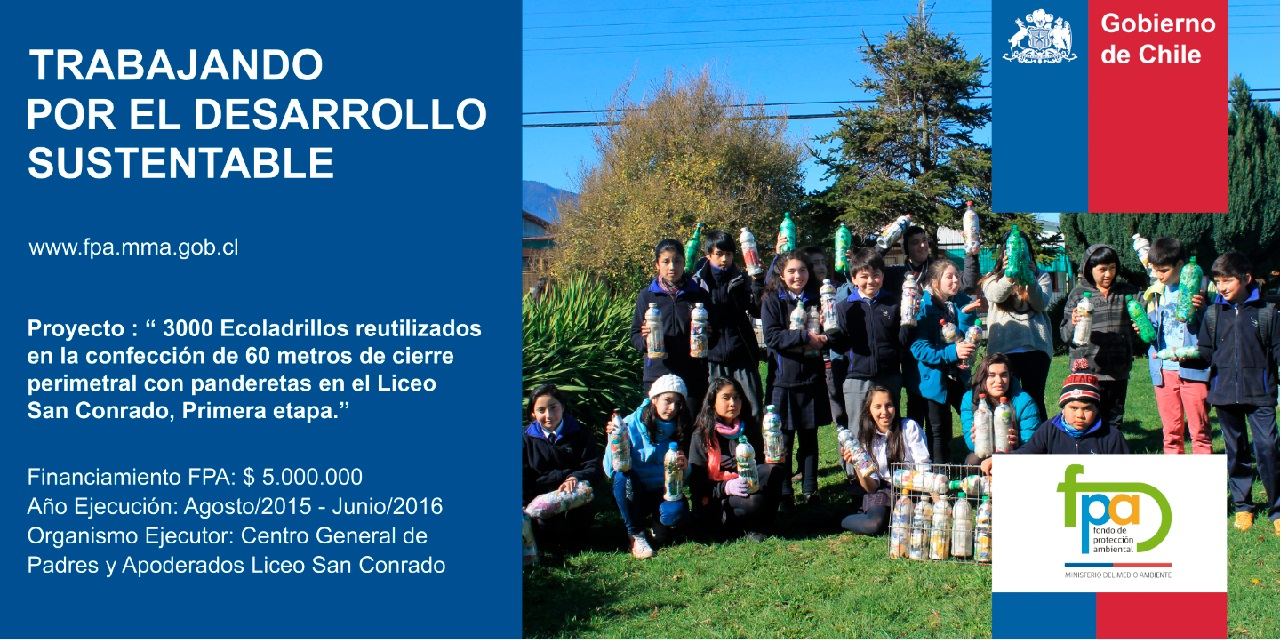 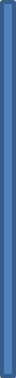